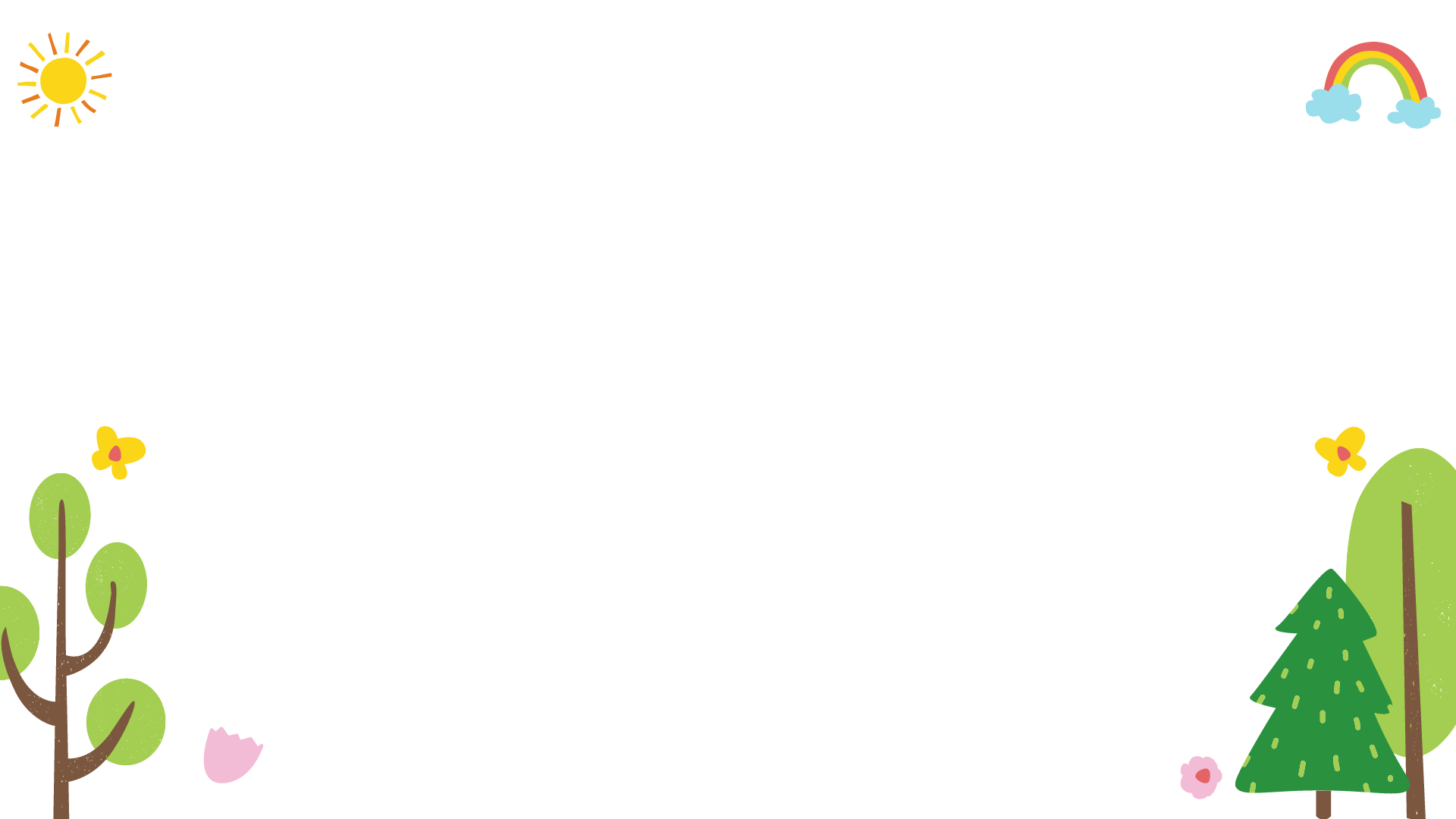 يومنا اليوم هو :
أيام الاسبوع
شهور السنة الهجرية
الأحد
7 رجب
1 محرم
هيا نكتب التاريخ
/         /  144 هـ
الأثنين
8 شعبان
2 صفر
الثلاثاء
4
5
1
6
3
2
9 رمضان
3 ربيع أول
10
12
الأربعاء
11
8
7
9
4 ربيع الاخر
10 شوال
18
16
14
الخميس
15
17
13
5 جُماد أول
11 ذو القعدة
الجمعة
20
23
22
24
21
19
6 جُماد الاخر
12 ذو الحجة
السبت
29
28
30
26
25
27
في أي فصول السنة نكون ؟
ما حال الطقس اليوم ؟
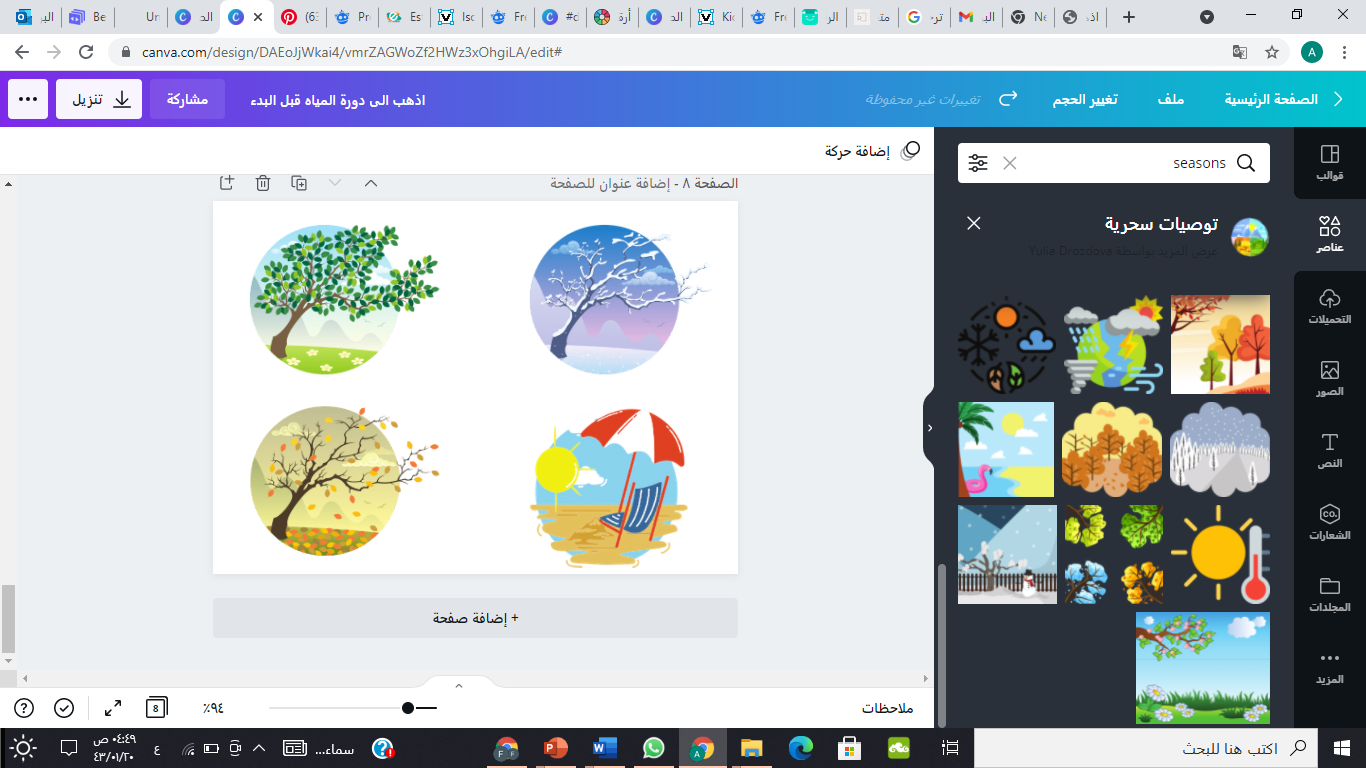 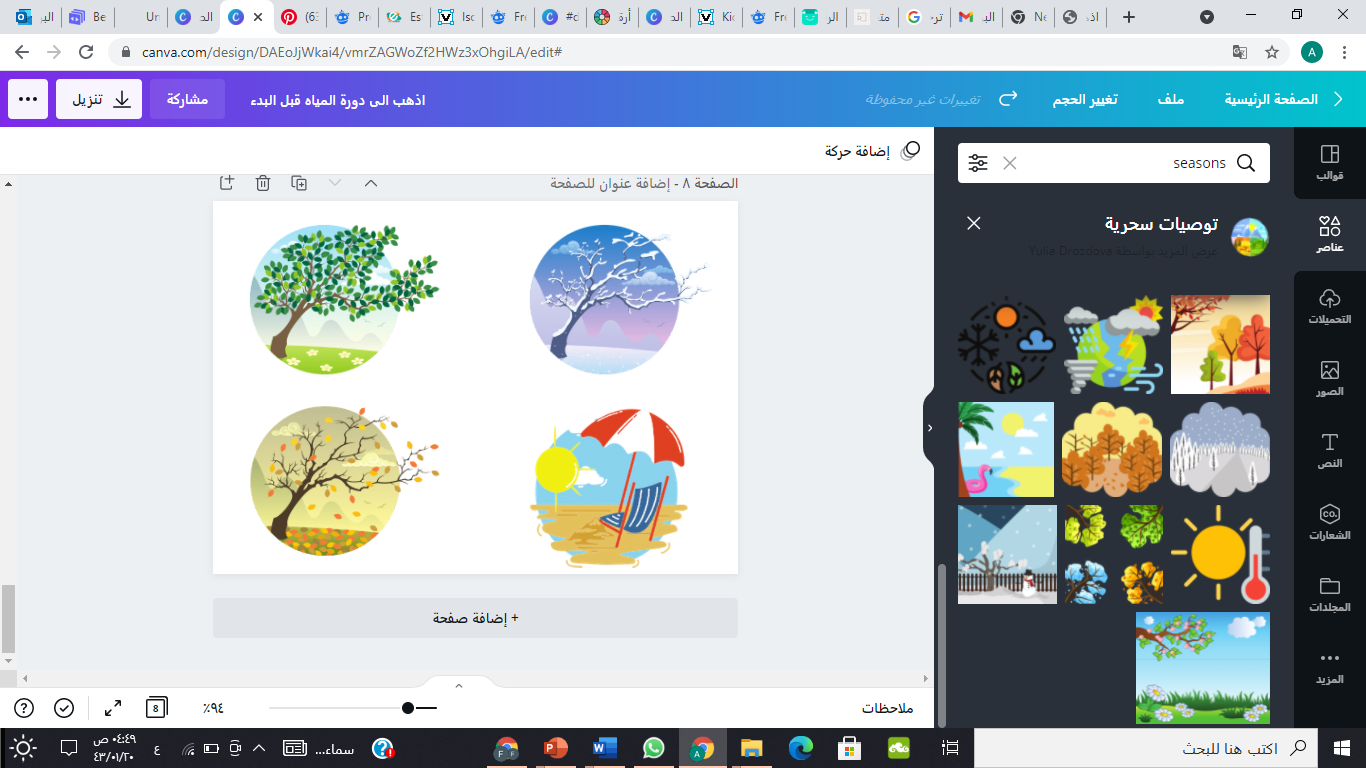 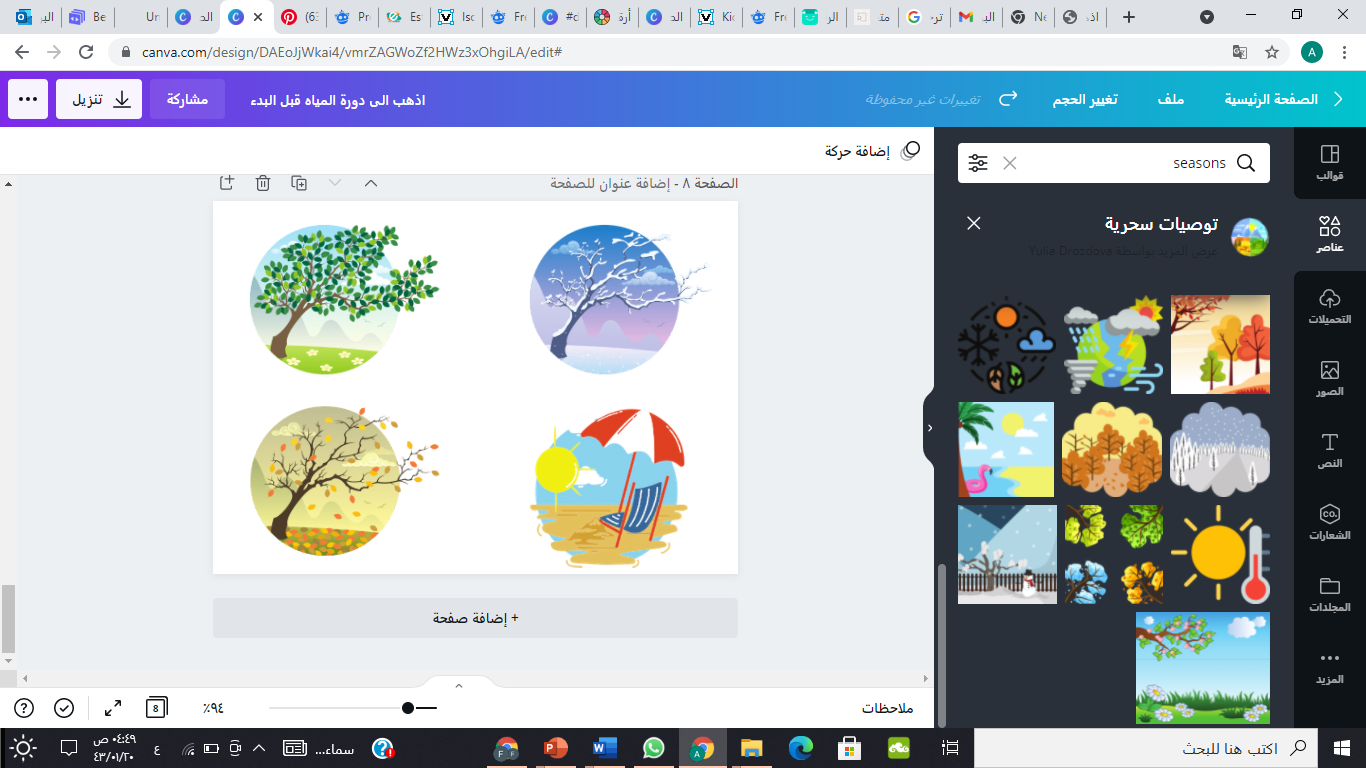 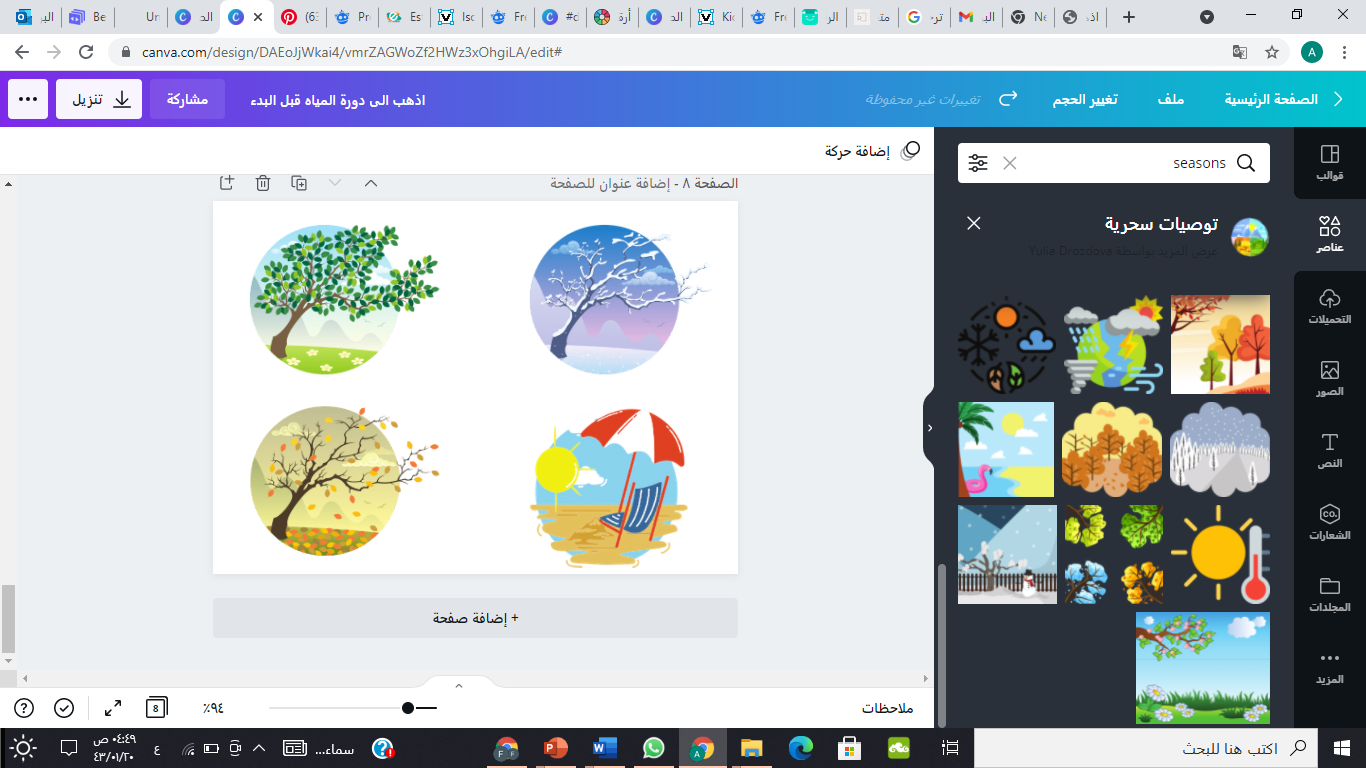 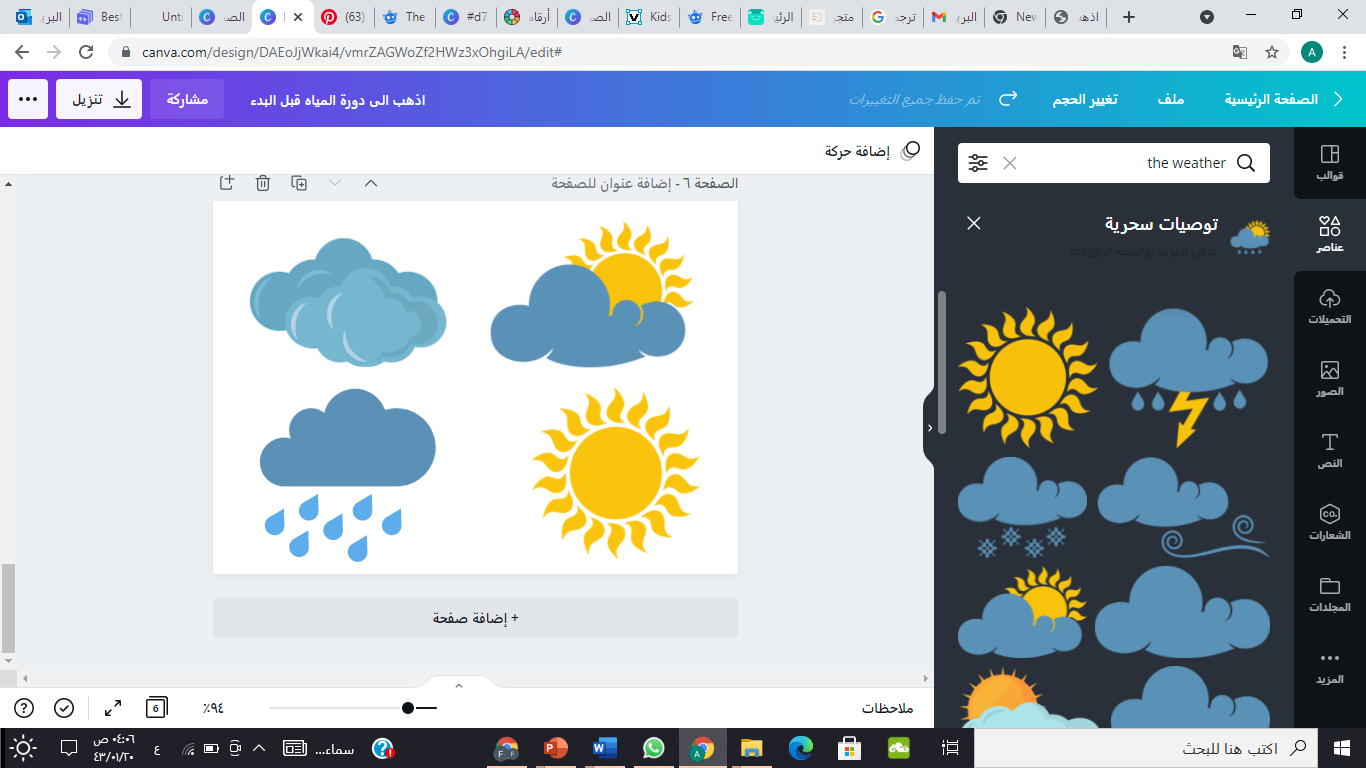 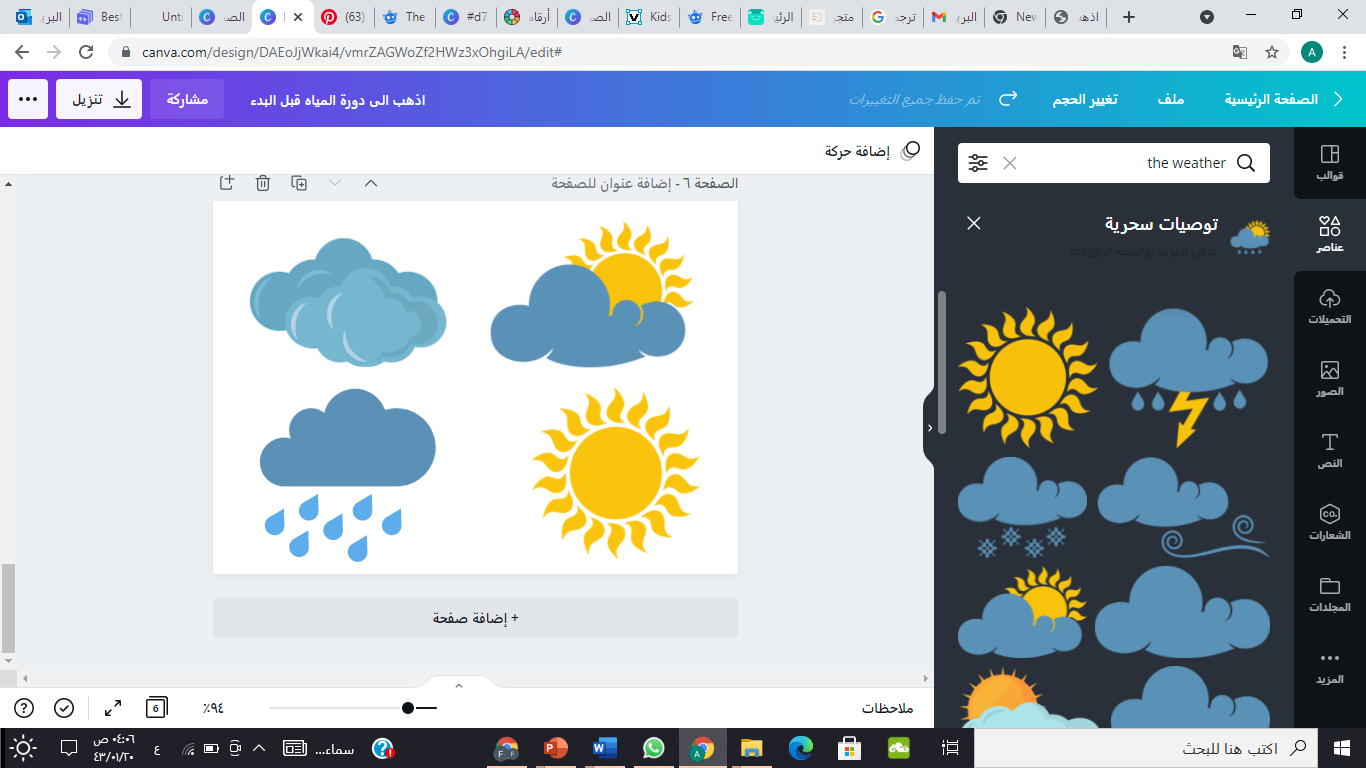 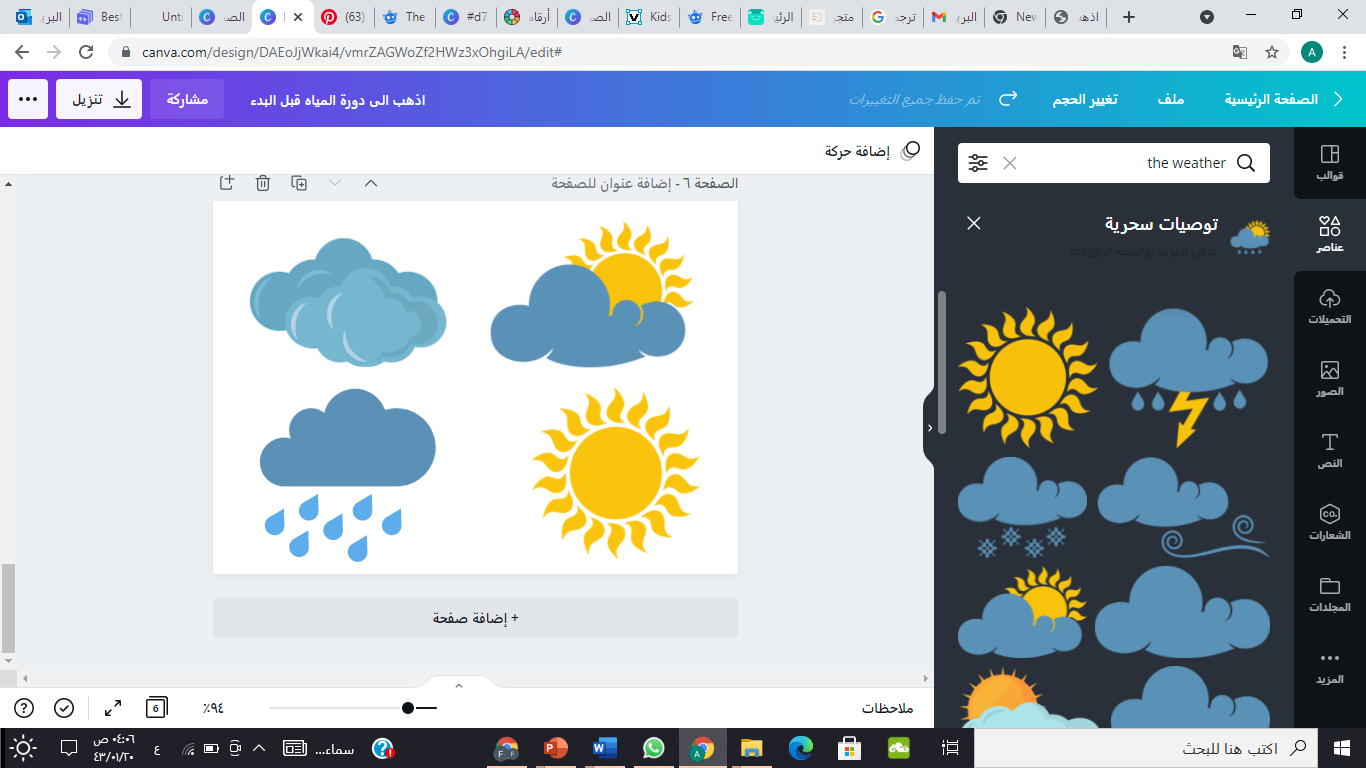 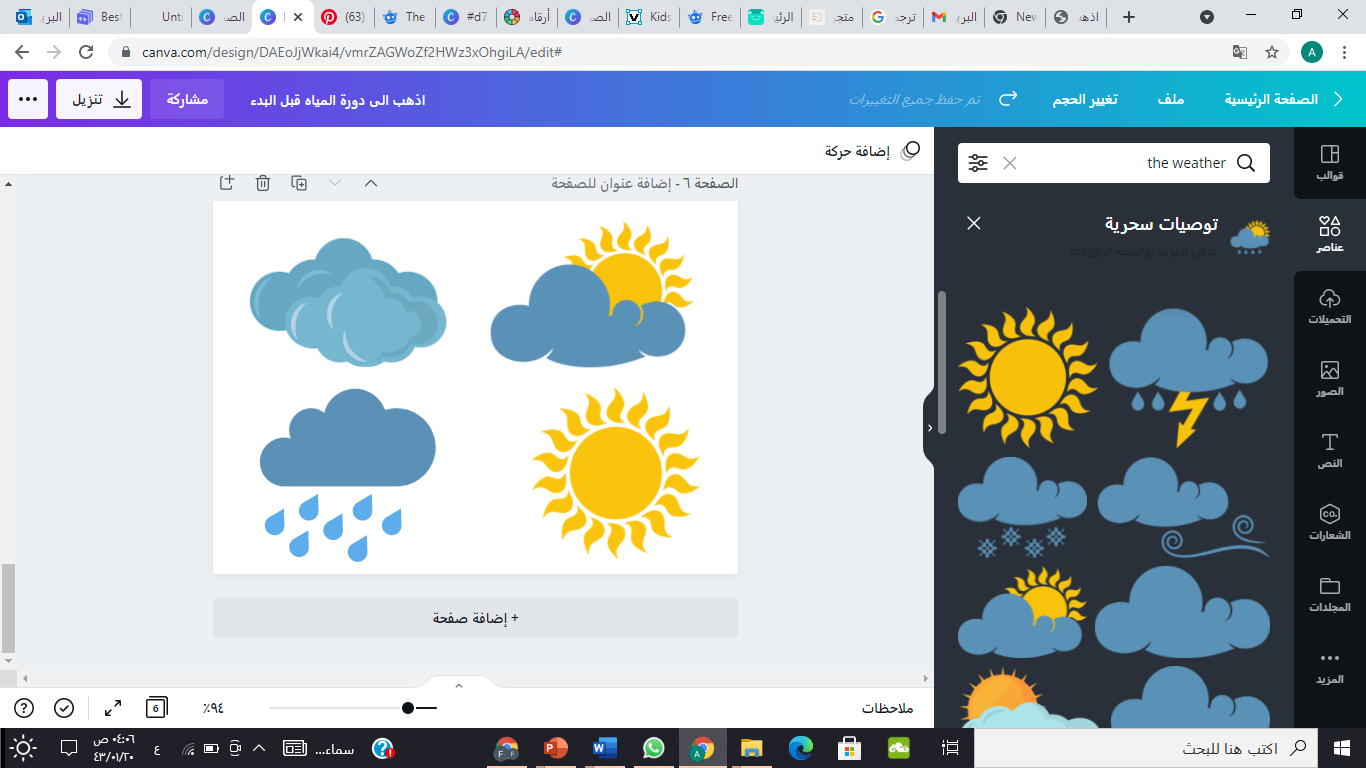 ممطر
غائم جزئي
غائم
مشمس
الربيع
الخريف
الصيف
الشتاء
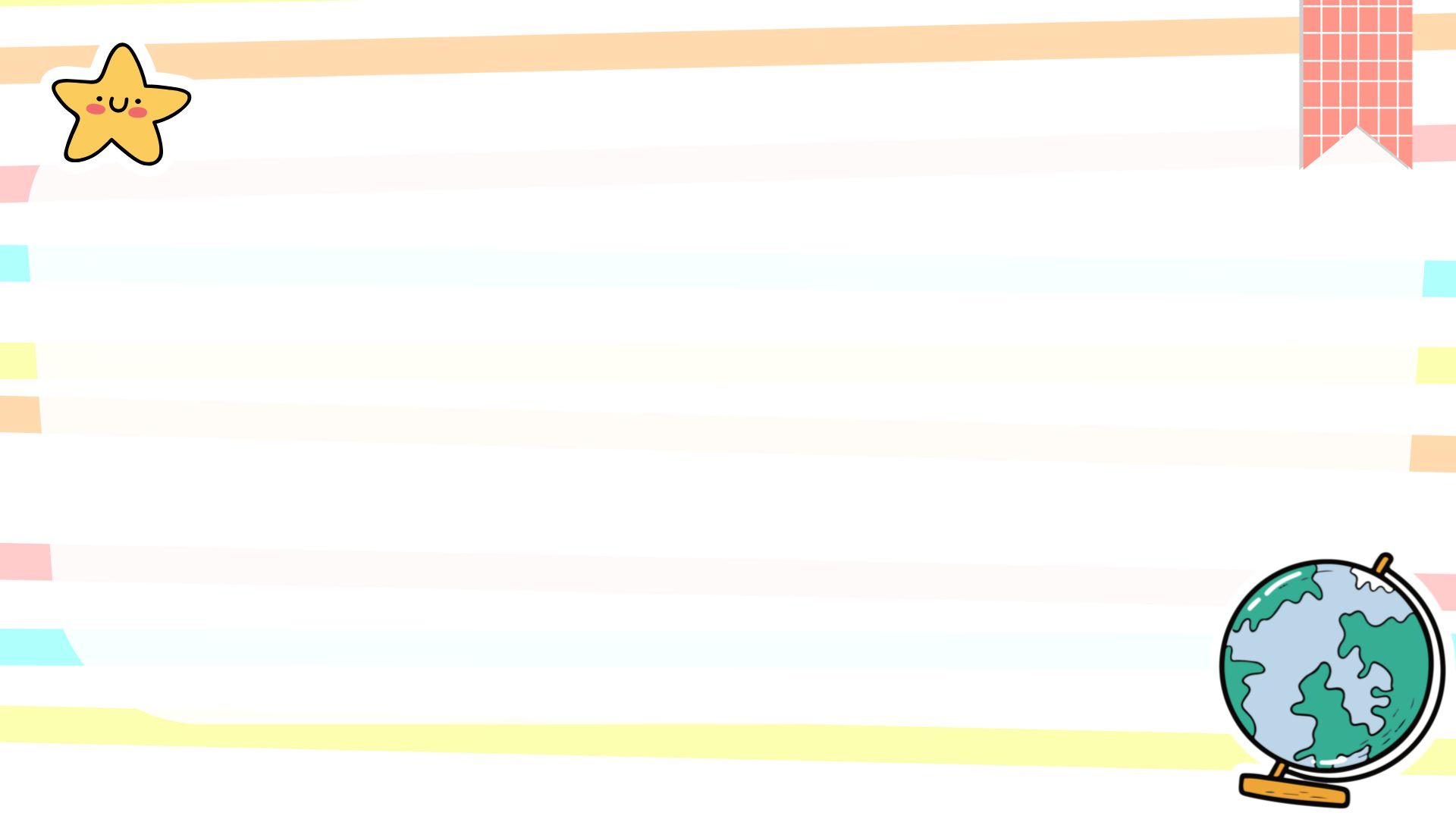 الحضور و الغياب
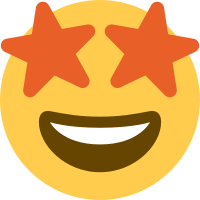 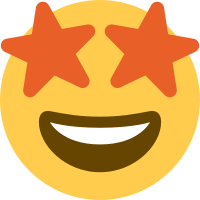 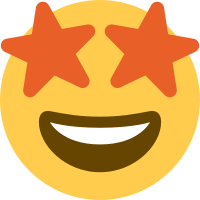 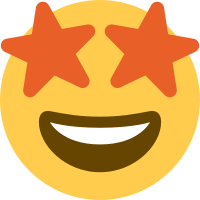 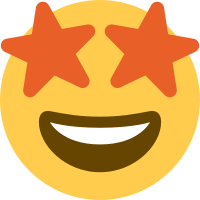 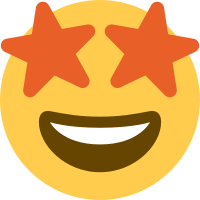 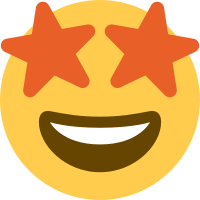 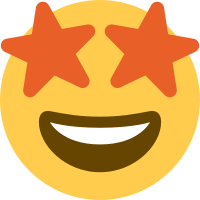 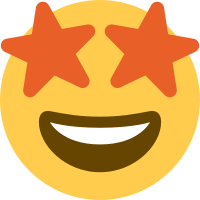 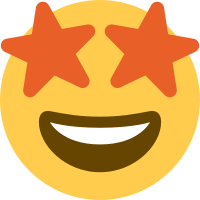 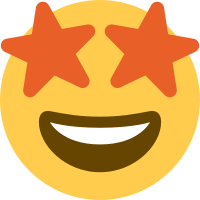 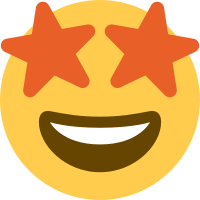 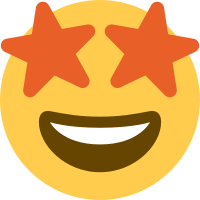 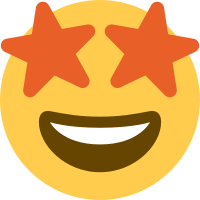 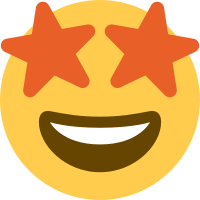 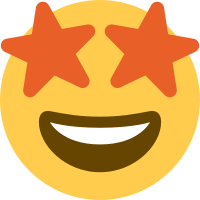 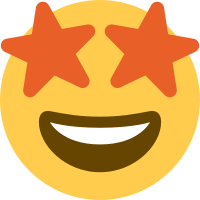 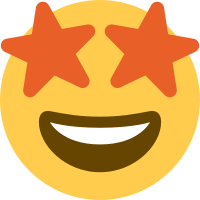 اسم الطالب
اسم الطالب
اسم الطالب
اسم الطالب
اسم الطالب
اسم الطالب
اسم الطالب
اسم الطالب
اسم الطالب
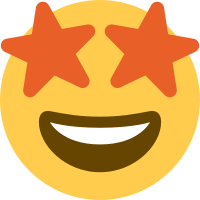 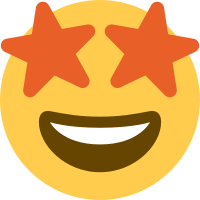 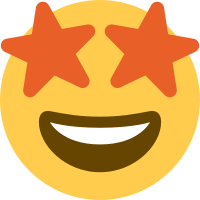 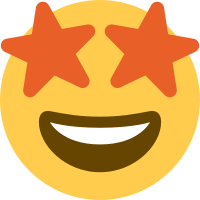 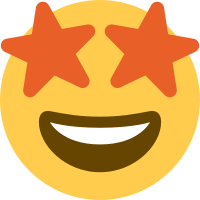 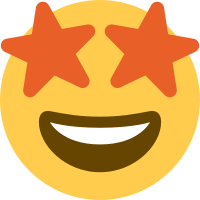 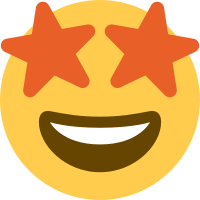 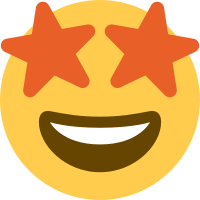 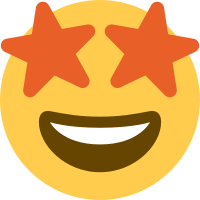 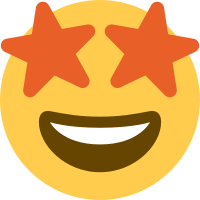 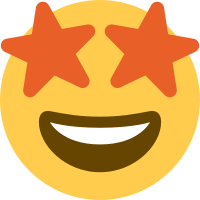 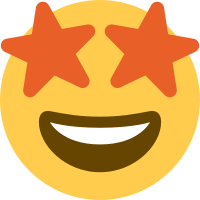 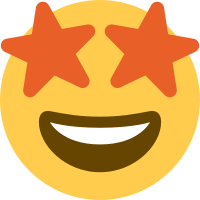 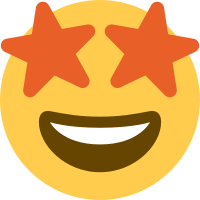 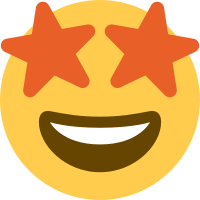 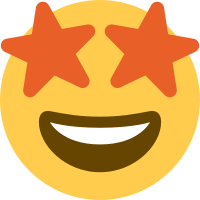 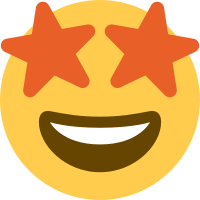 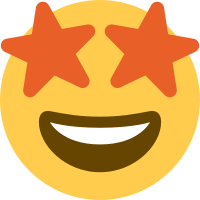 اسم الطالب
اسم الطالب
اسم الطالب
اسم الطالب
اسم الطالب
اسم الطالب
اسم الطالب
اسم الطالب
اسم الطالب
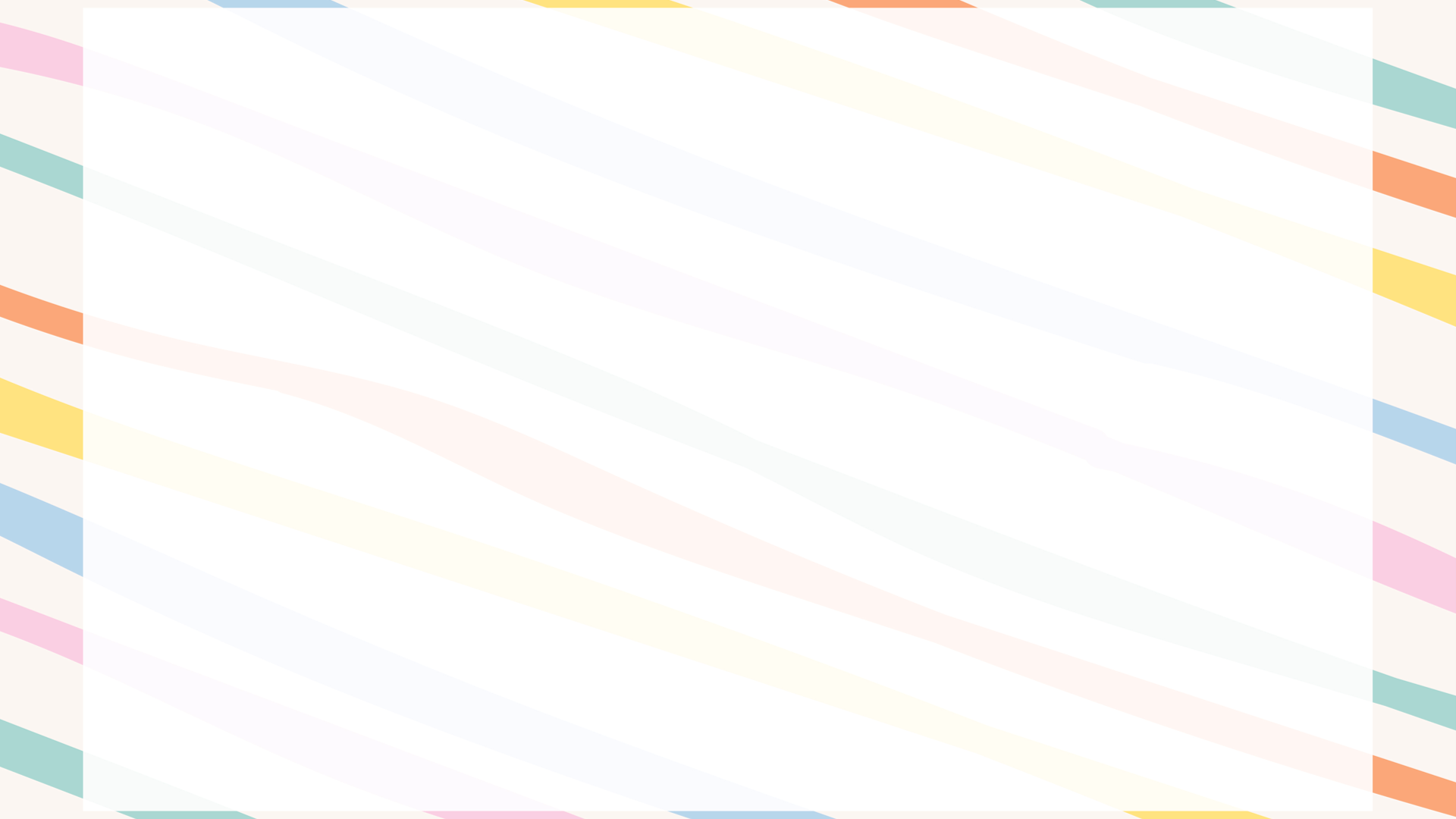 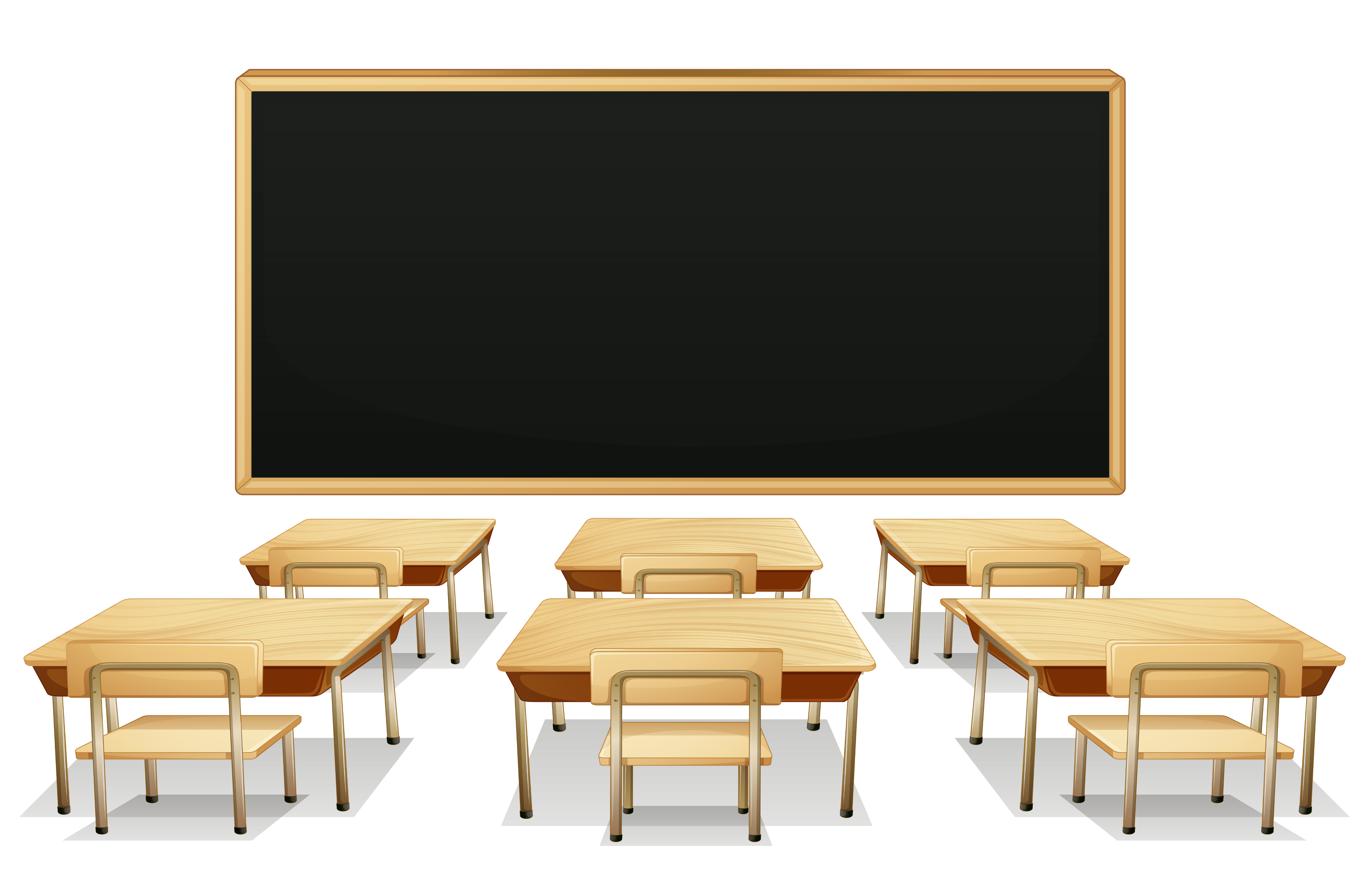 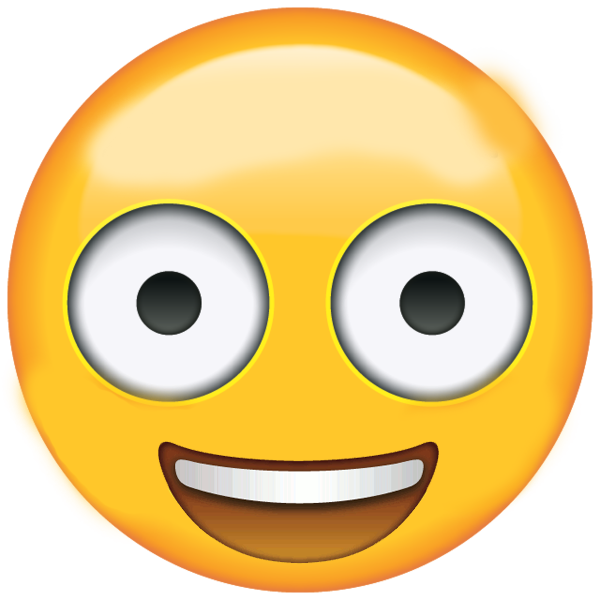 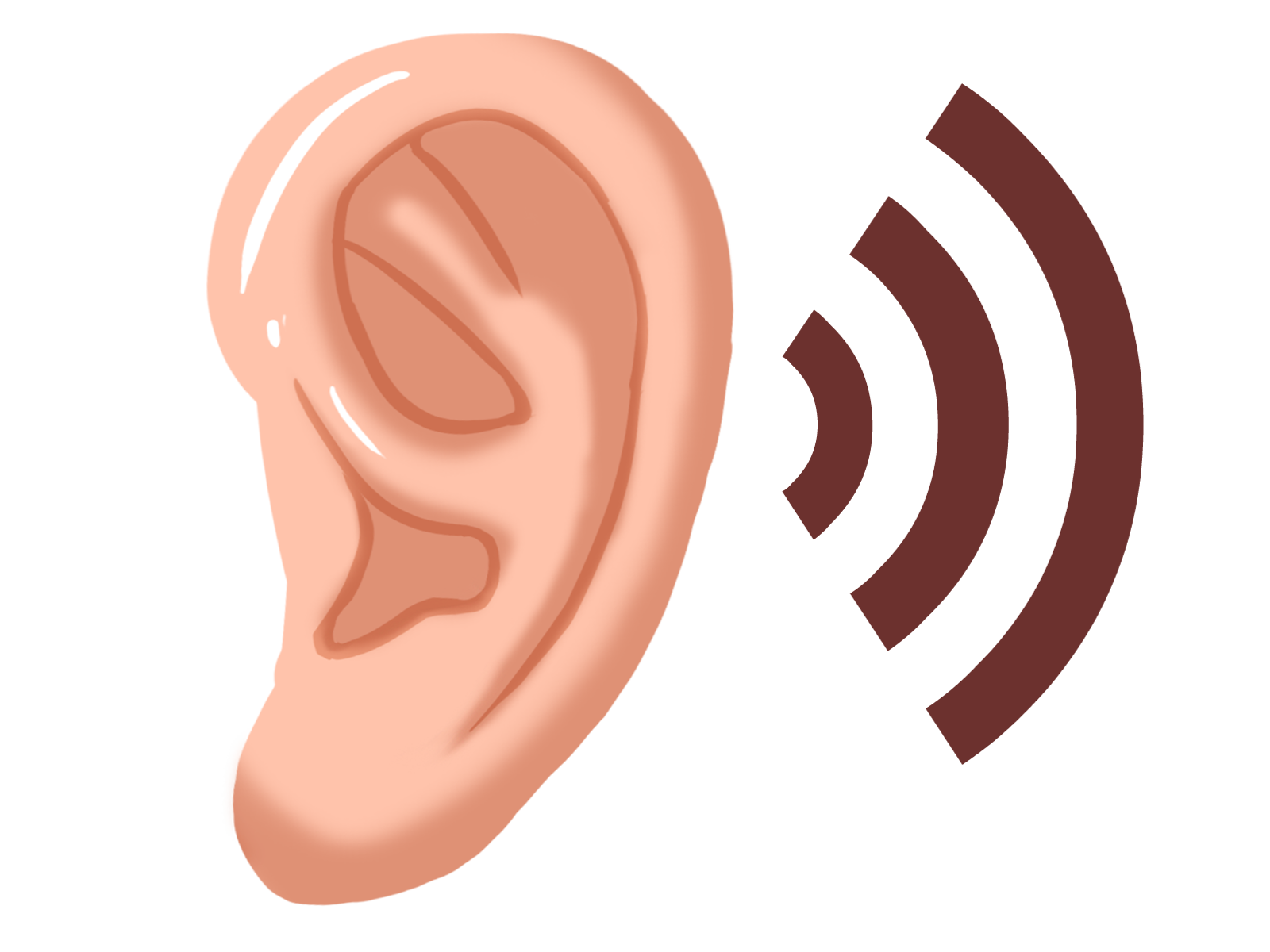 قوانين الدرس
عينان تنظران
أذنان تسمعان
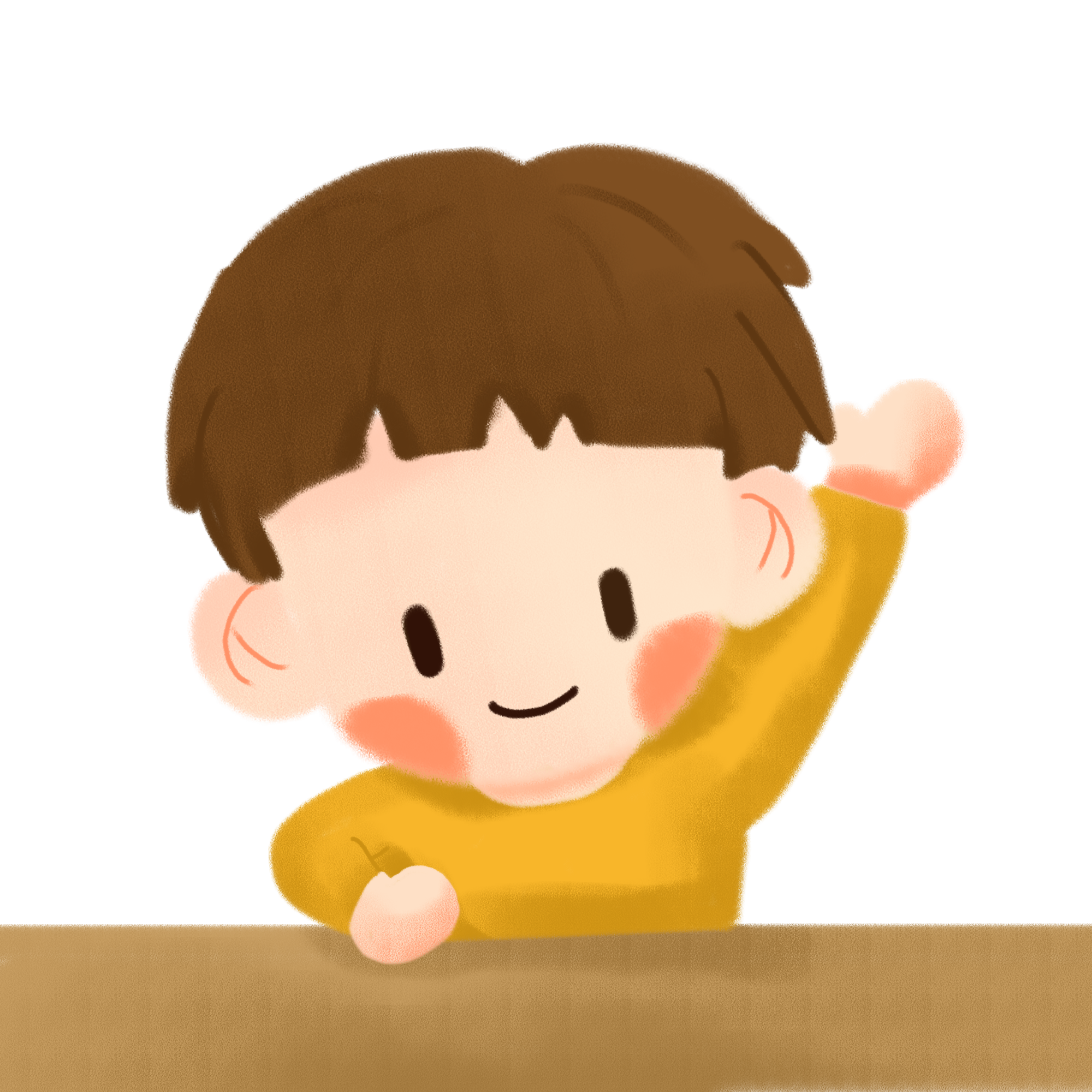 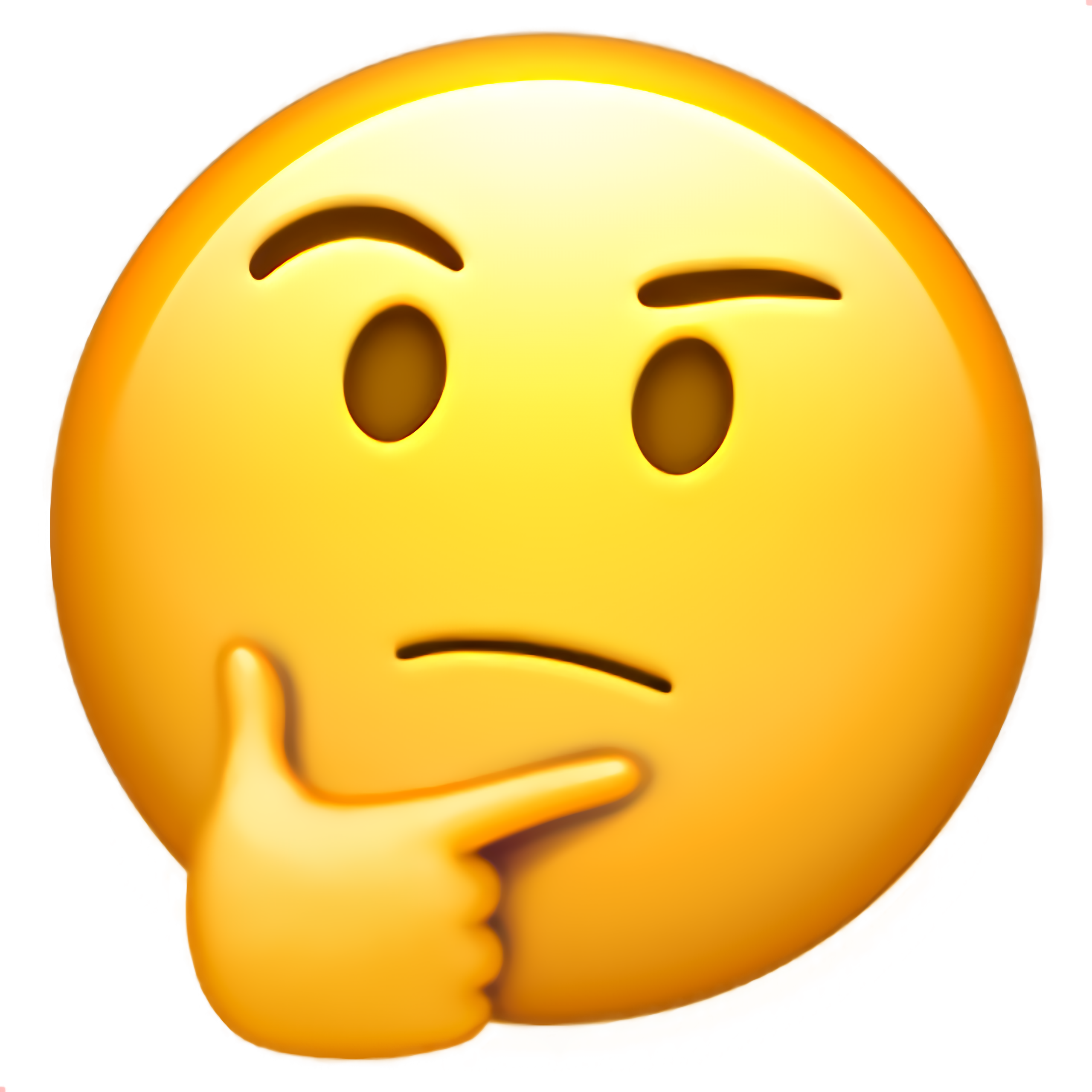 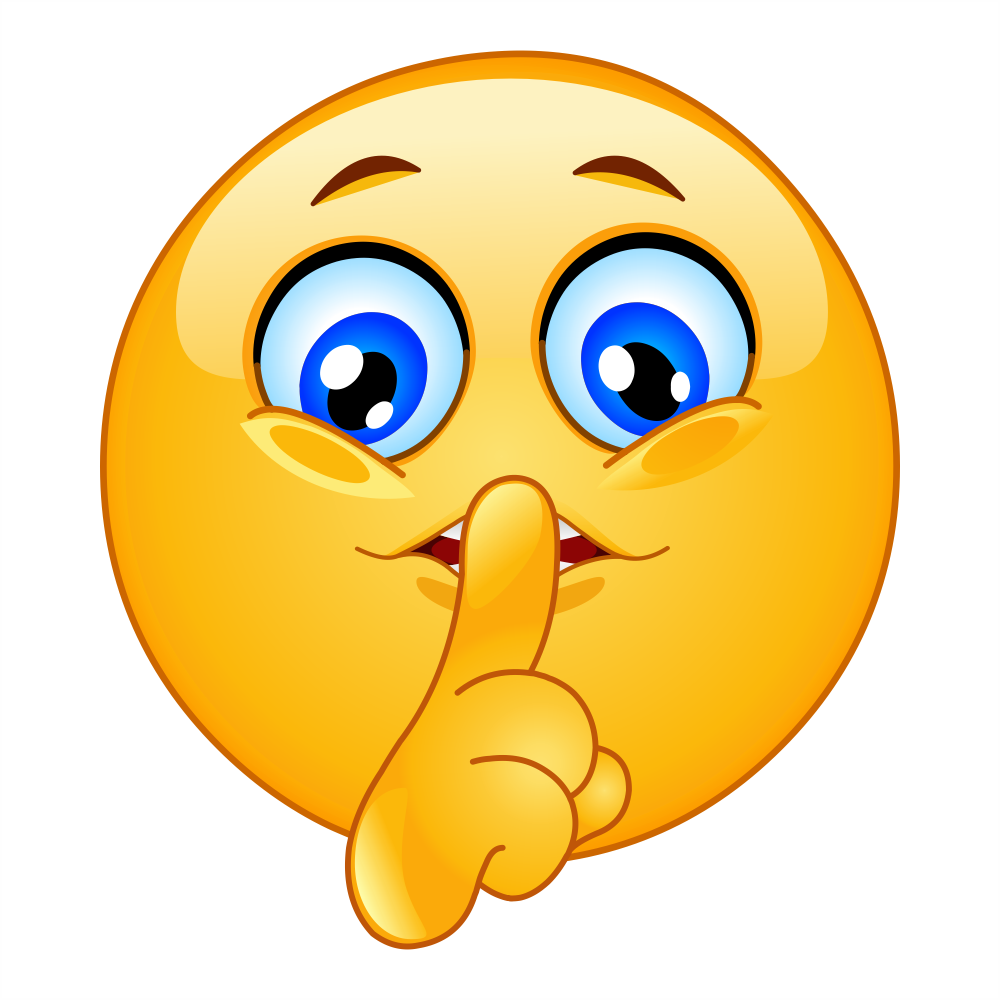 عقل يفكر
جلسة صحيحة ومتفاعل
ألتزم الهدوء
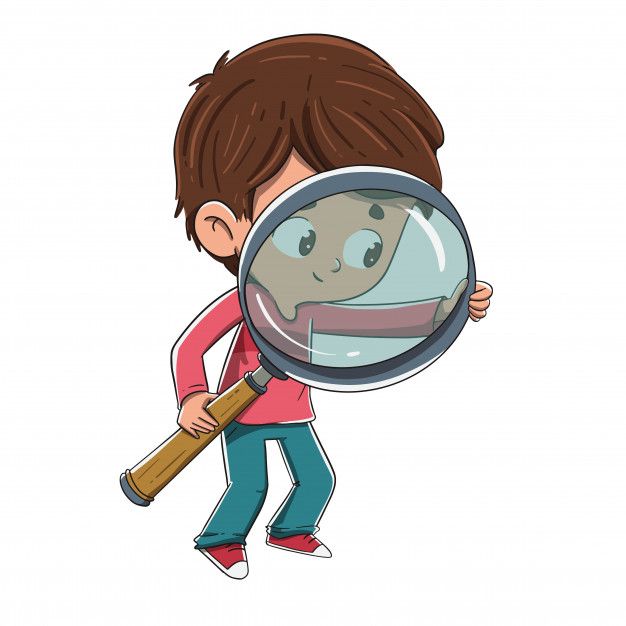 ماذا تتوقعون خلف المربعات؟
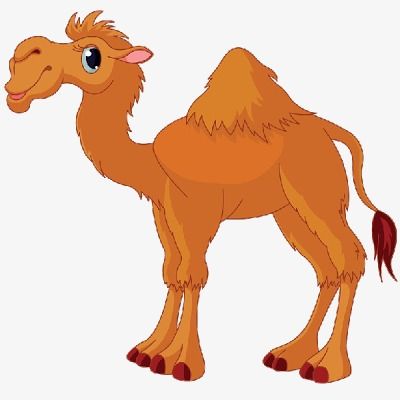 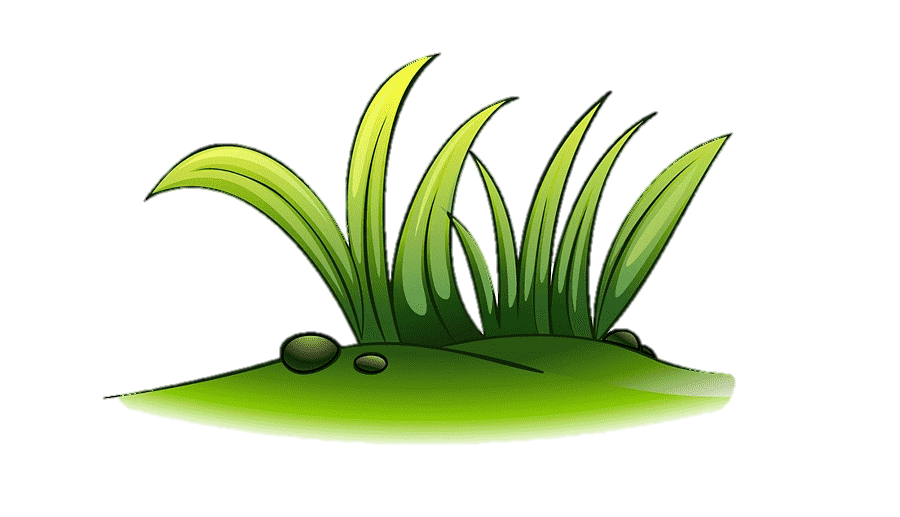 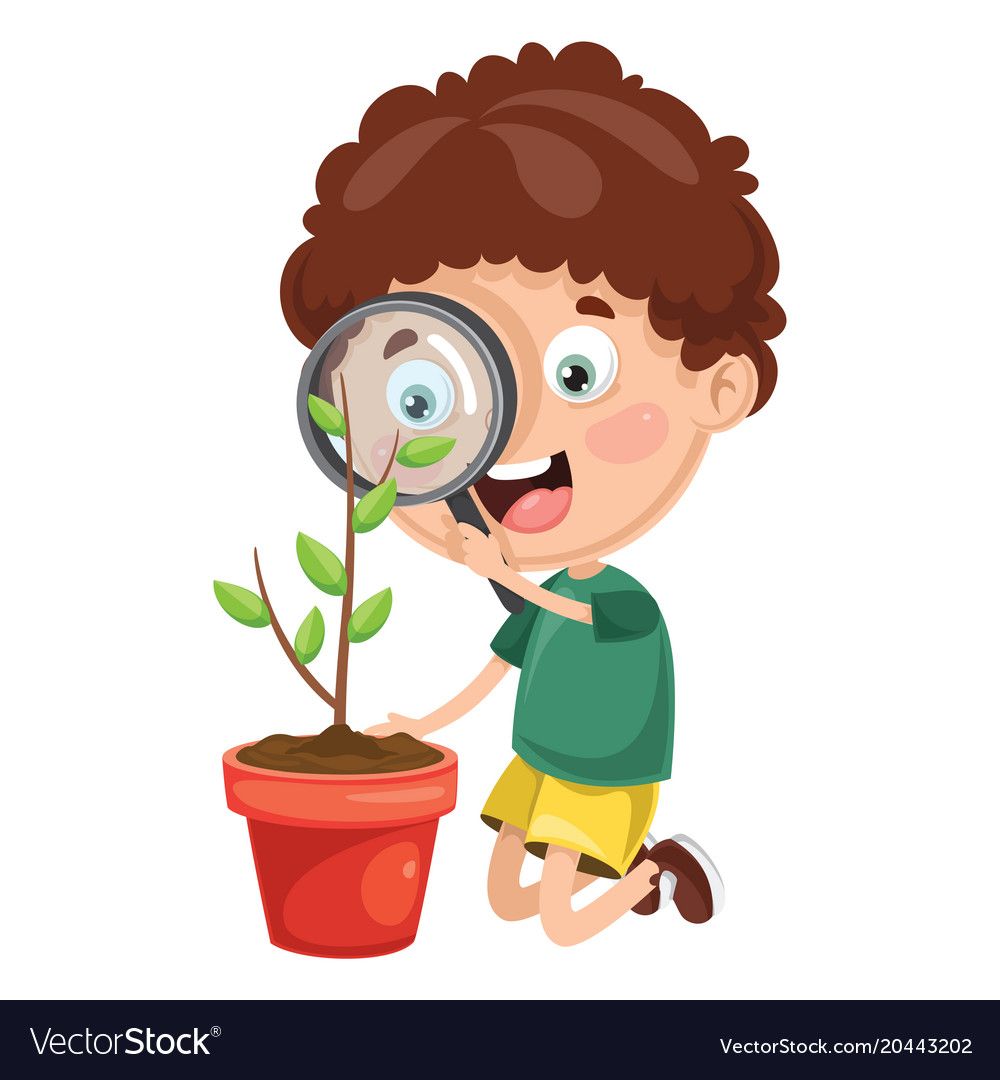 الوحدة الأولى
الفصل الأول
النباتات و الحيوانات
للصف الثاني ابتدائي
قال تعالى: (أَفَلَا يَنظُرُونَ إِلَى الْإِبِلِ كَيْفَ خُلِقَتْ)
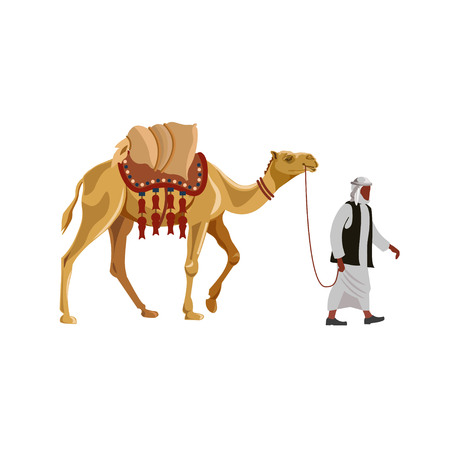 تتغذى بعض الحيوانات على النباتات
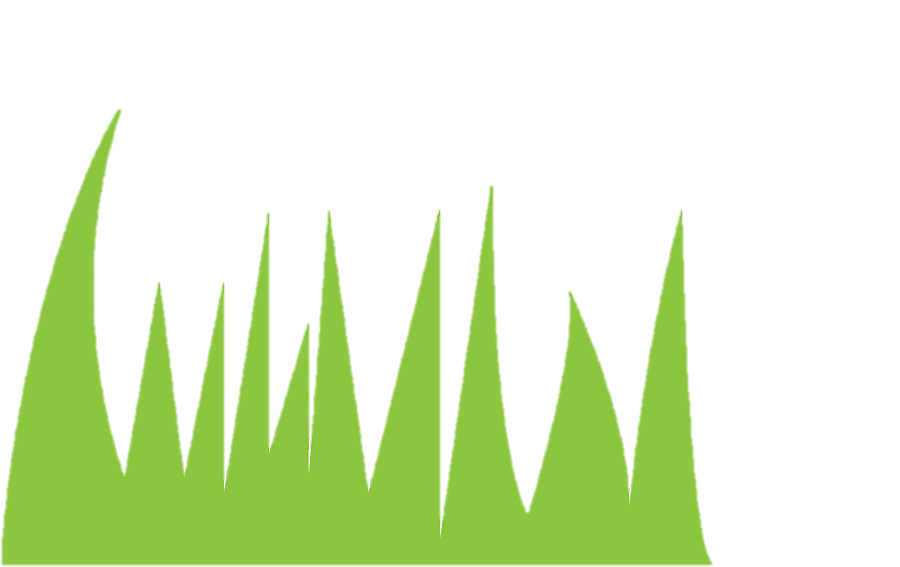 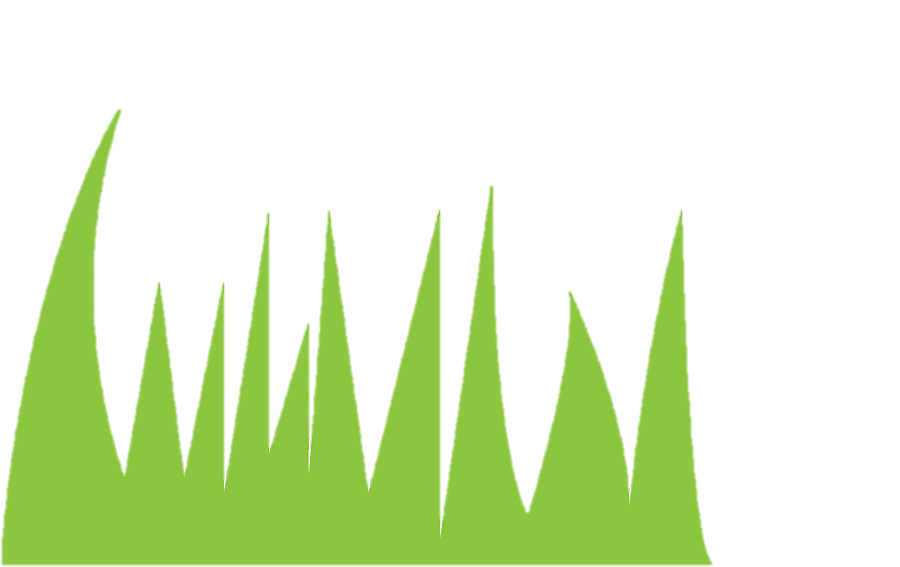 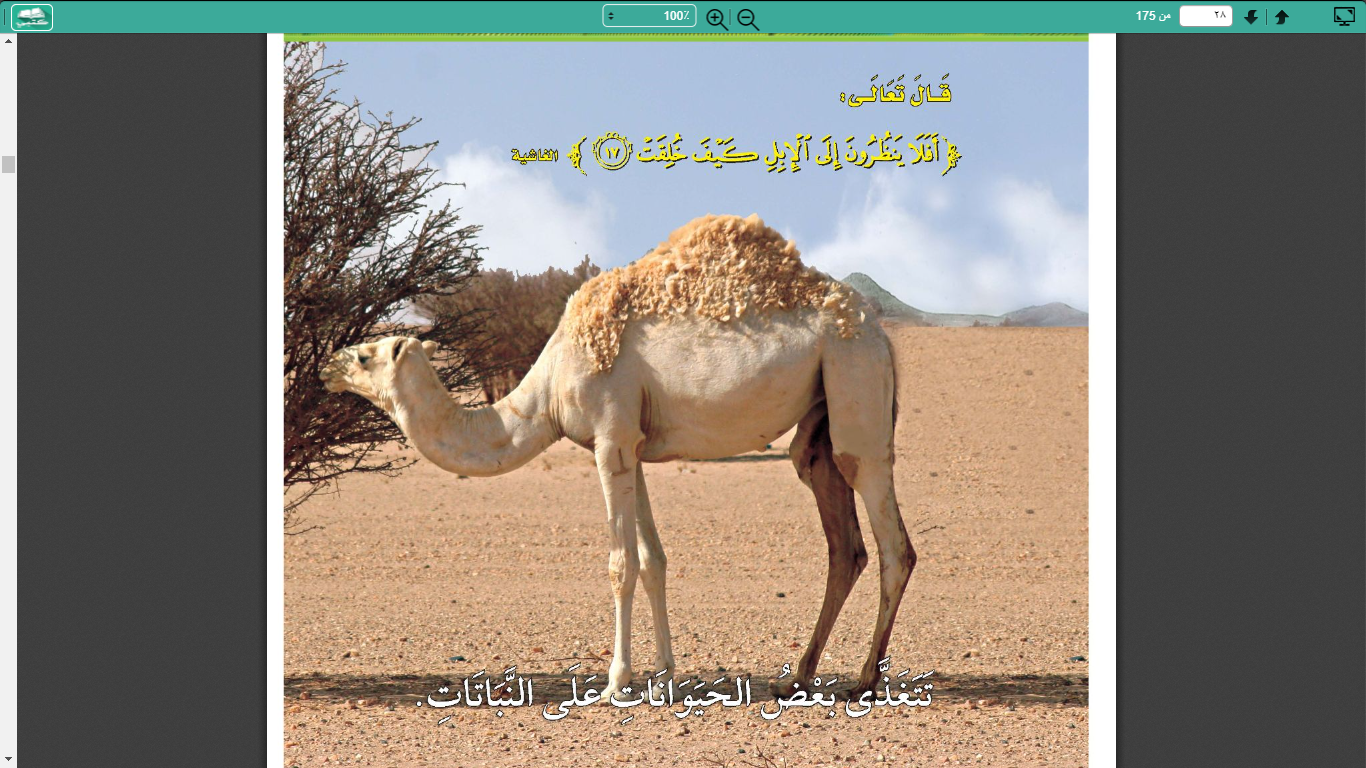 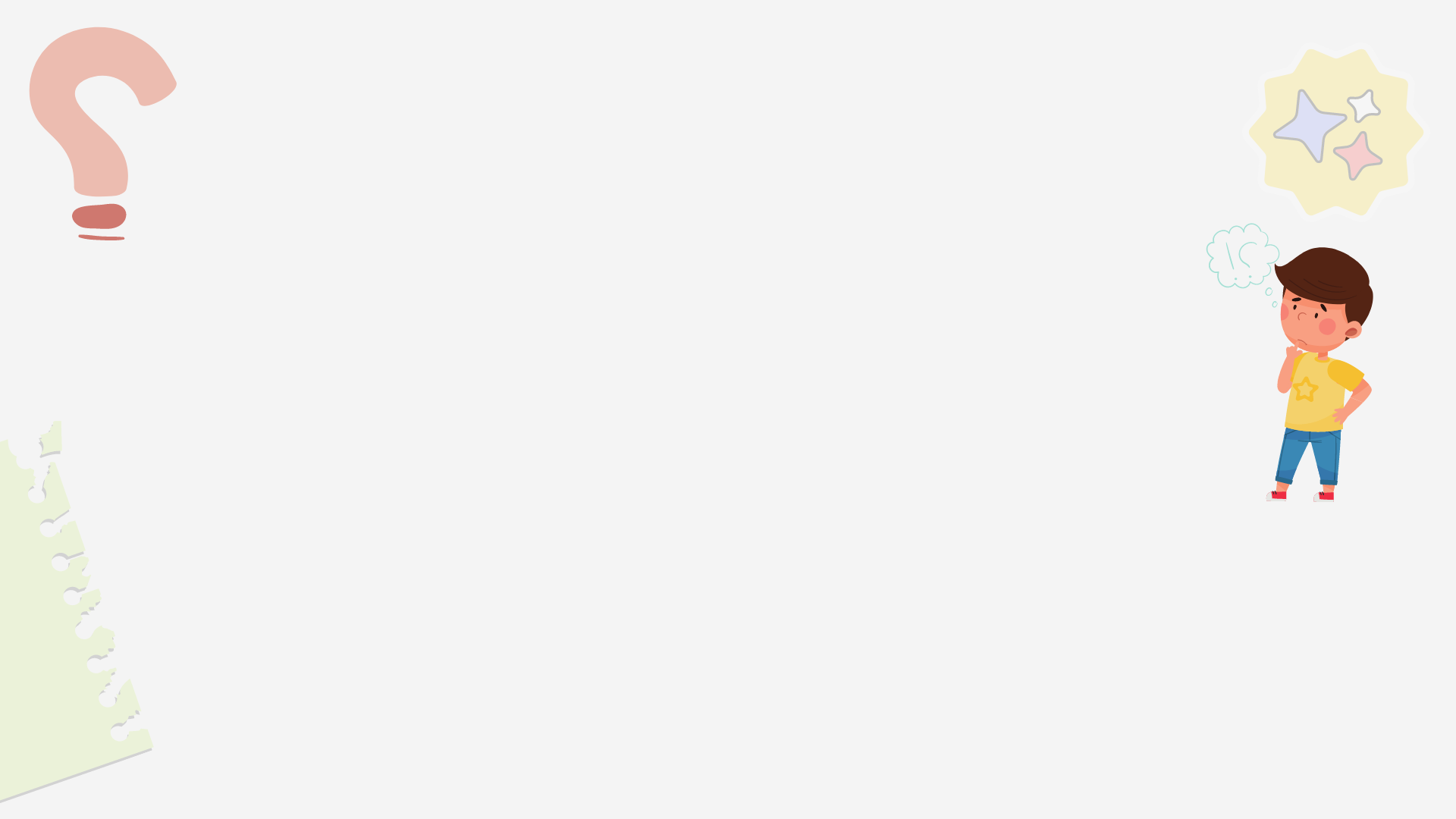 استراتيجية جدول التعلم
هيا نبدأ درسنا و نتساعد في ملئ جدول التعلم لليوم
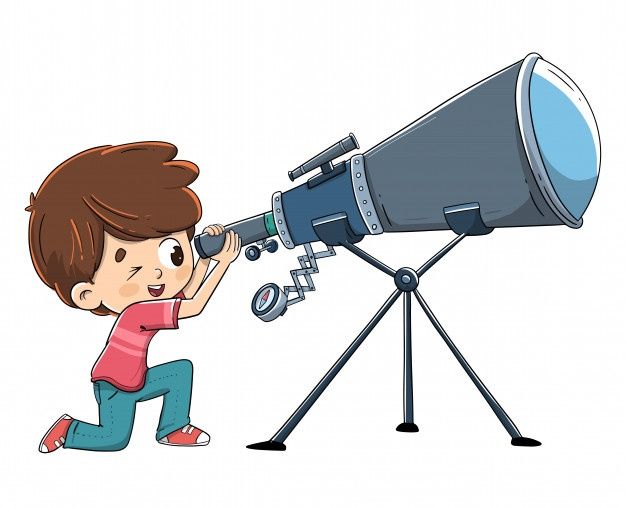 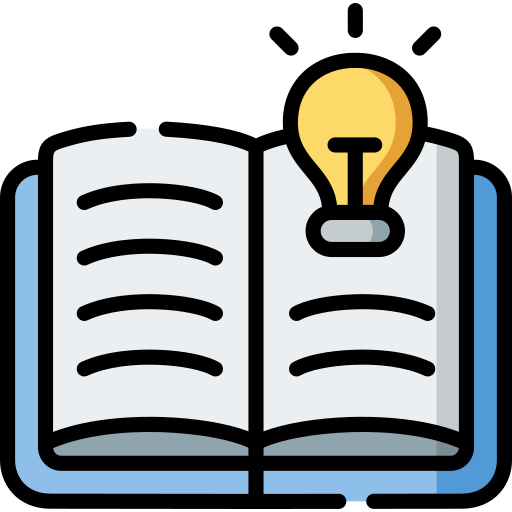 النباتات
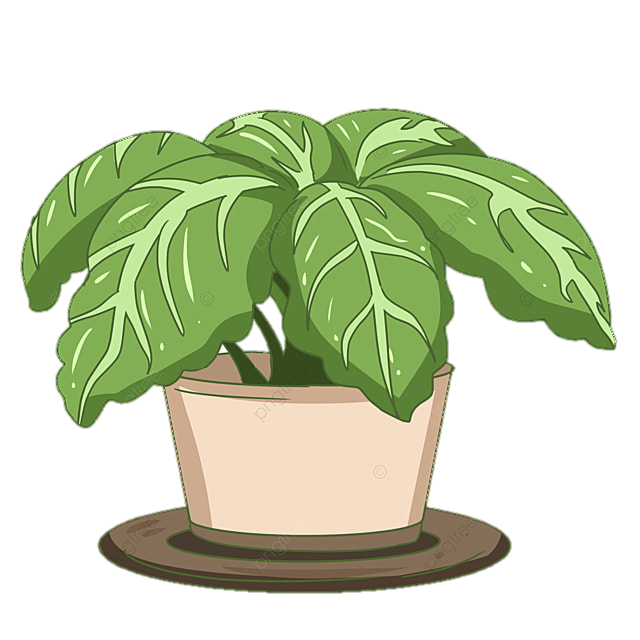 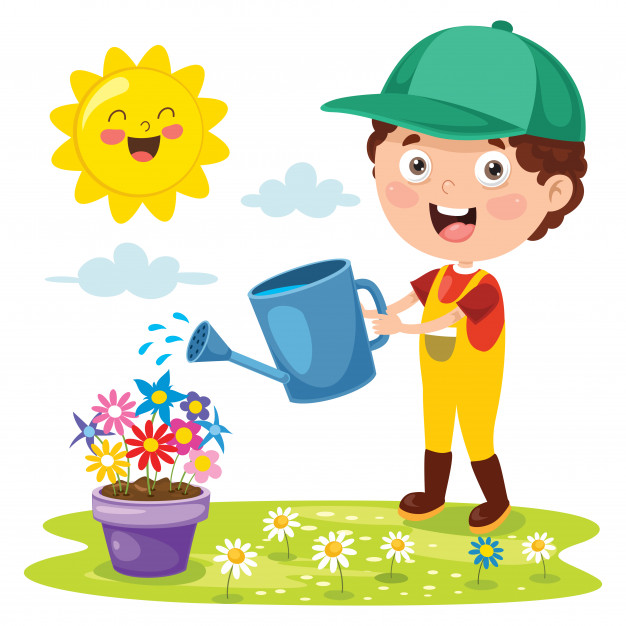 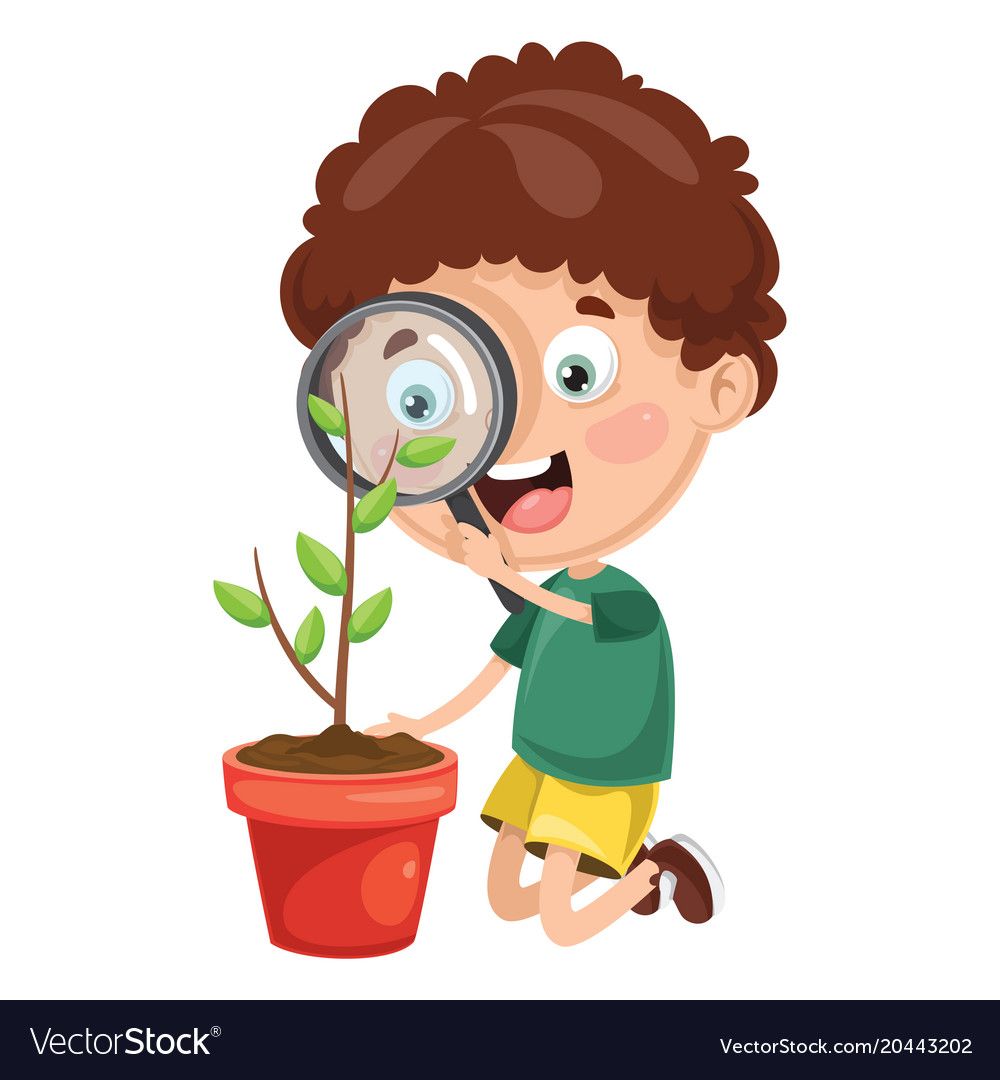 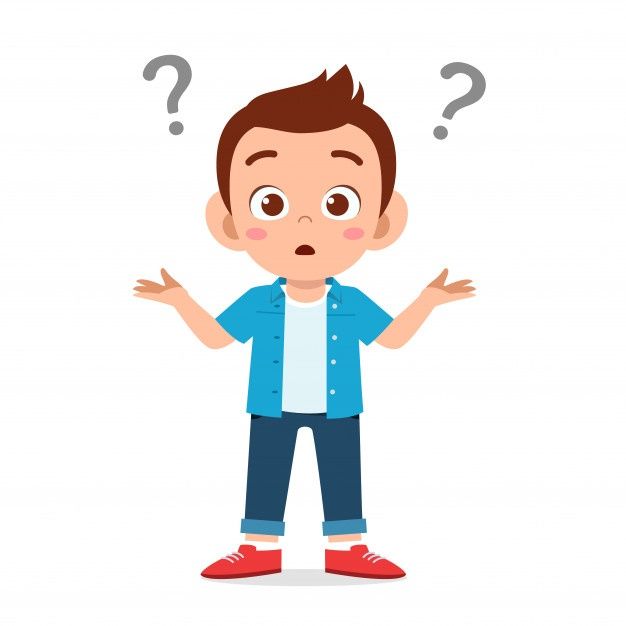 هيا لنفكر يا أصدقائي
كيف تنمو النباتات و تتغير؟
مفردات الفصل الأول
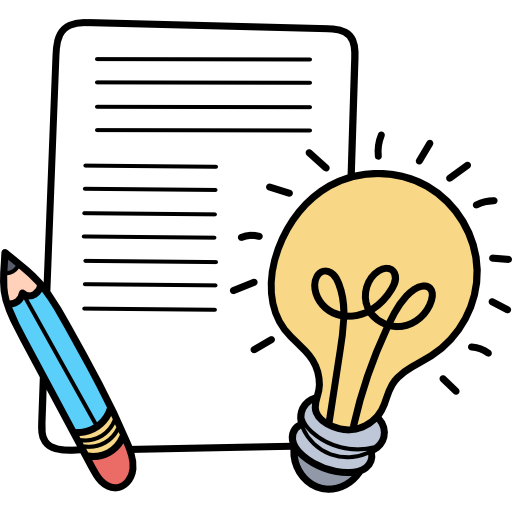 هيا لنتعرف يا أصدقائي على المفردات
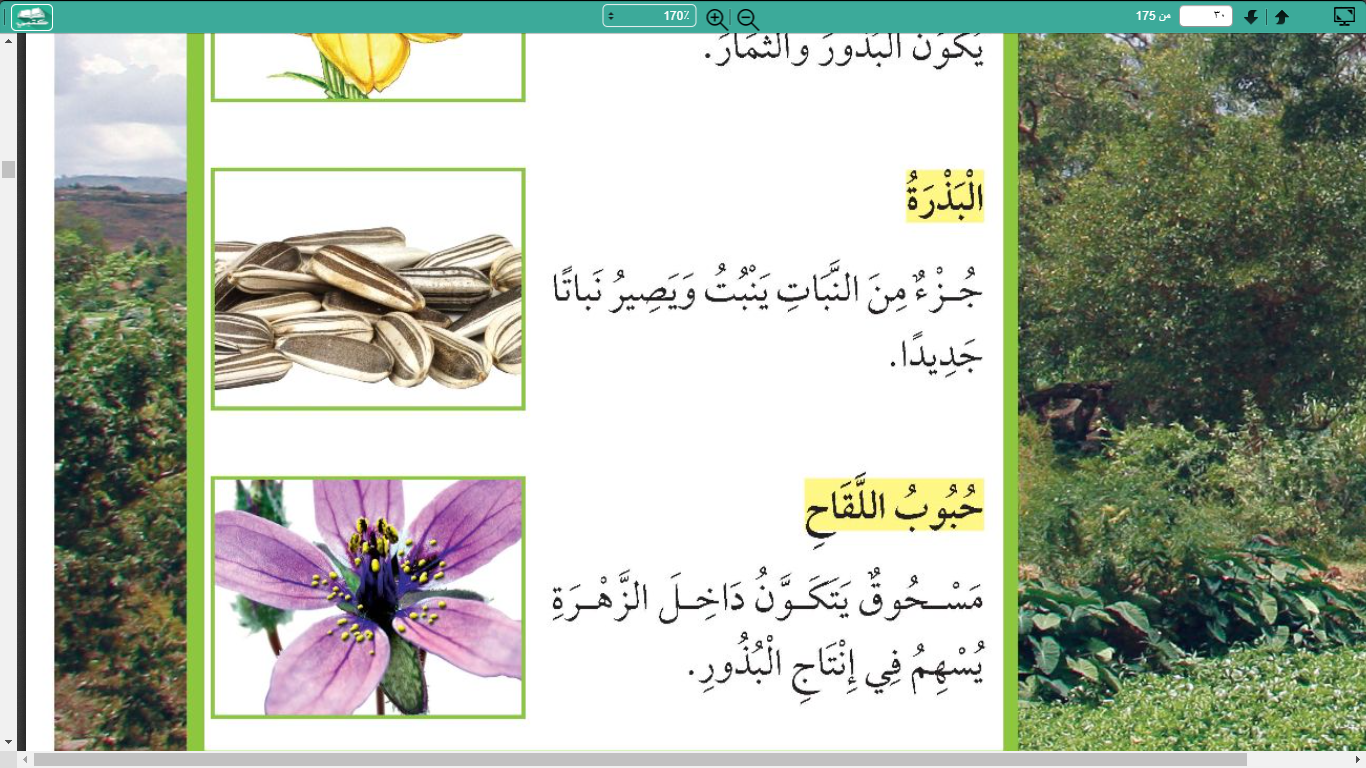 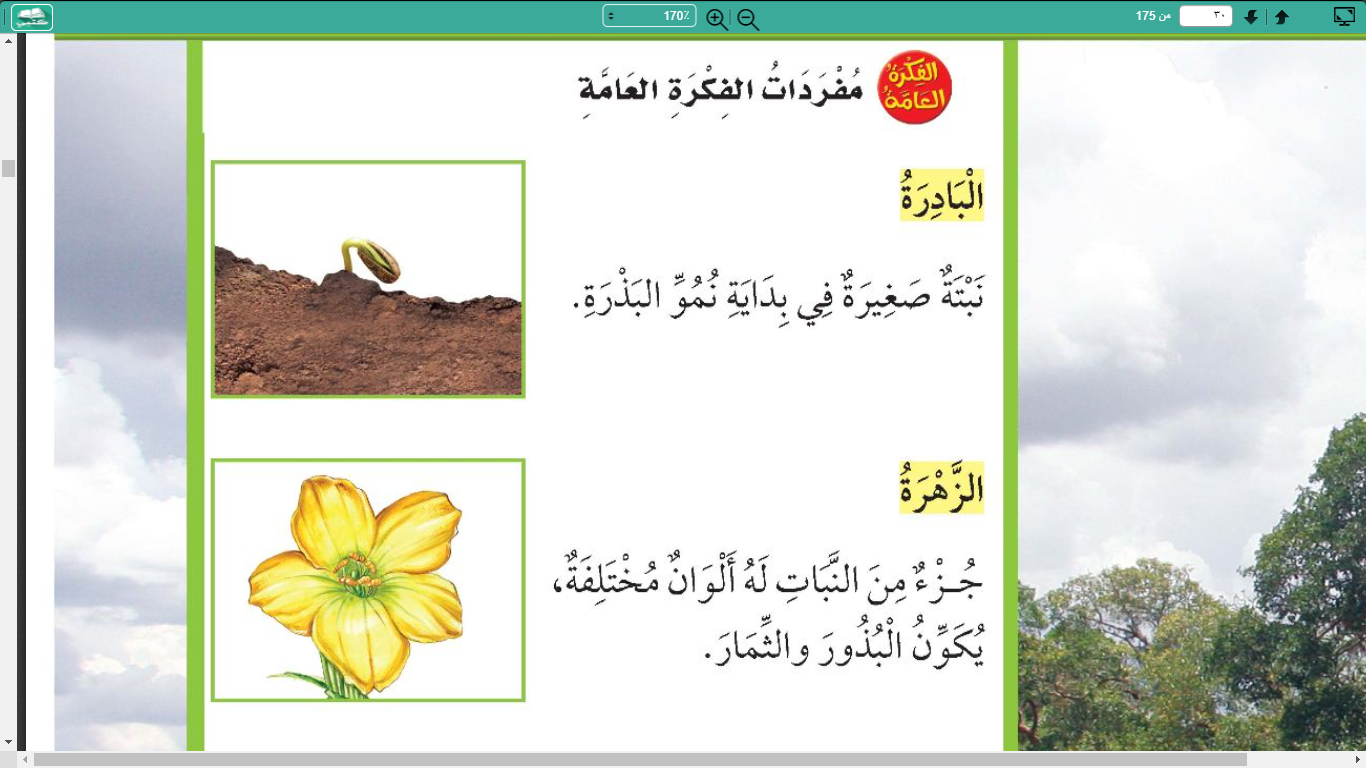 الدرس الأول
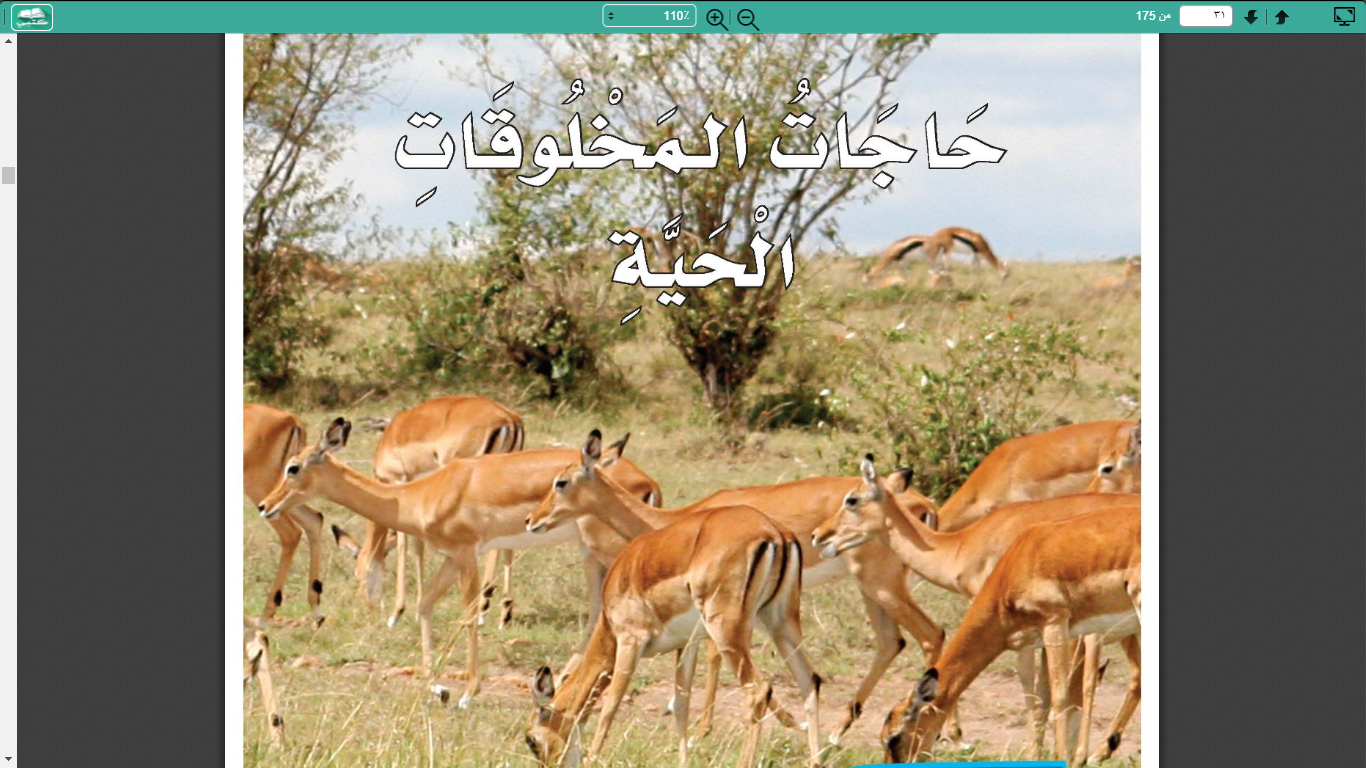 أنظر و أتساءل
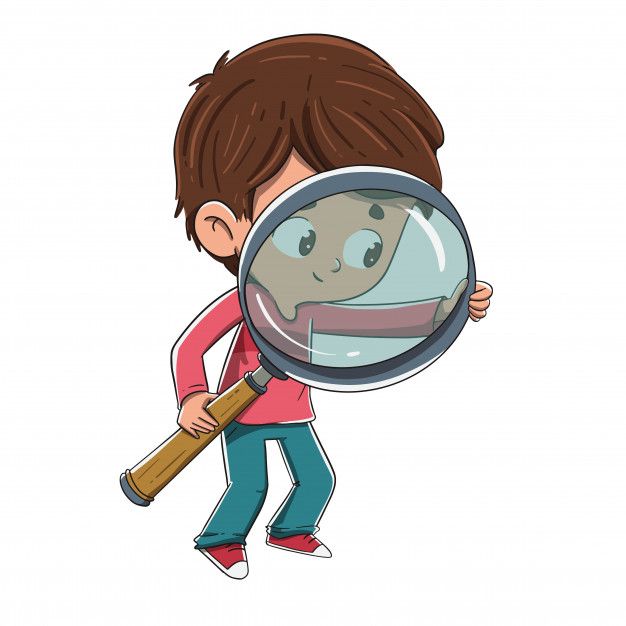 ما المخلوقات الحية في هذه الصورة؟
 كيف أعرف ذلك؟
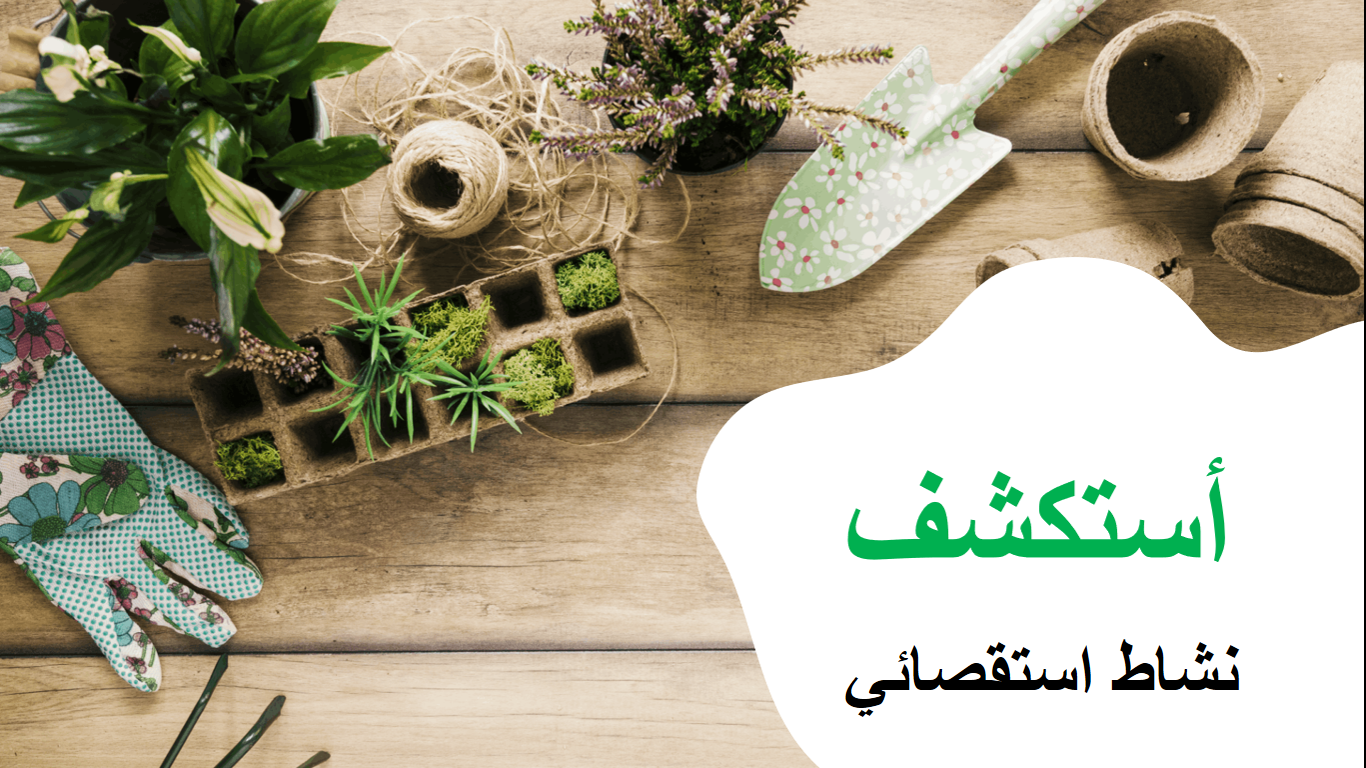 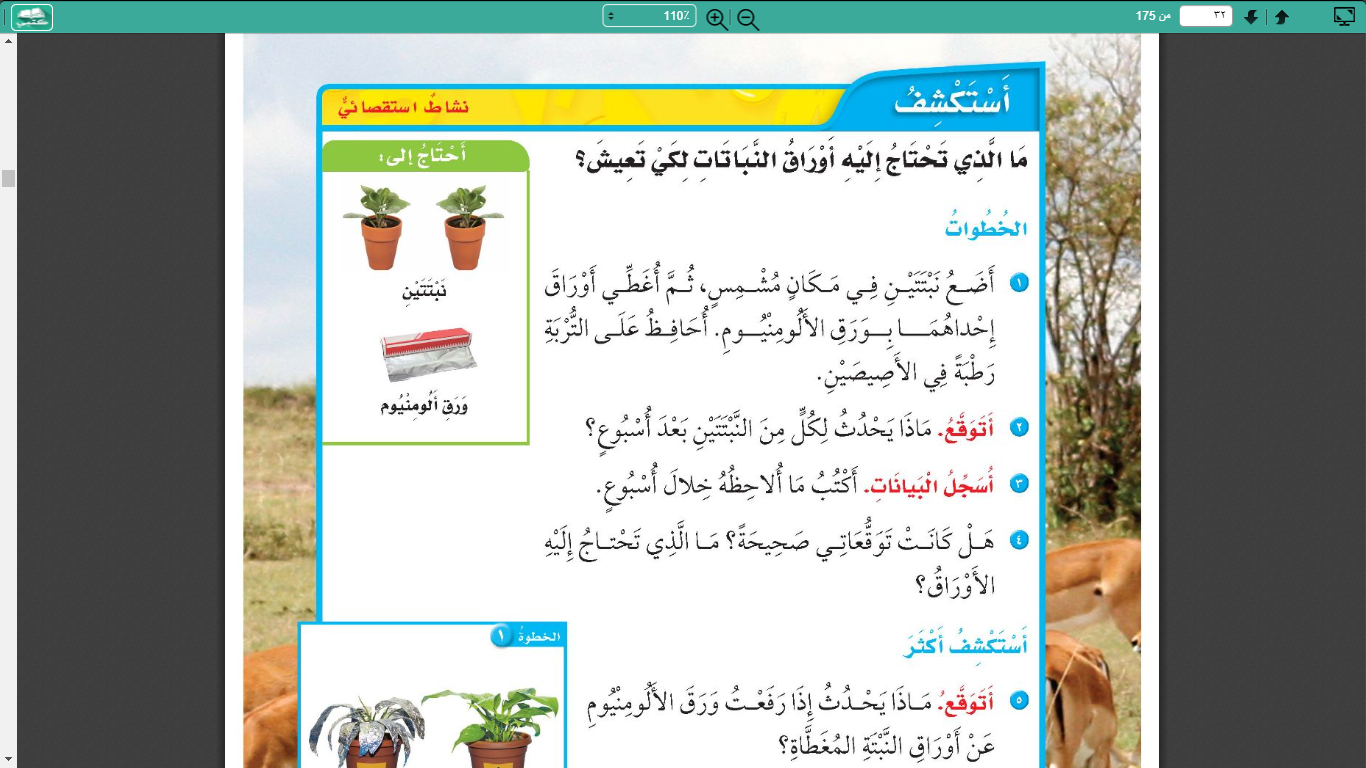 أستكشف
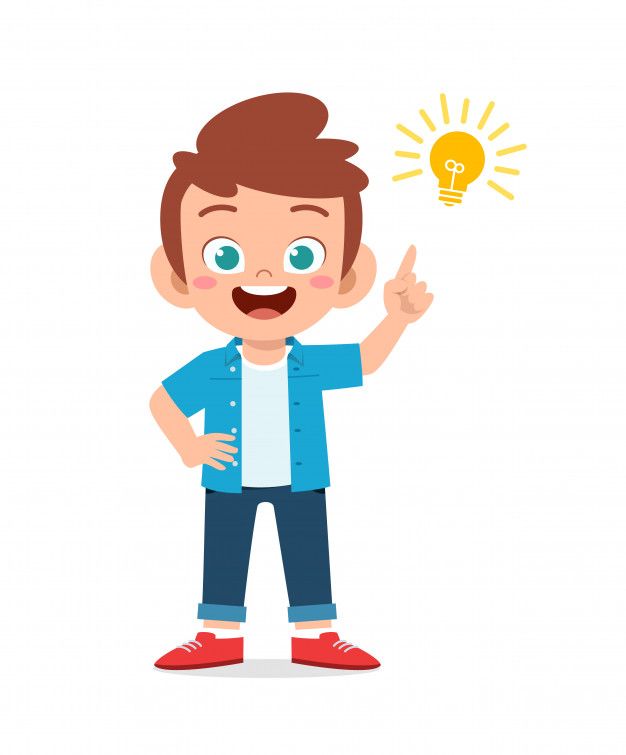 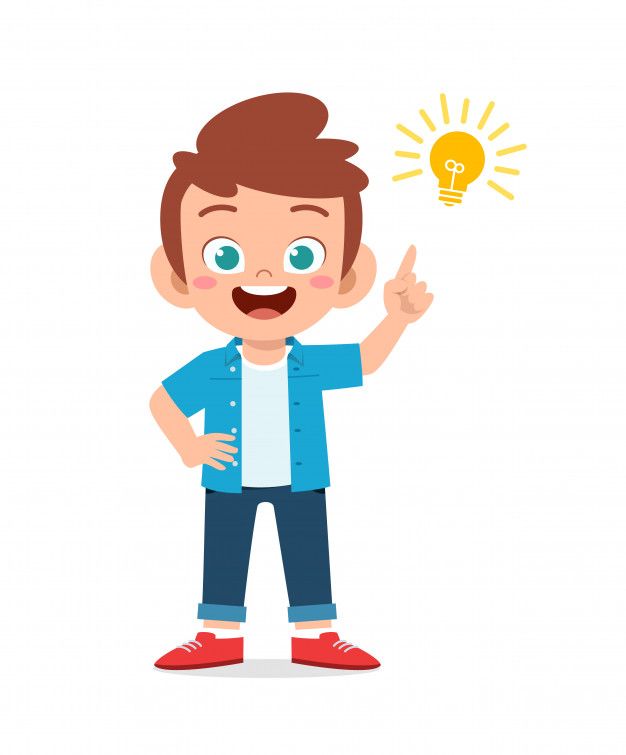 أستكشف أكثر
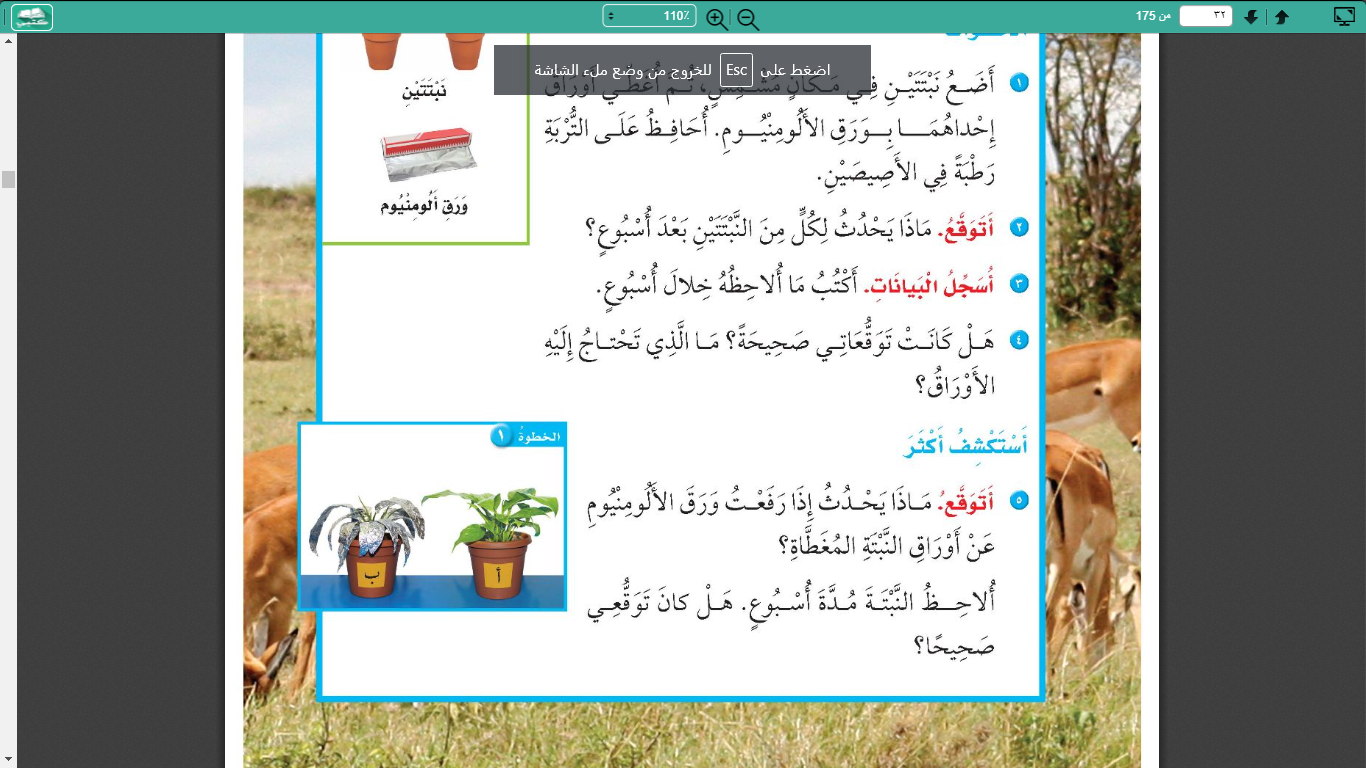 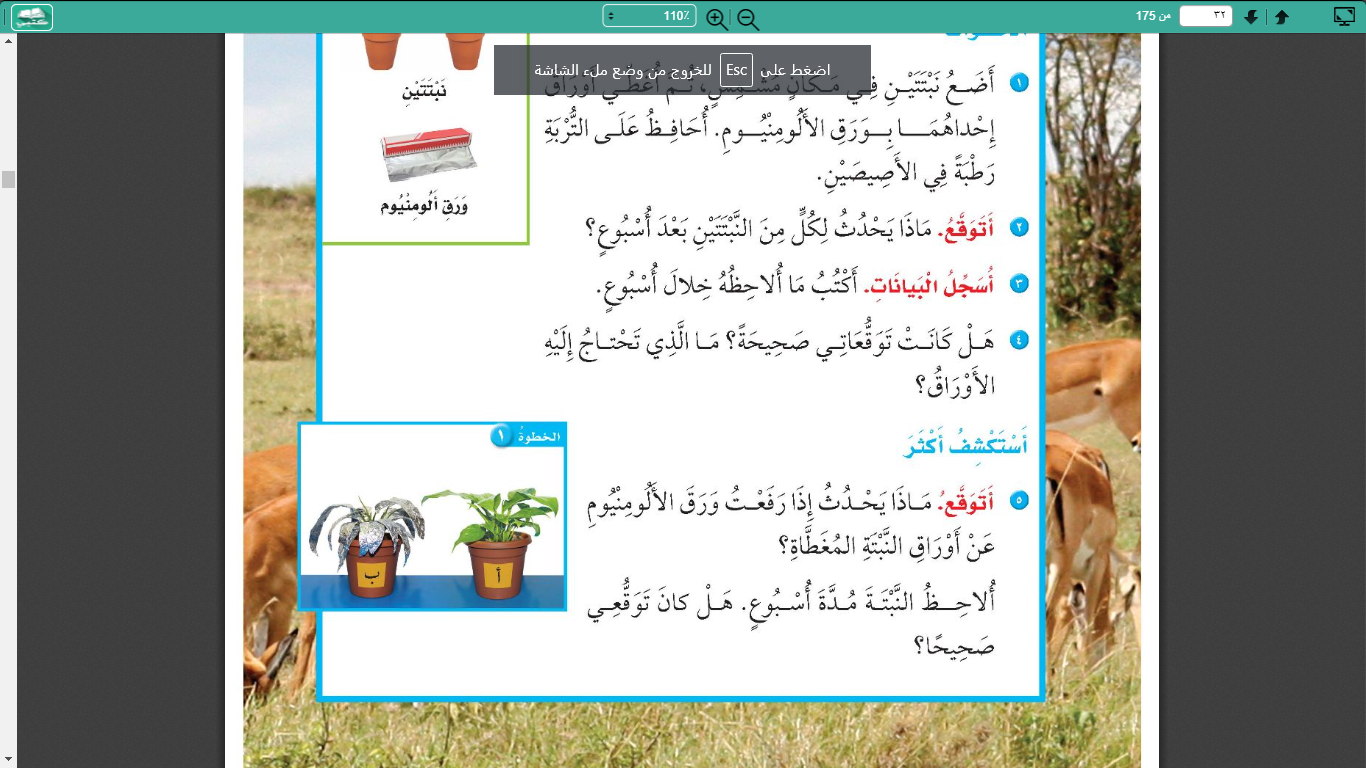 أقرأ وأتعلم
ما حاجات المخلوقات الحية ؟
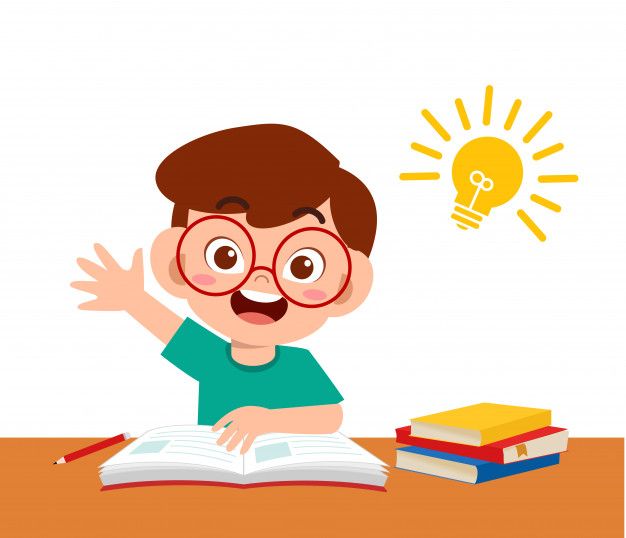 تنمو المخلوقات الحية و تتغير من السهل أن نحكم على الحيوانات أنها مخلوقات حية 
فنحن نرى حيوانات تتحرك، وتأكل الطعام
وتشرب الماء، وتتنفس الهواء فنعرف أنها حية
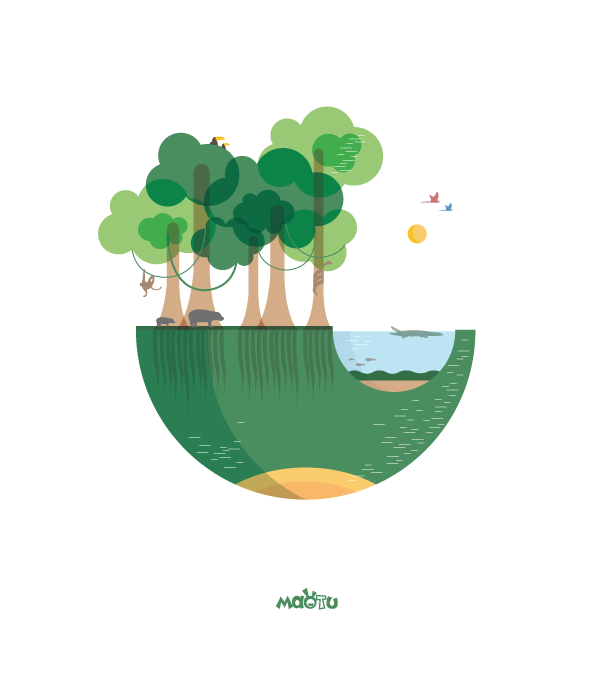 هيا يا أصدقائي 
 نتعرف على غذاء الحيوانات
من خلال مشاهدة الفيديو
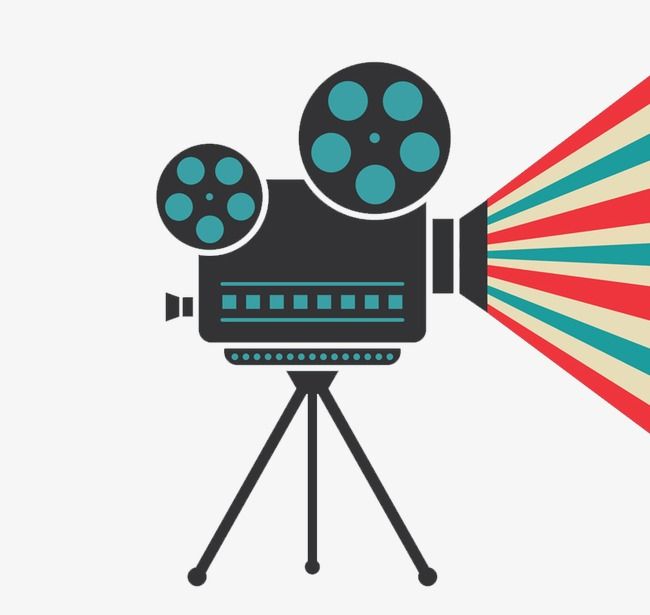 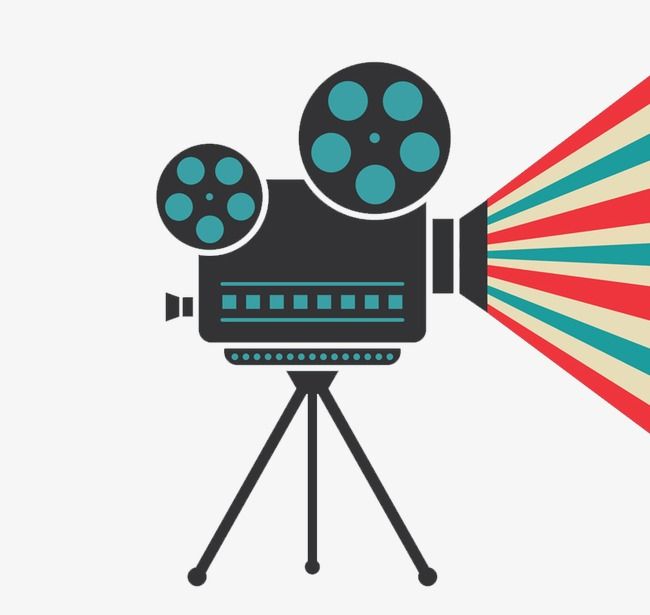 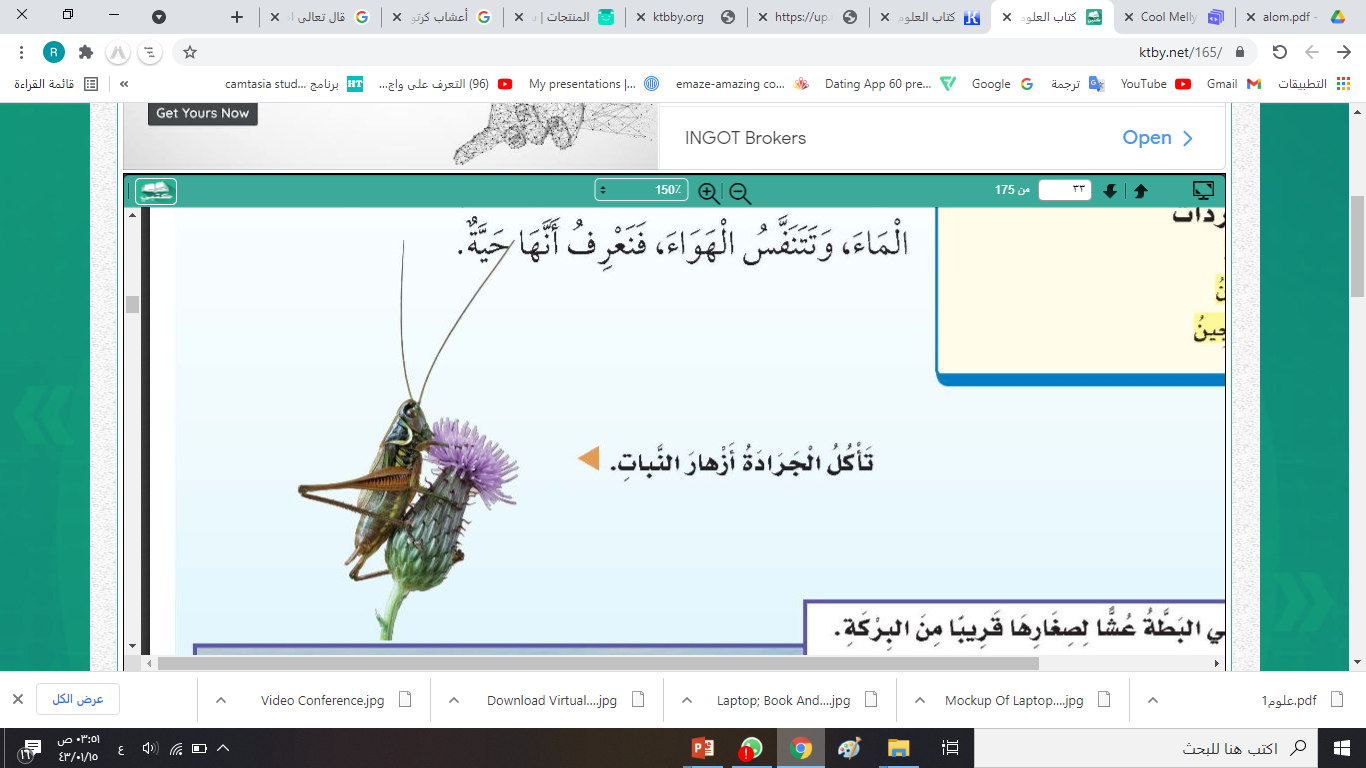 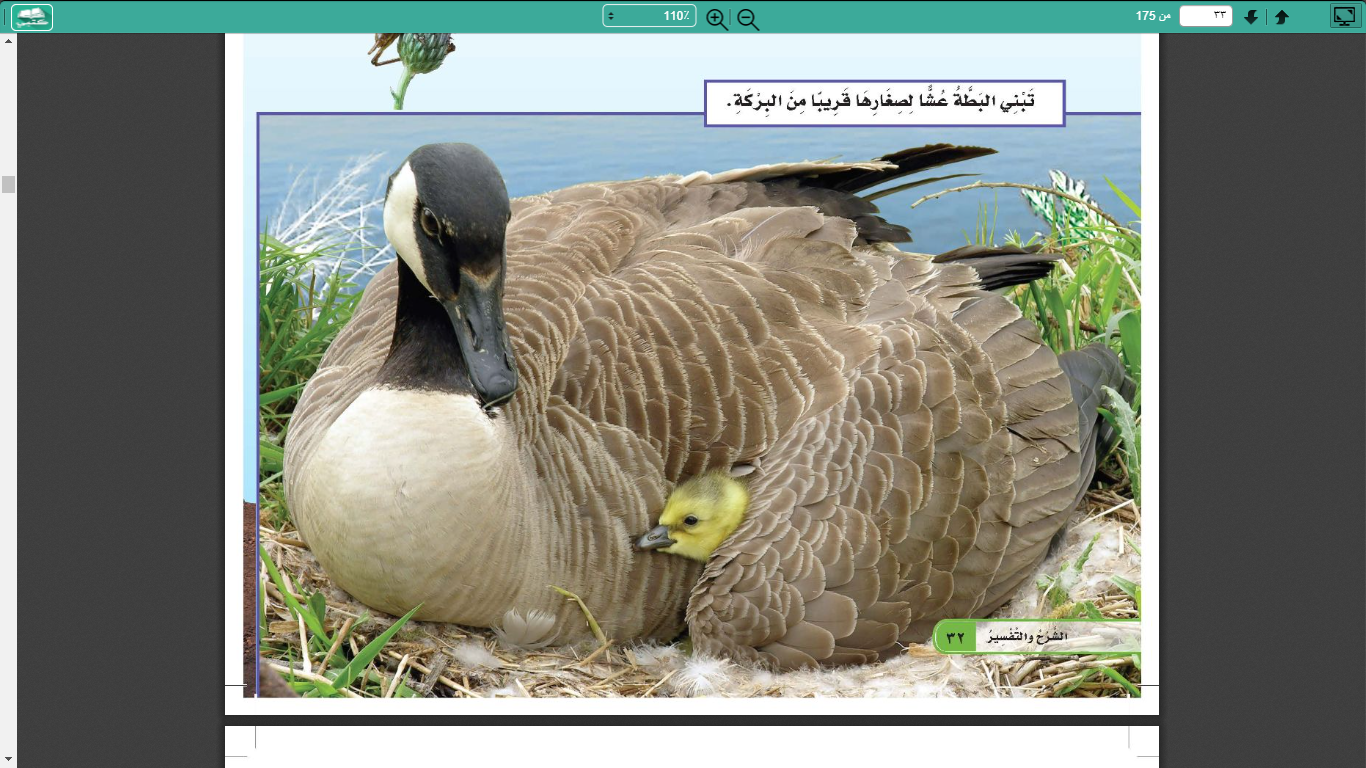 تبني البطة عشا لصغارها قريبًا من البركة
أقرأ وأتعلم
ما حاجات المخلوقات الحية ؟
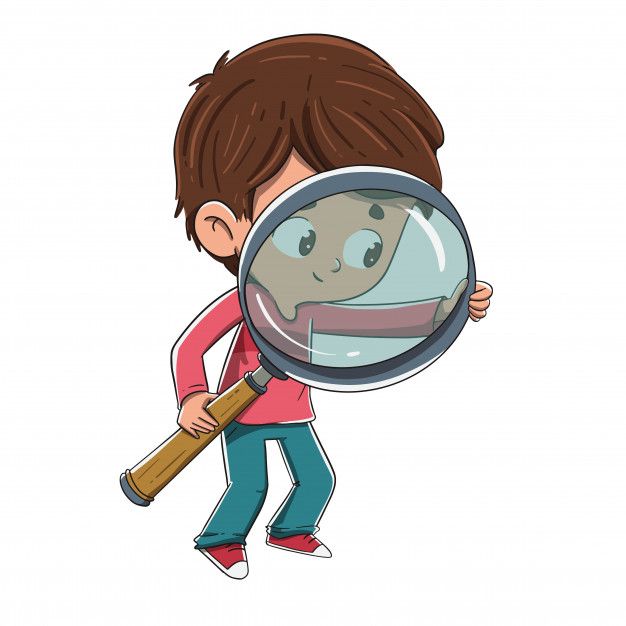 النباتات أيضًا مخلوقات حية ولكن ليس من السهل علينا ملاحظة ذلك 
نحتاج إلى مراقبة النباتات فترة معينة لكي يلاحظ أنها تنمو وتتغير 
تحتاج النباتات إلى الهواء والماء وضوء الشمس والمكان المناسب لكي تعيش وتنمو كما تحتاج إلى الغذاء
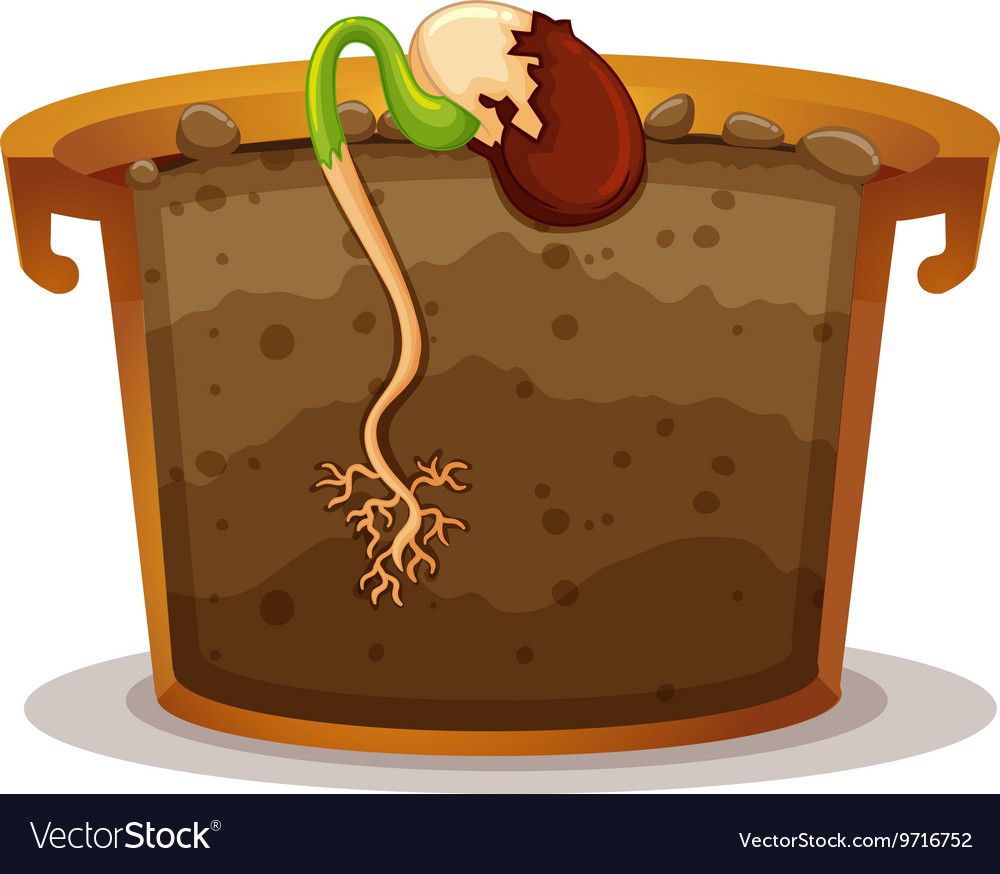 قد مكن الله سبحانه وتعالى النباتات أن تصنع غذاءها بنفسها
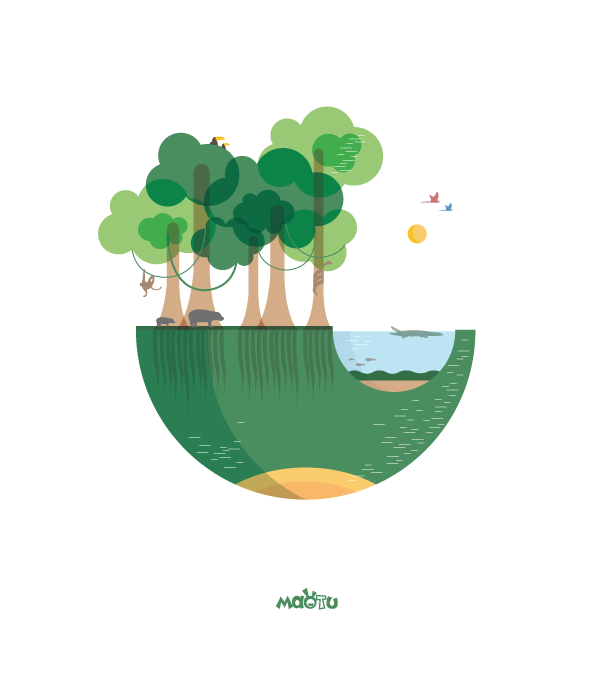 هيا يا أصدقائي 
 نتعرف على النباتات
من خلال مشاهدة الفيديو
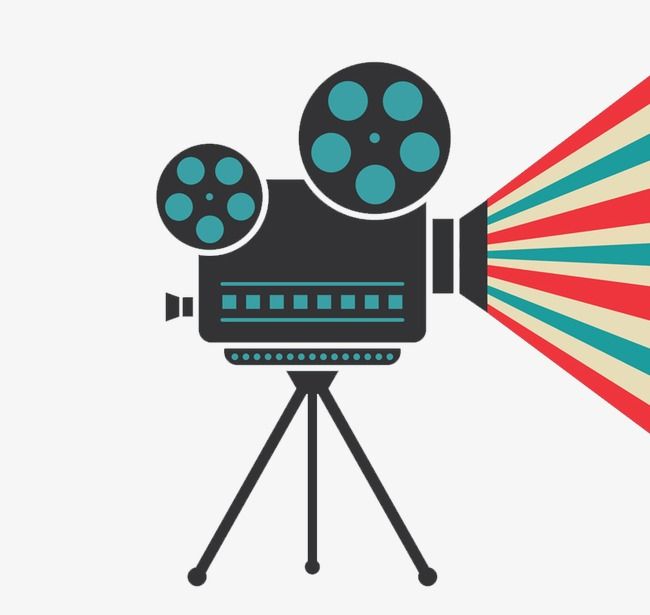 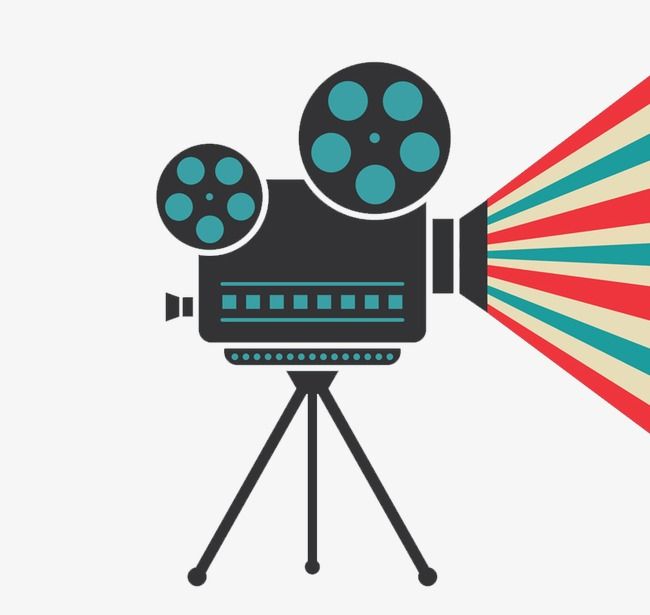 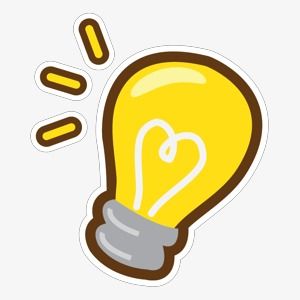 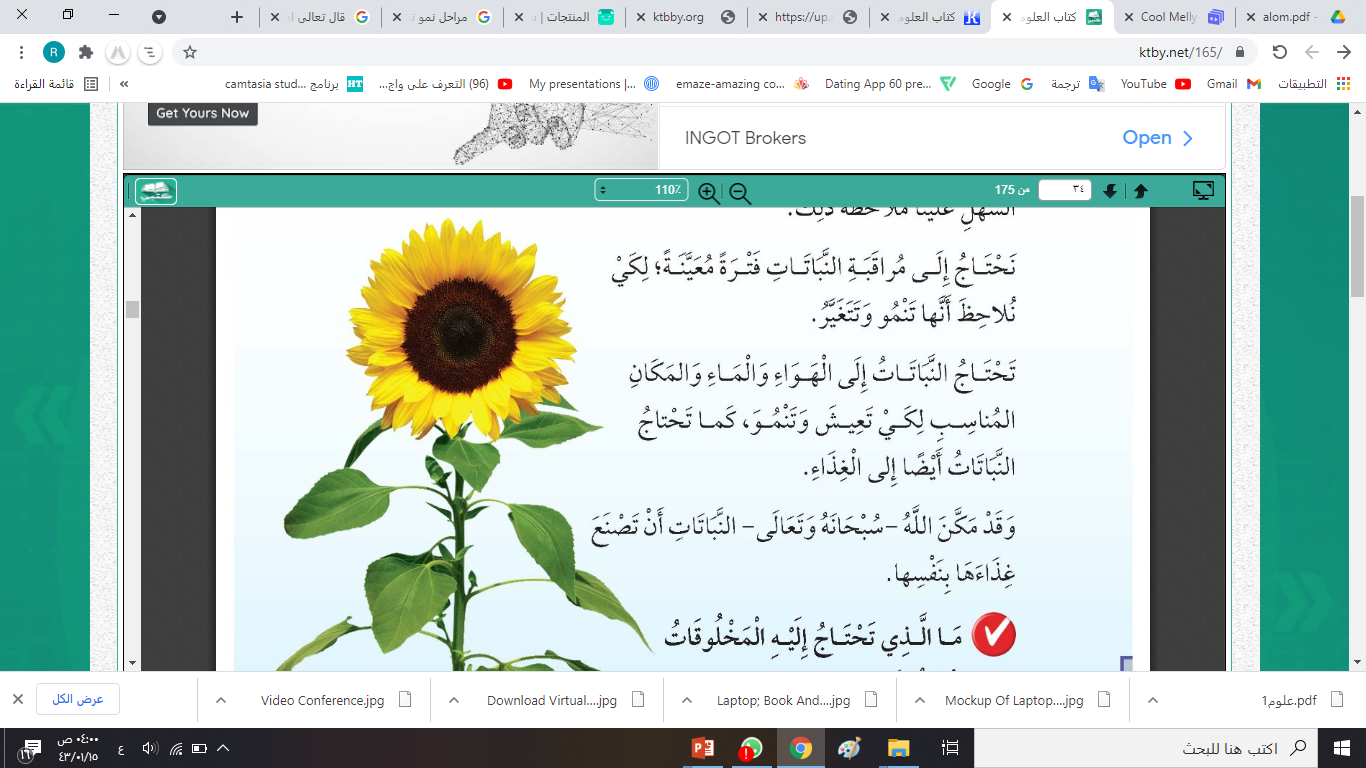 نبات تباع الشمس 
يستغرق معظم أشهر فصل الصيف
 حتى يكتمل نموه
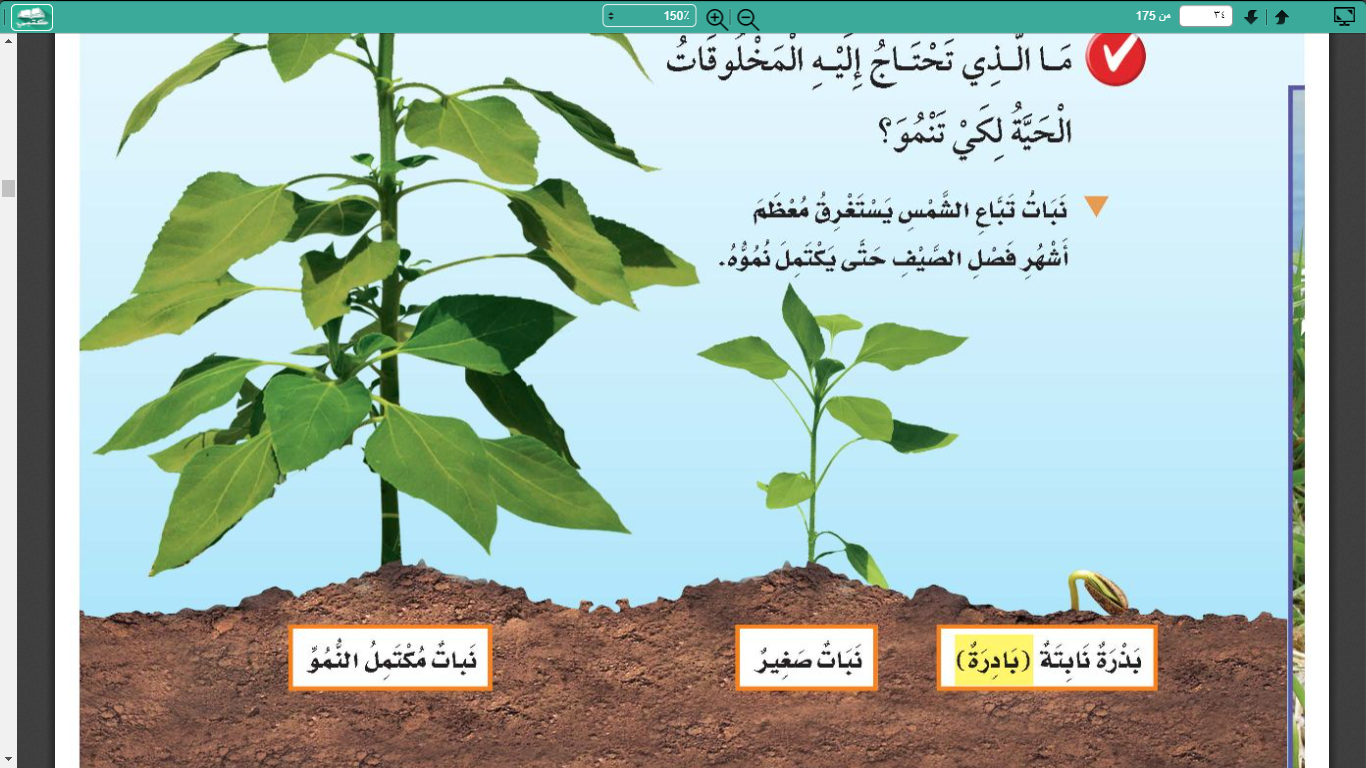 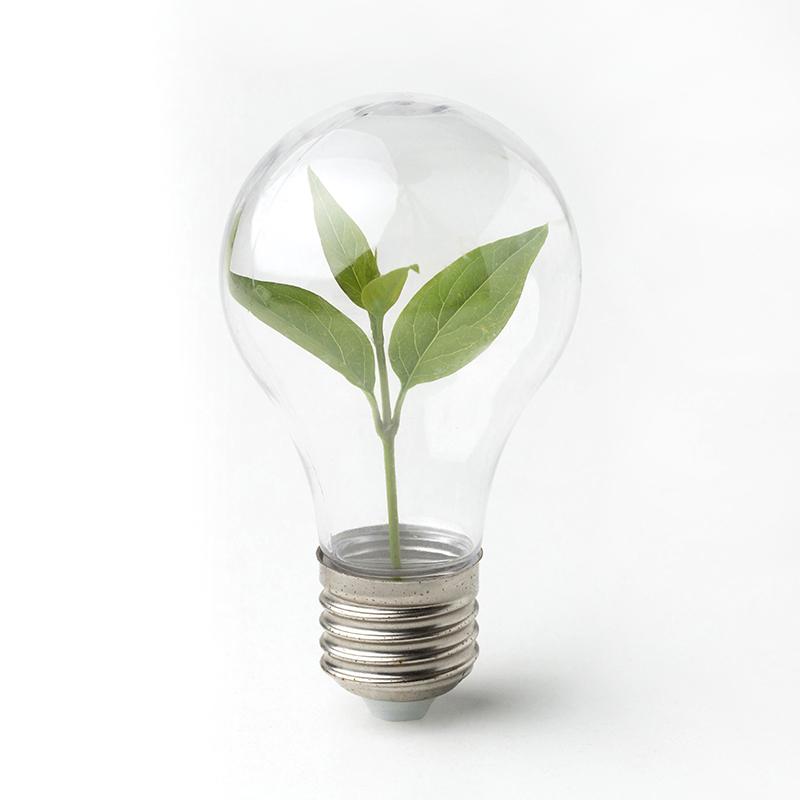 هيا نفكر يا أصدقائي
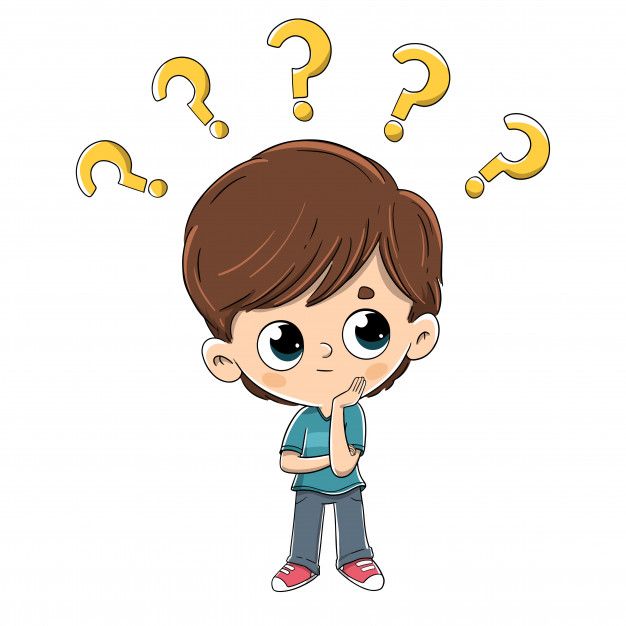 كيف تصنع النباتات غذاءها ؟
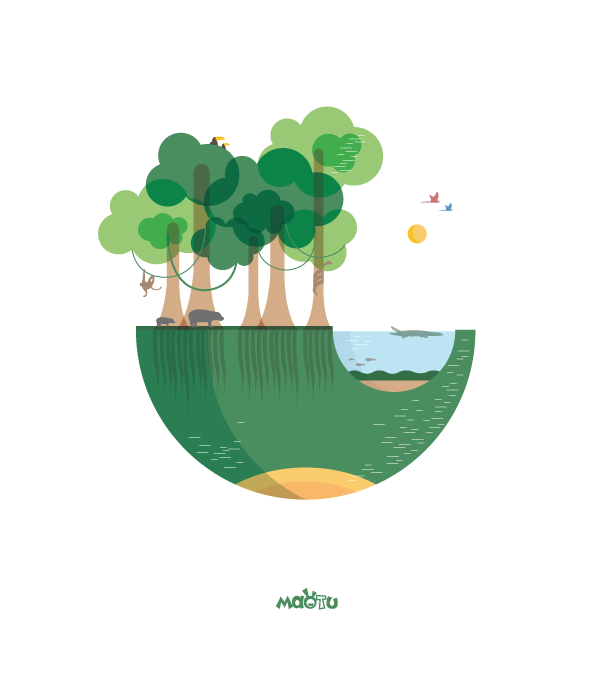 هيا يا أصدقائي 
لنشاهد الفيديو
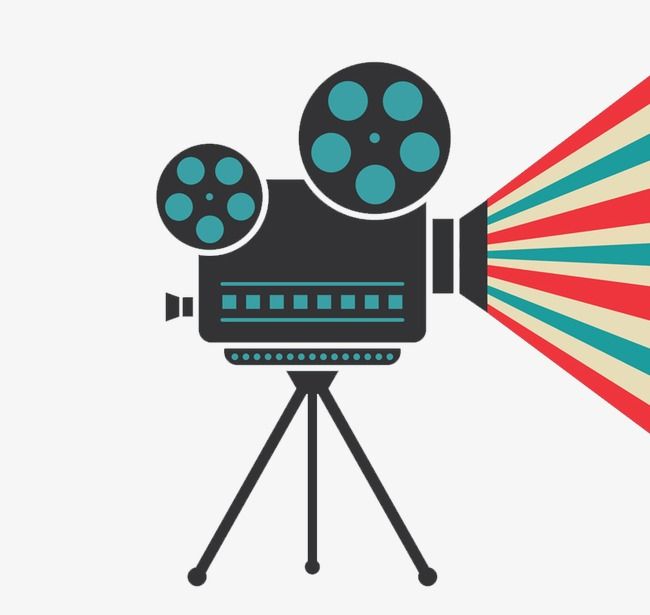 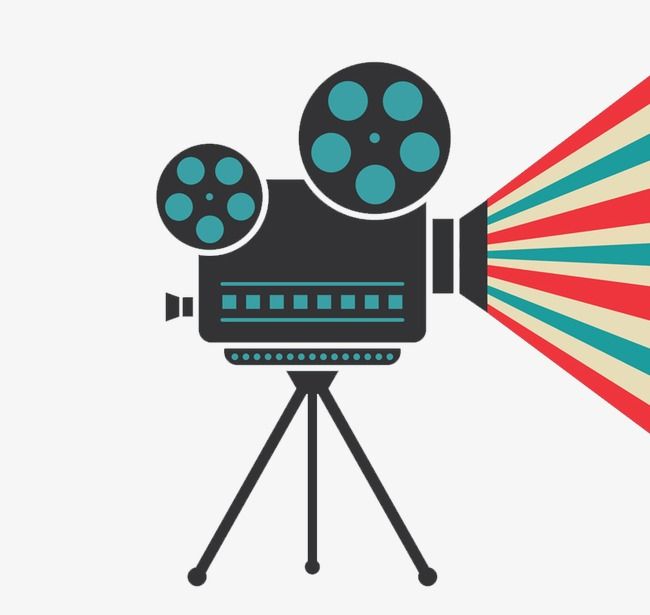 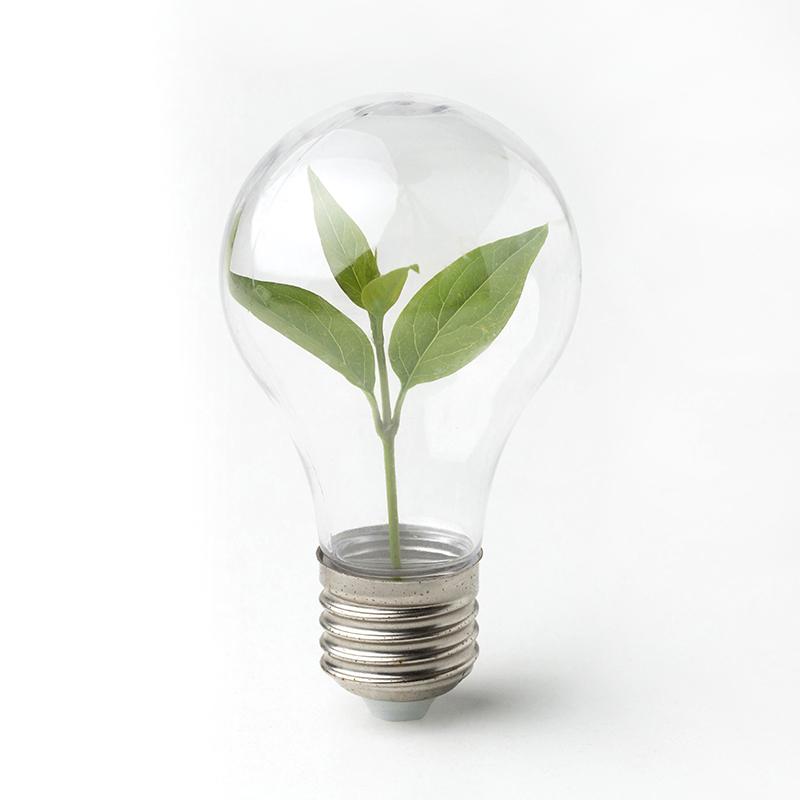 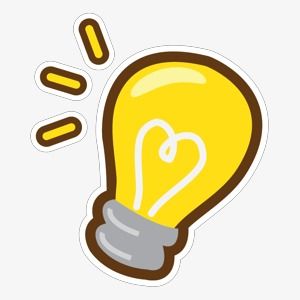 كيف تصنع النباتات غذائها
خلق الله للنباتات أجزاء تساعدها على صُنع الغذاء
تحتاج النباتات إلى ضوء الشمس والهواء والمعادن التي تمتصها في صورة أملاح ذائبة لتصنع غذائها
المعادن : أجزاء صلبة غير حية من التربة
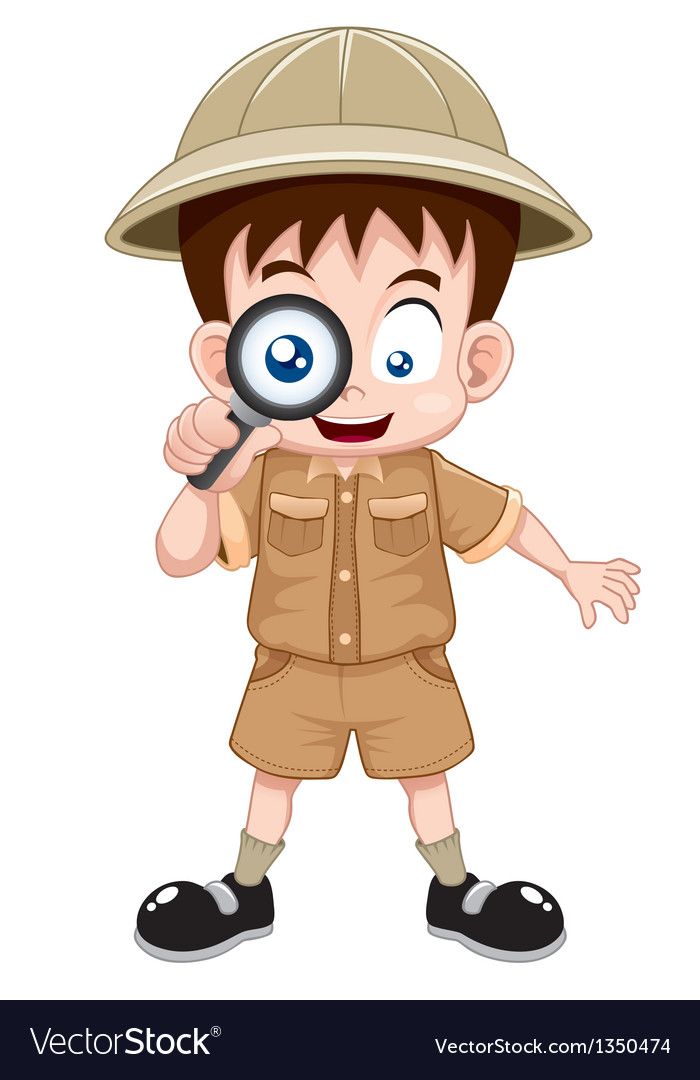 أقرأ الشكل
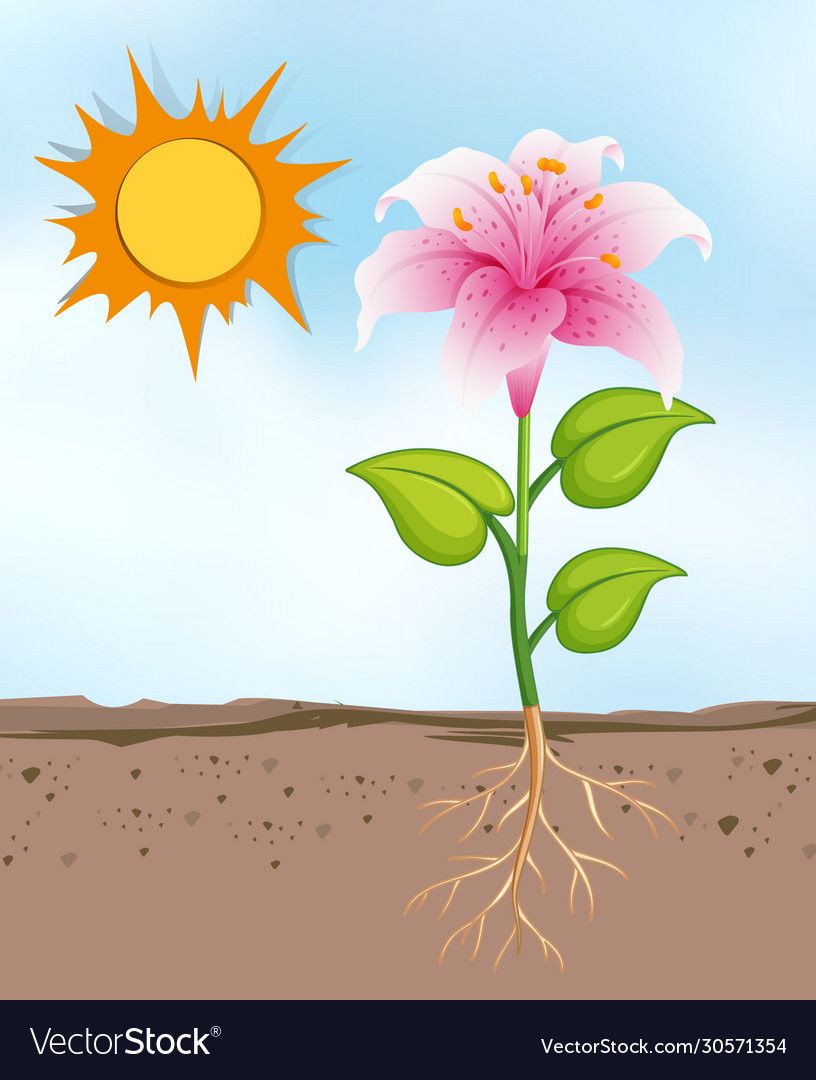 ما دور أجزاء النبات
 المختلفة في صنع الغذاء؟
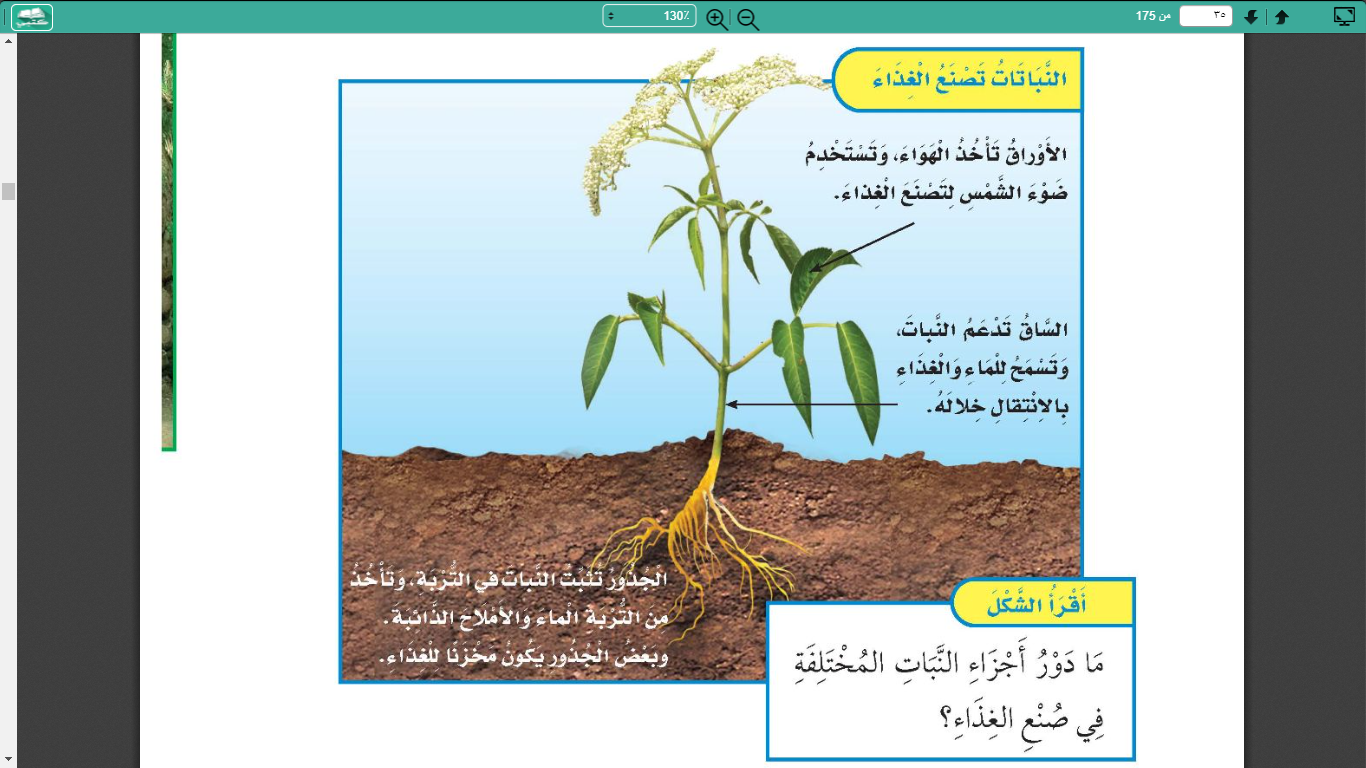 أقرأ الشكل
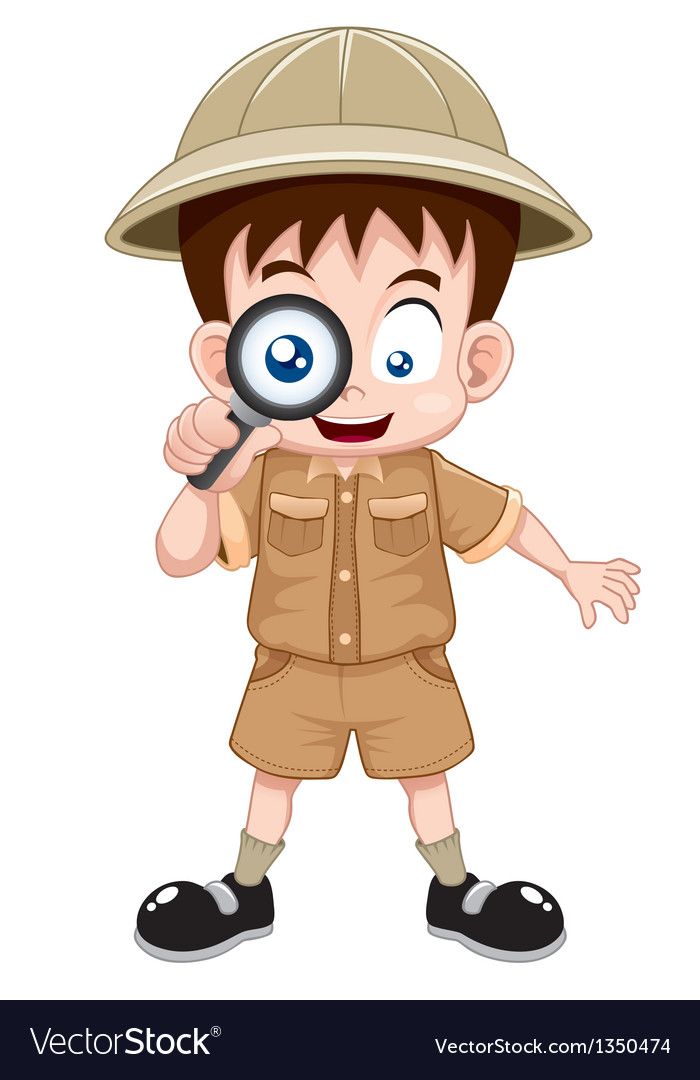 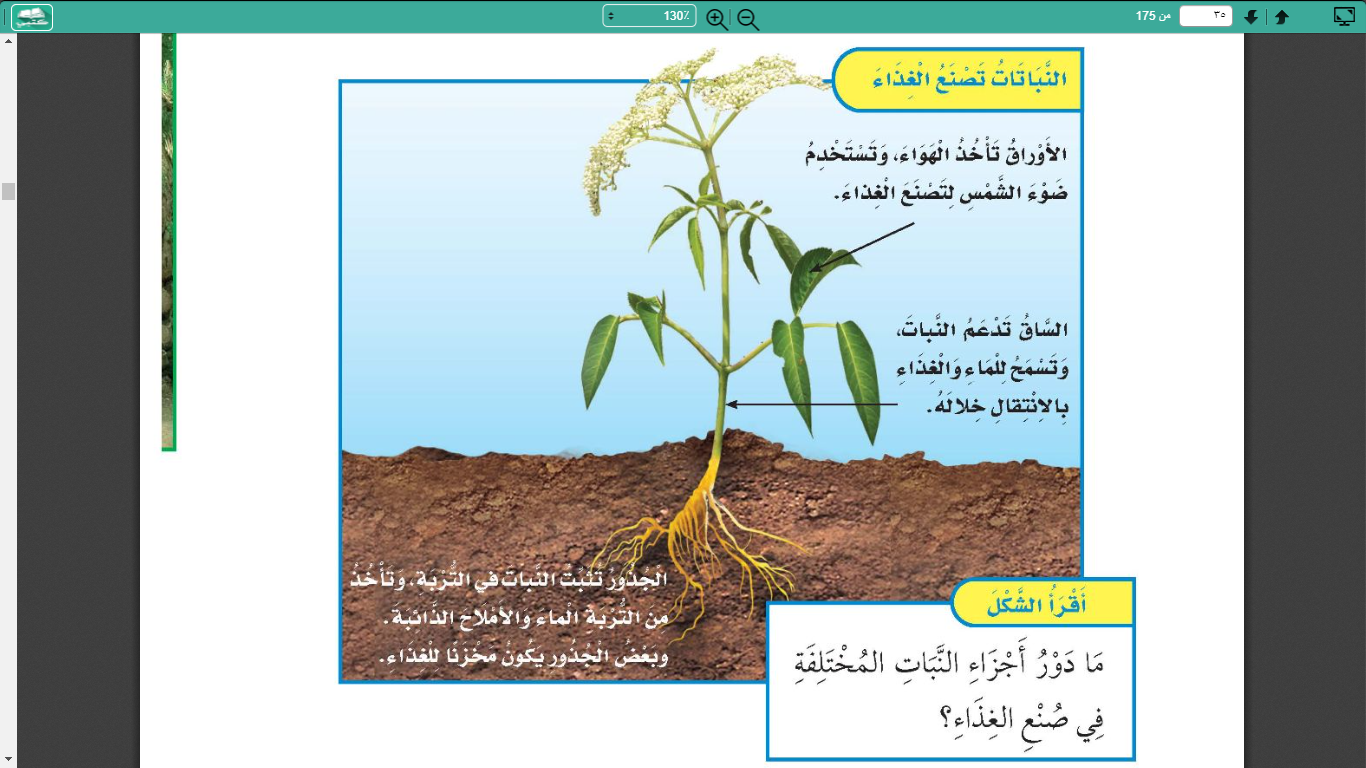 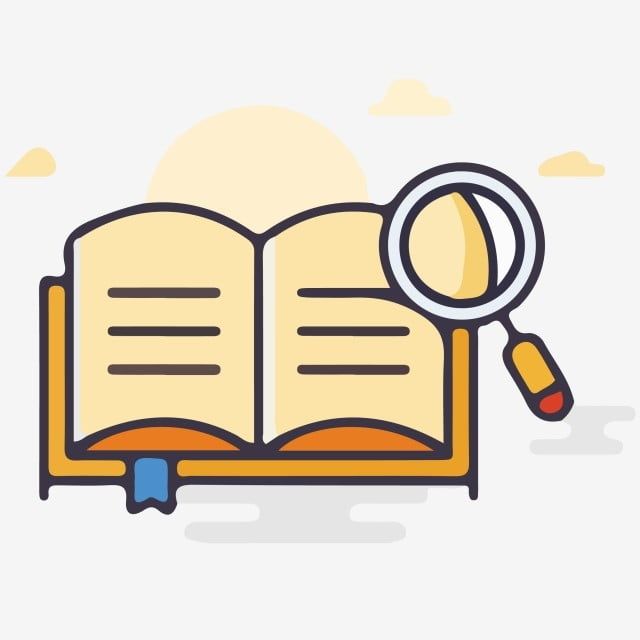 يحتاج النبات إلى ضوء الشمس والماء و الهواء لكي يعيش
الماء
الشمس
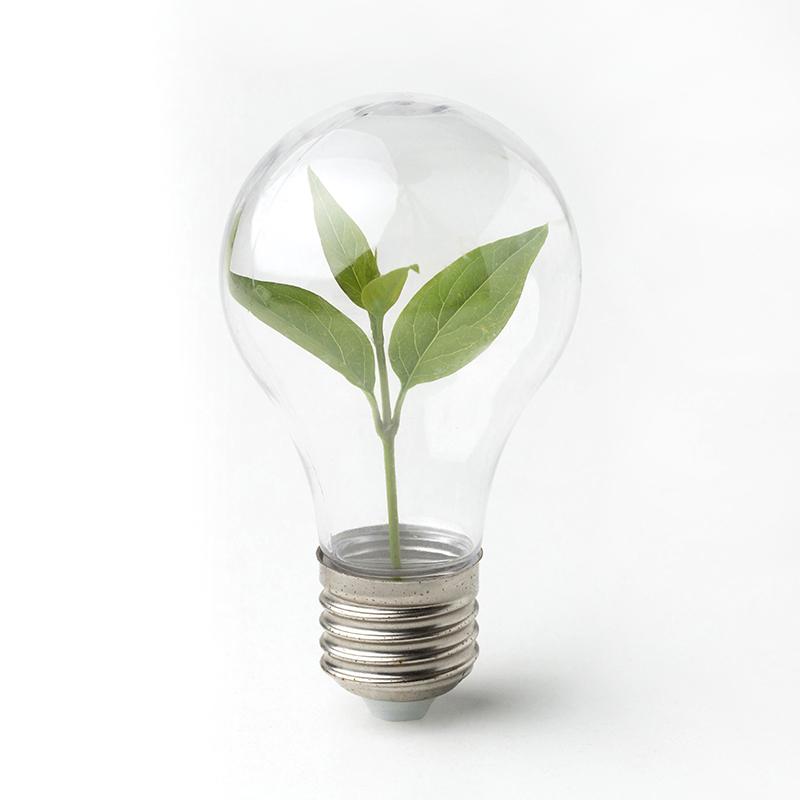 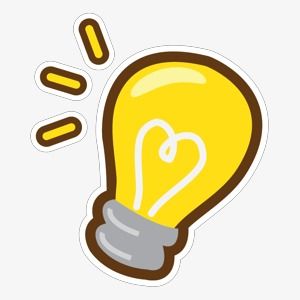 كيف تصنع النباتات غذائها
عندما تصنع النباتات الغذاء تطلق غازًا  في الهواء يسمى أكسجين
الأكسجين : هو الغاز الذي يتنفسه الإنسان و الحيوان ليعيشا
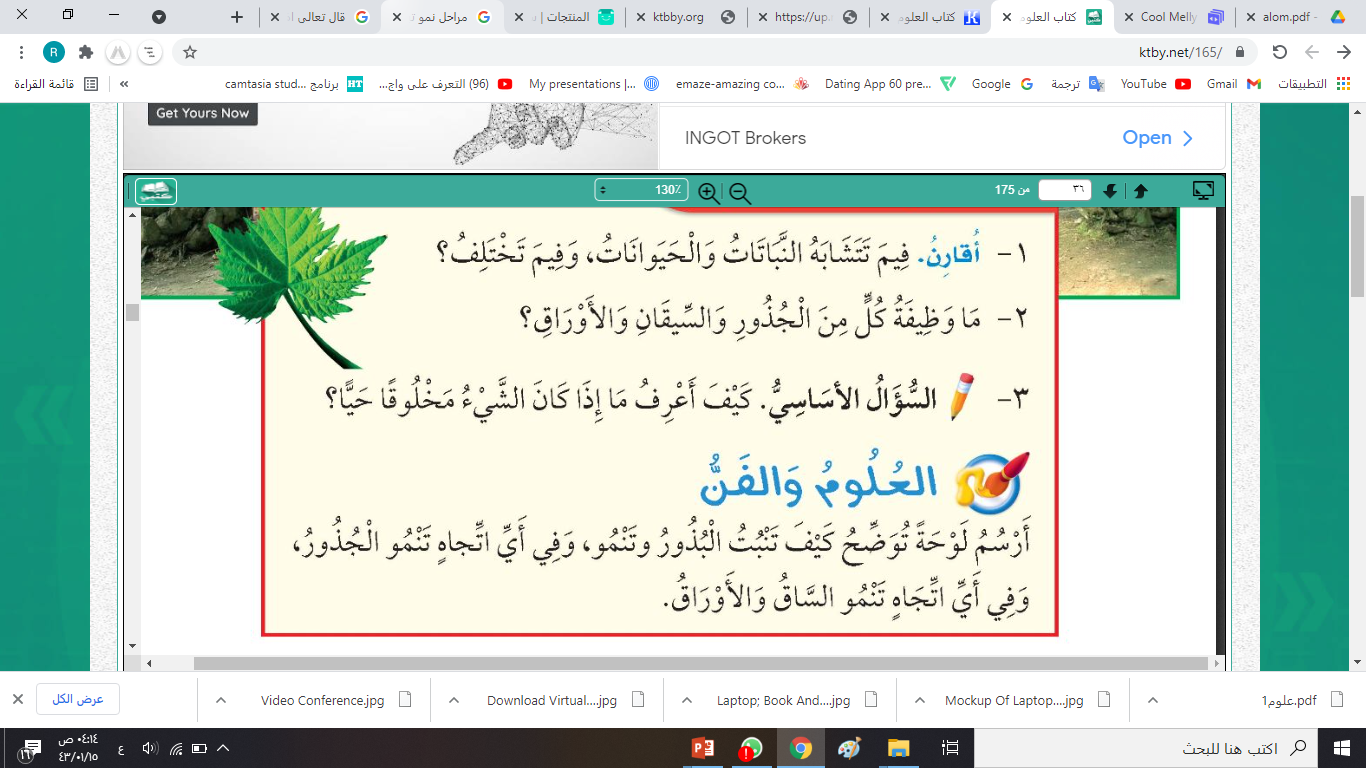 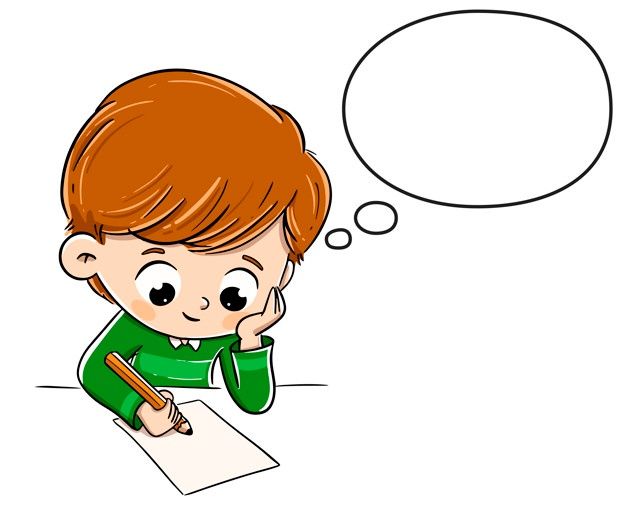 أفكر
 وأتحدث
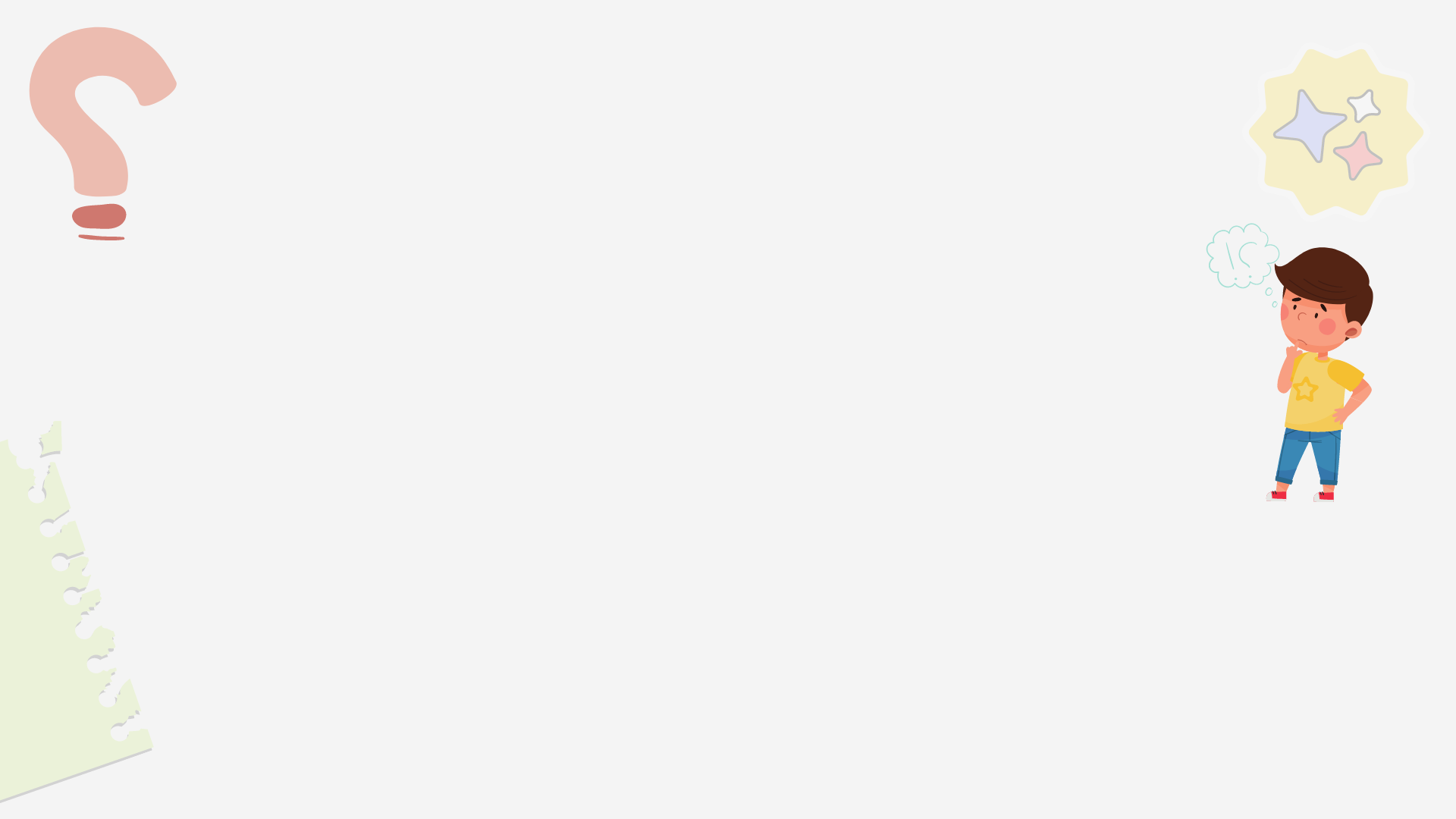 لنختم درسنا اليوم
باسترجاع المعلومات التي تعلمناها
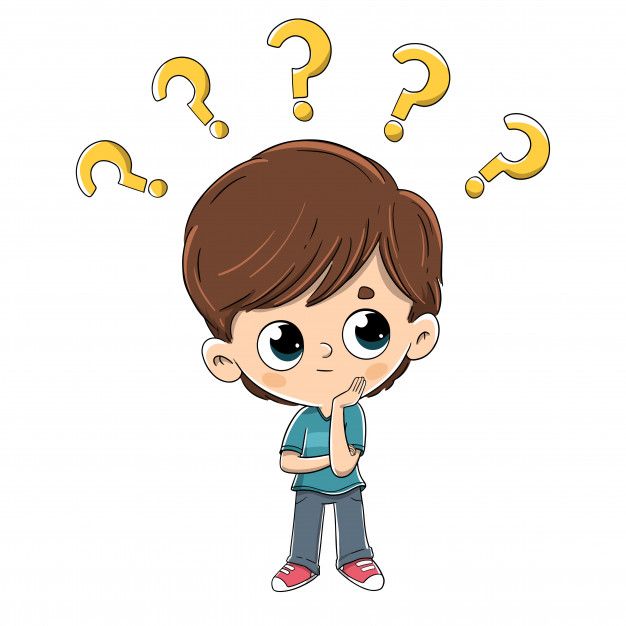 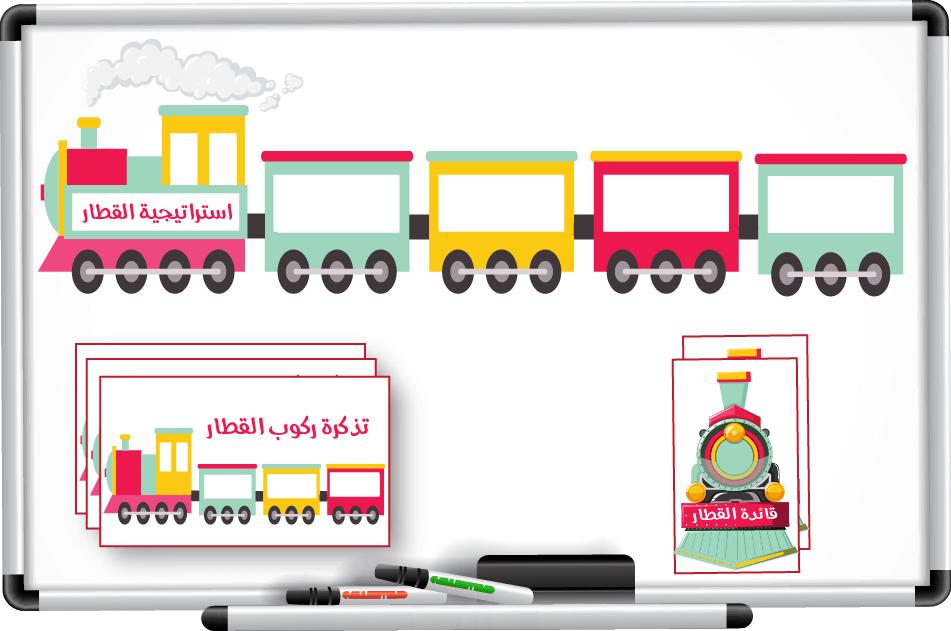 علّق
تذكر
لخص
أسأل
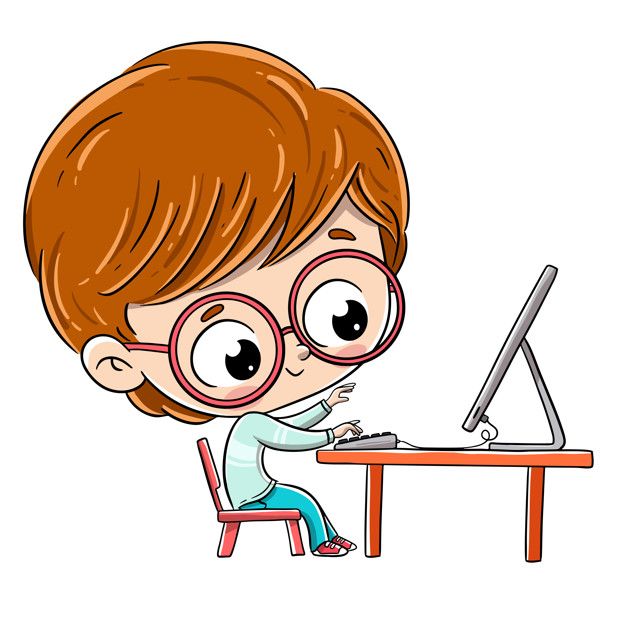 الدرس الثاني
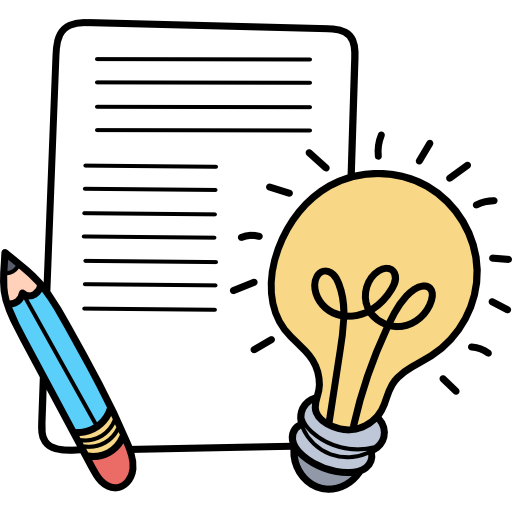 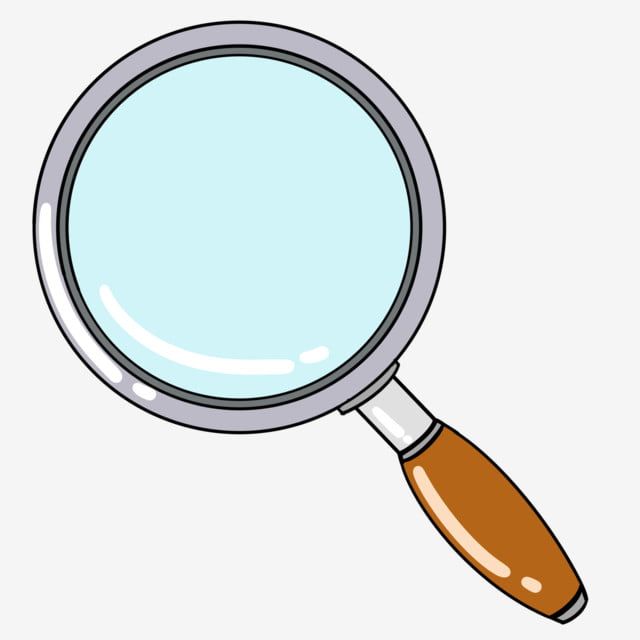 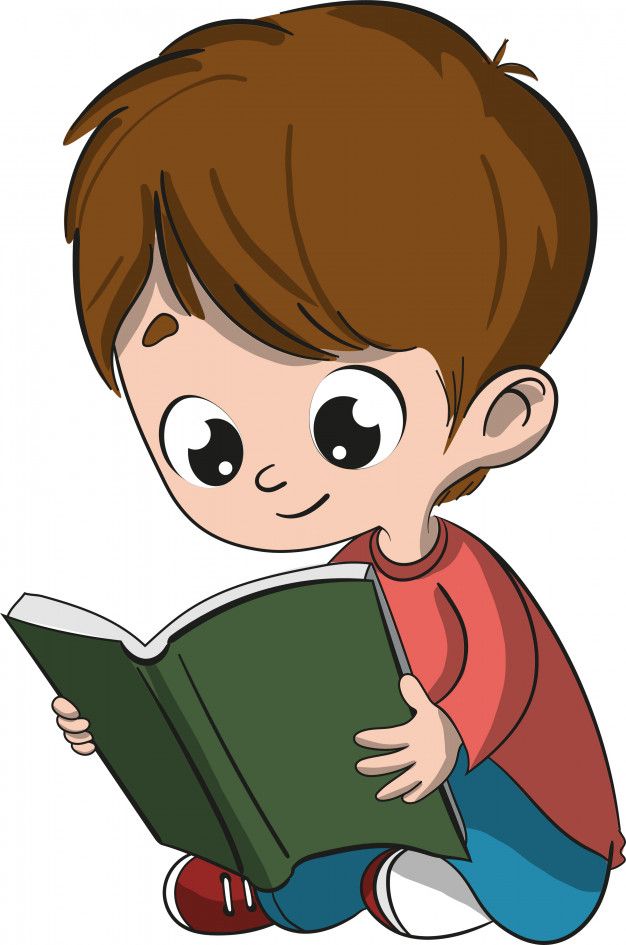 أنظر و أتساءل
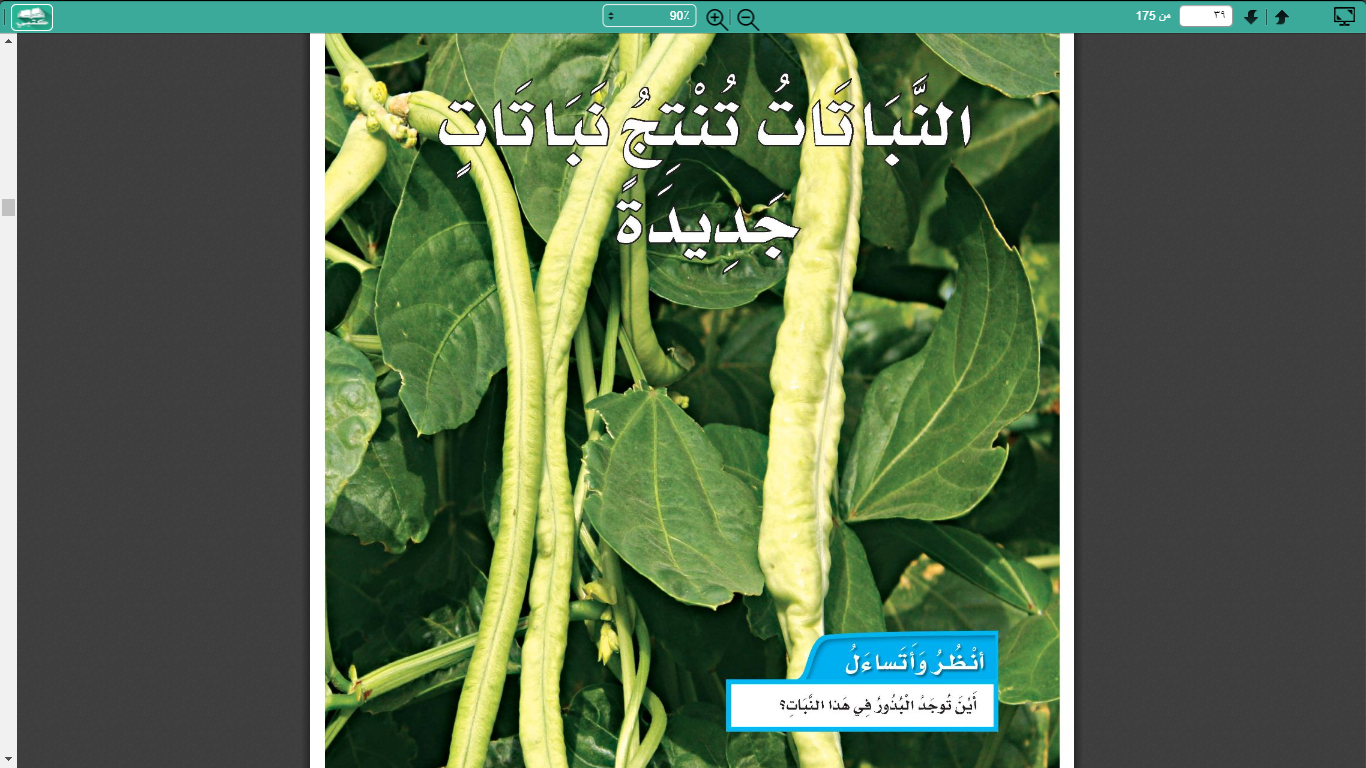 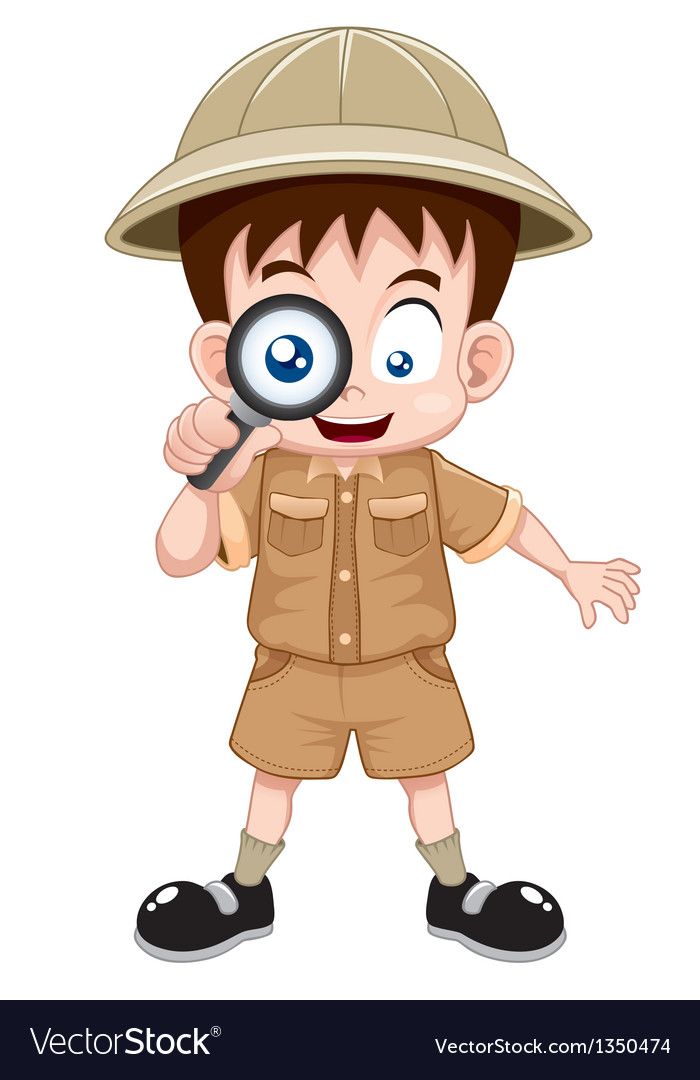 أين توجد البذور في هذا النبات؟
أنظر و أتساءل
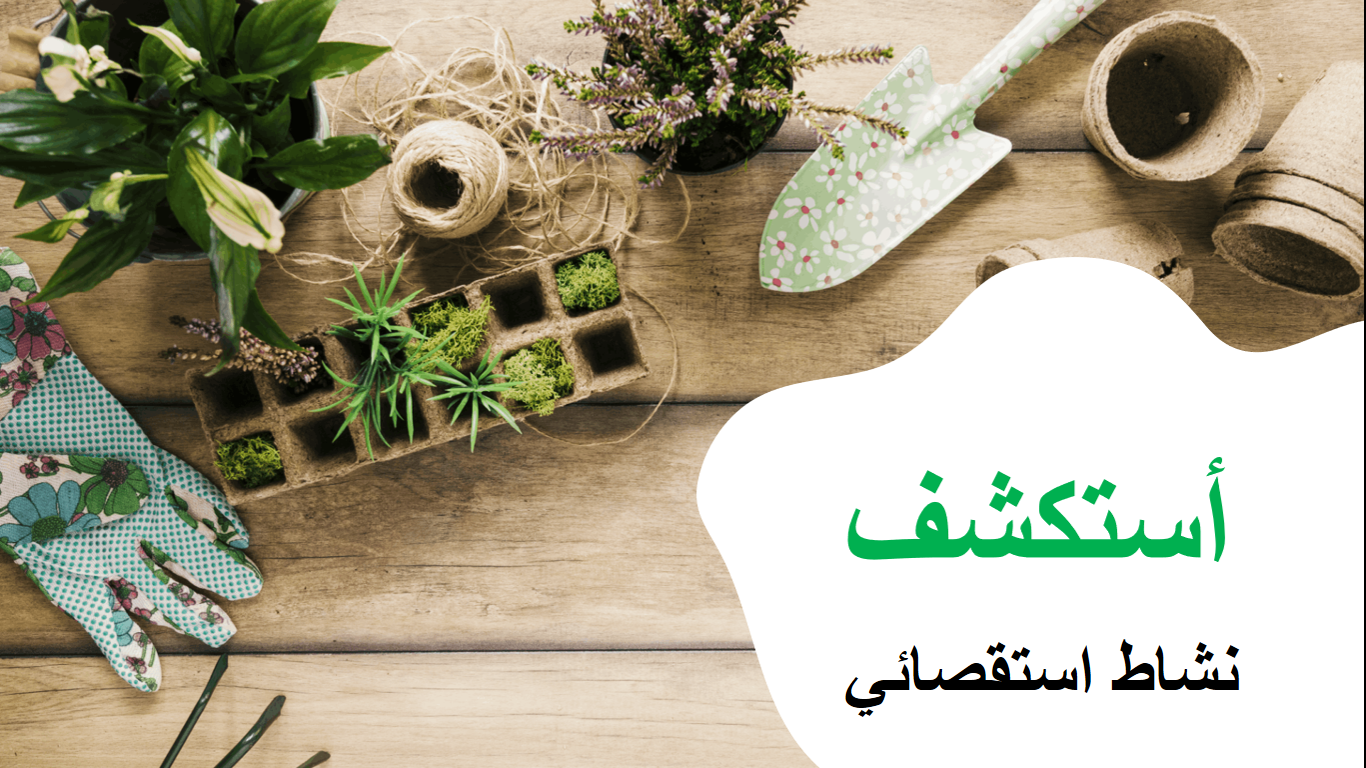 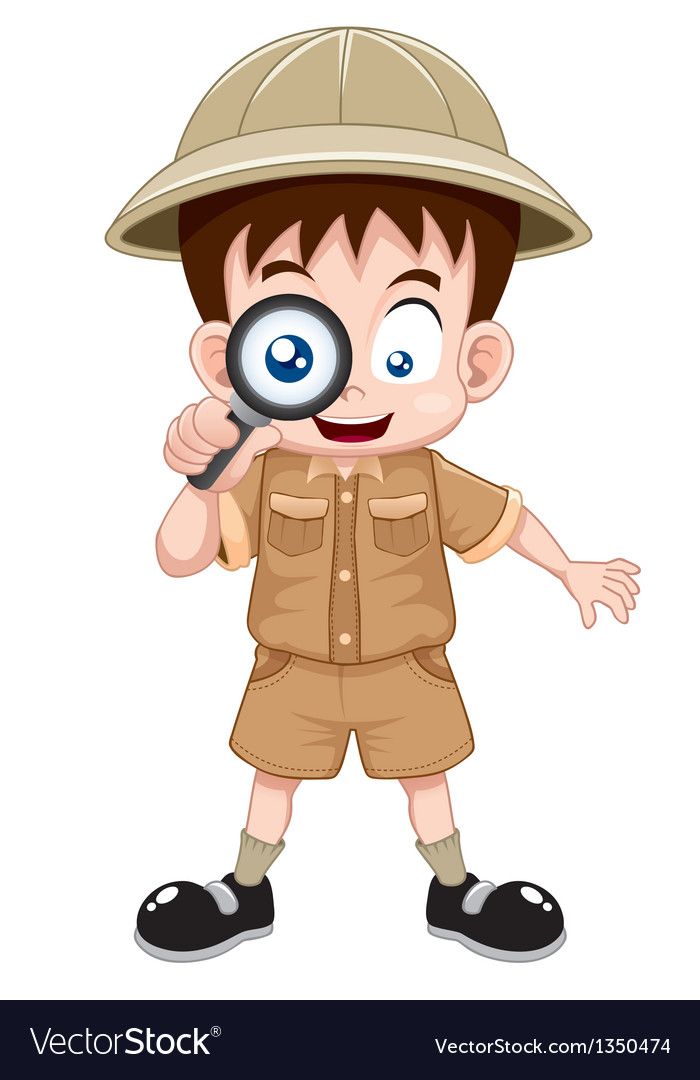 أستكشف
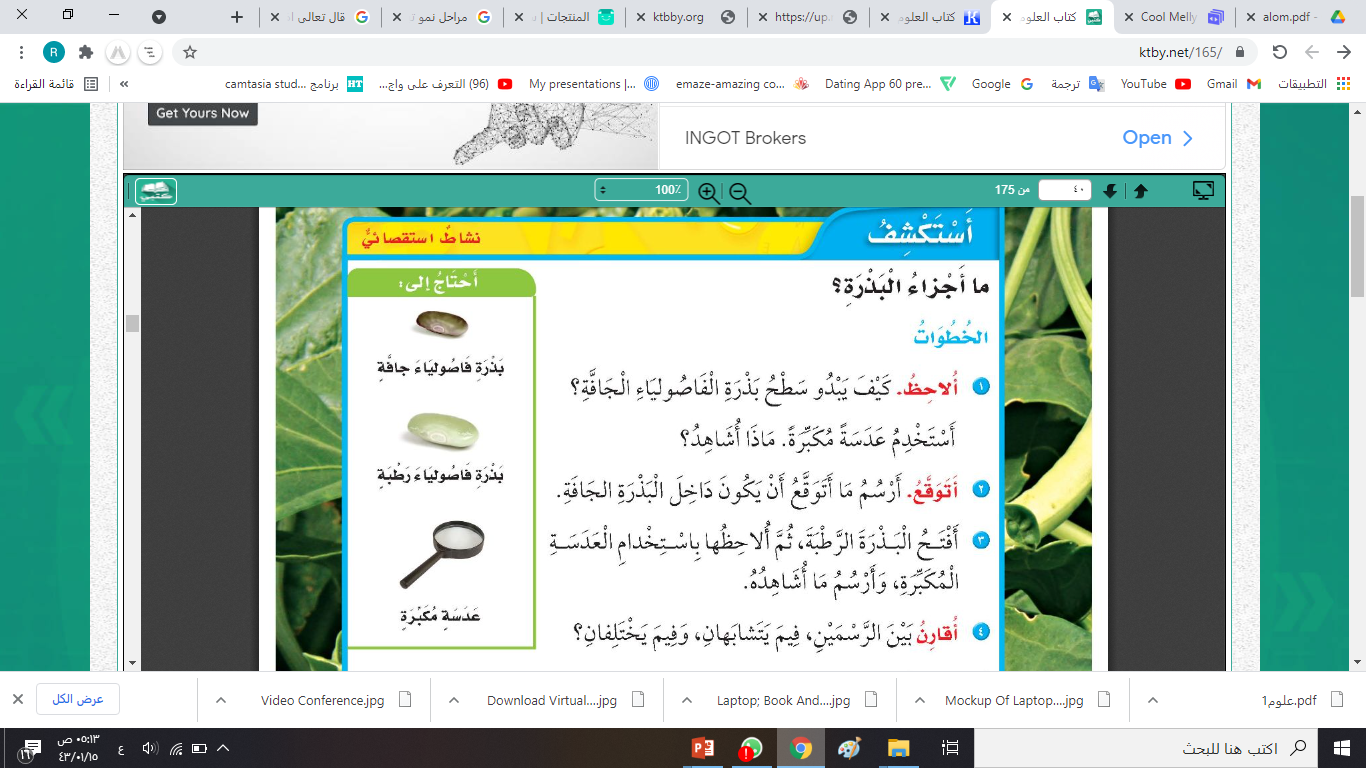 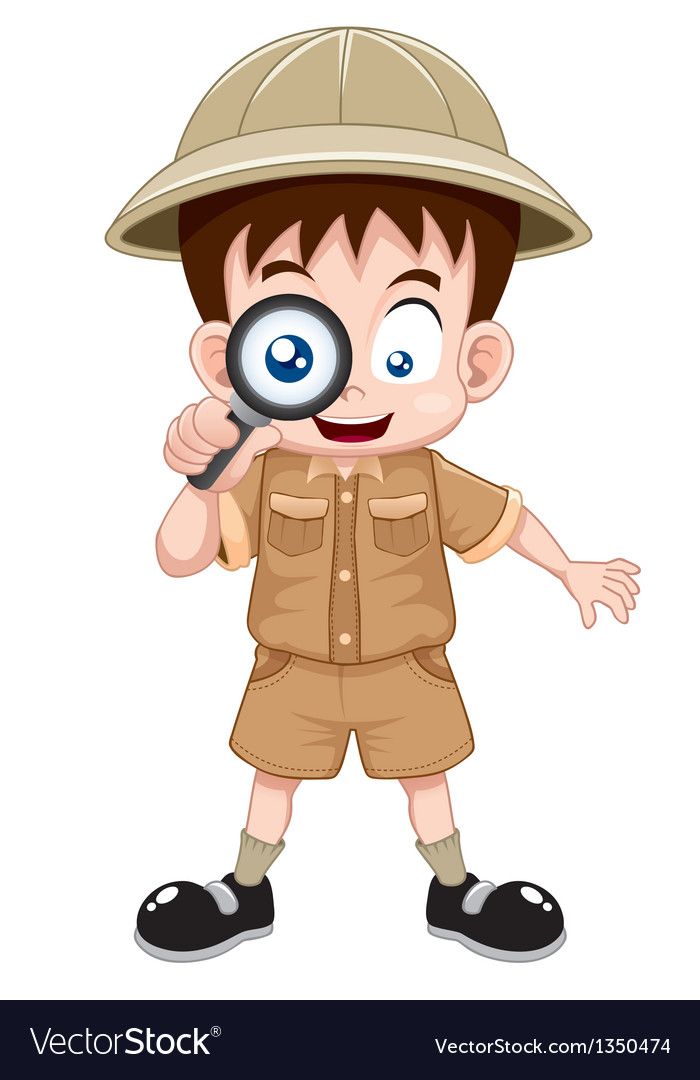 أستكشف أكثر
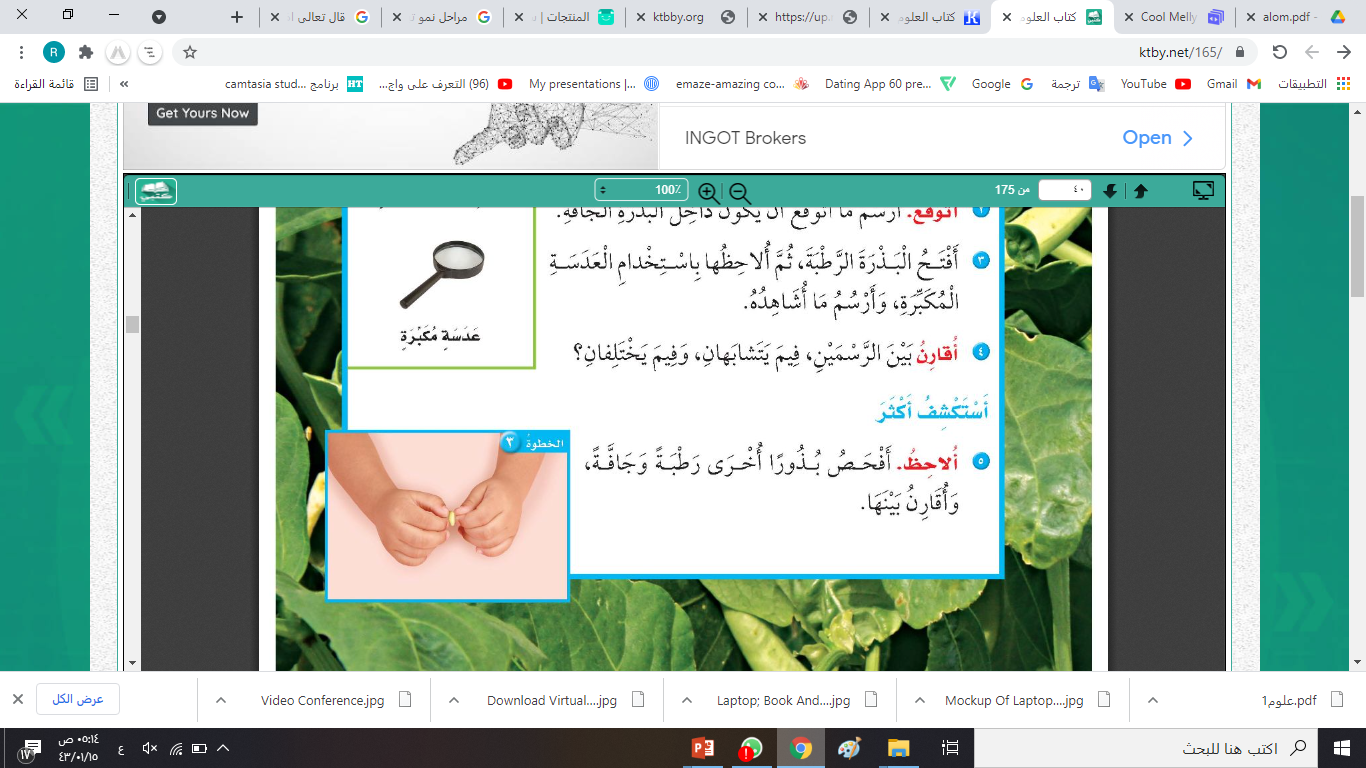 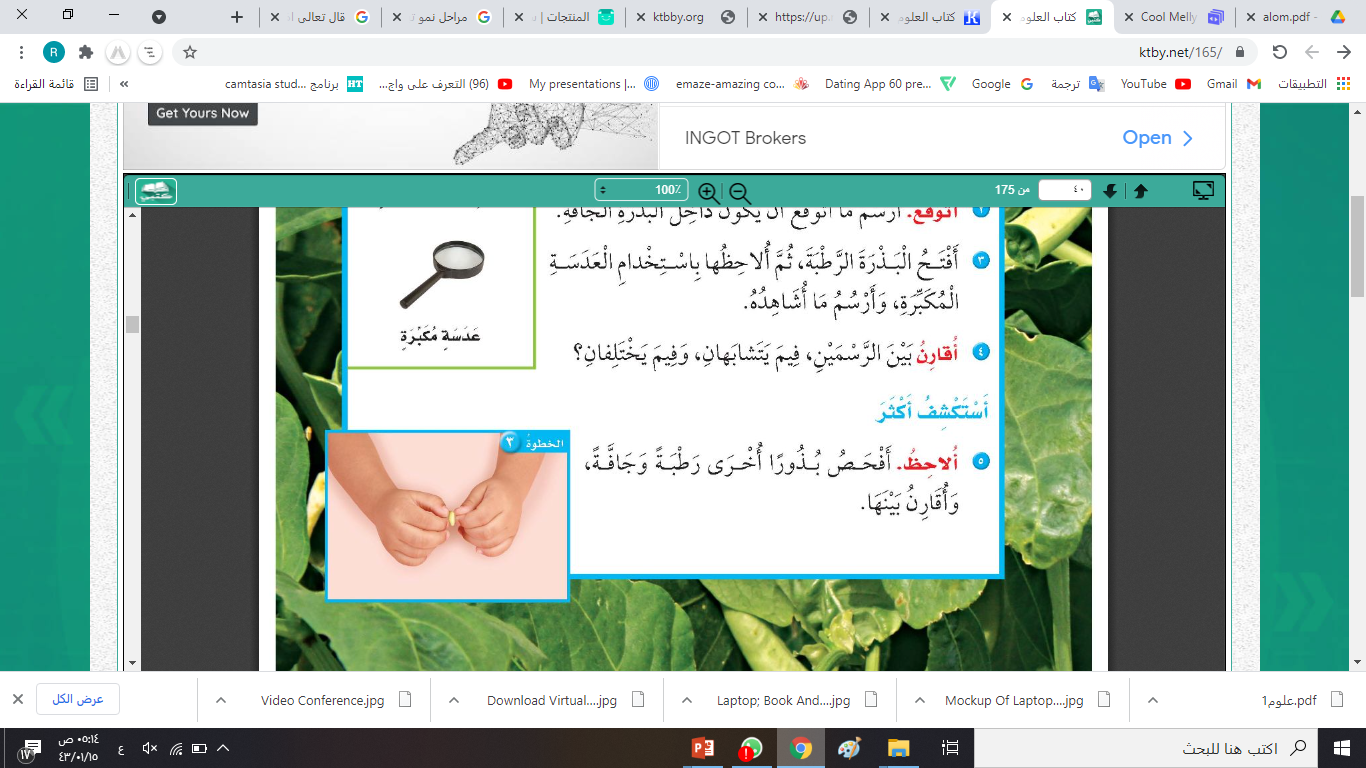 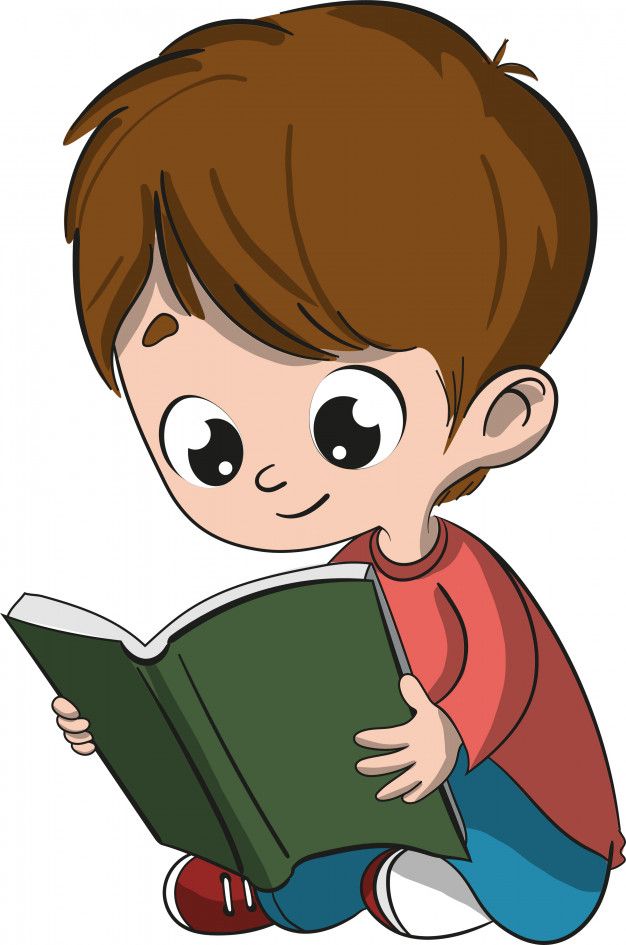 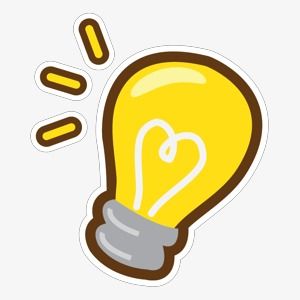 أقرأ وأتعلم
أقرأ وأتعلم
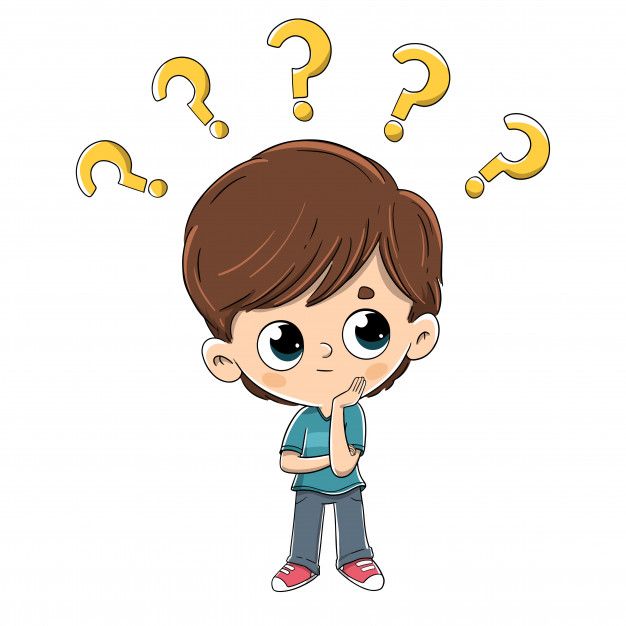 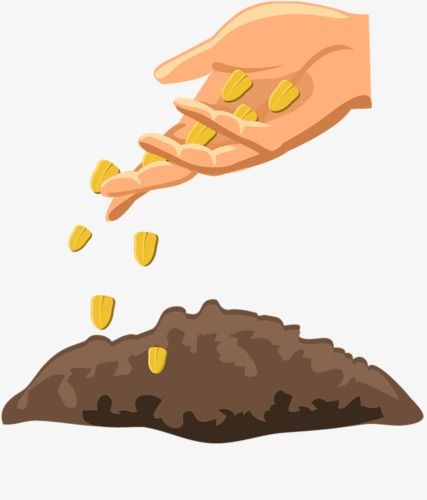 من أين تأتي البذور ؟
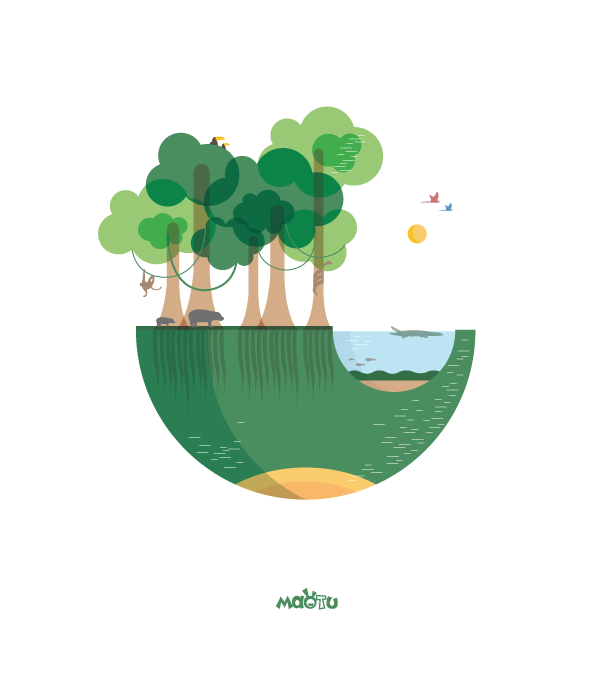 هيا يا أصدقائي 
لنشاهد الفيديو
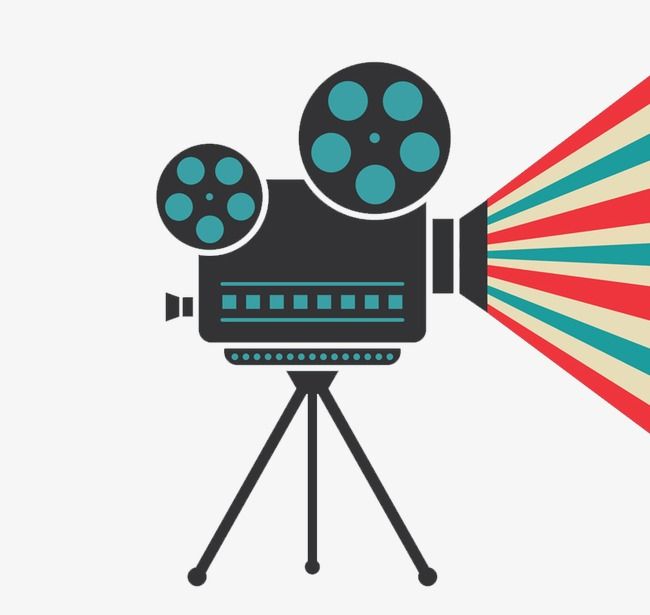 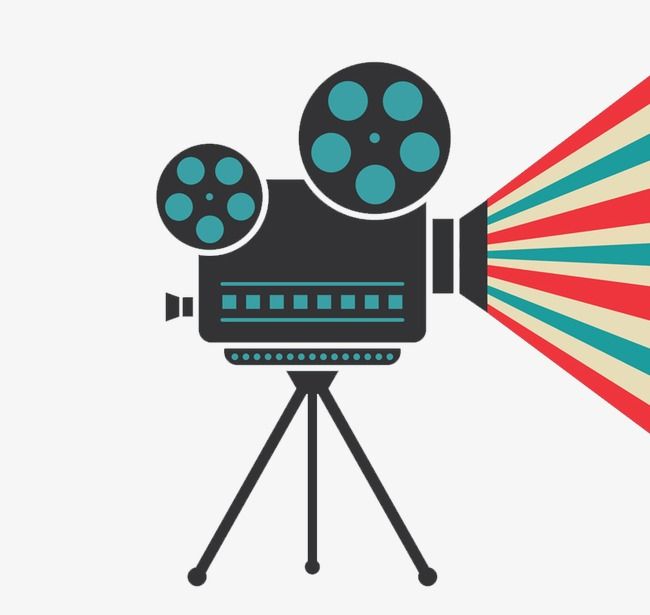 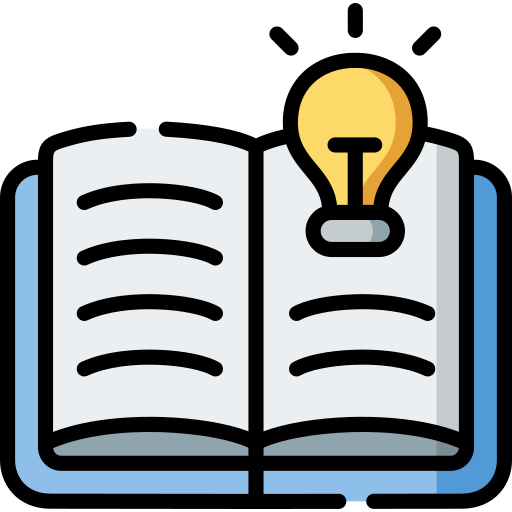 أقرأ وأتعلم
الزهرة هي التي تكون البذور والثمار في النبات
البذرة هي جزء النبات الذي ينمو ويصير نباتا جديدًا
تنتج الزهرة مسحوق يسمى 
حُبُوب اللَّقاح وهي تسهم في إنتاج البذور
من أين تأتي البذور؟
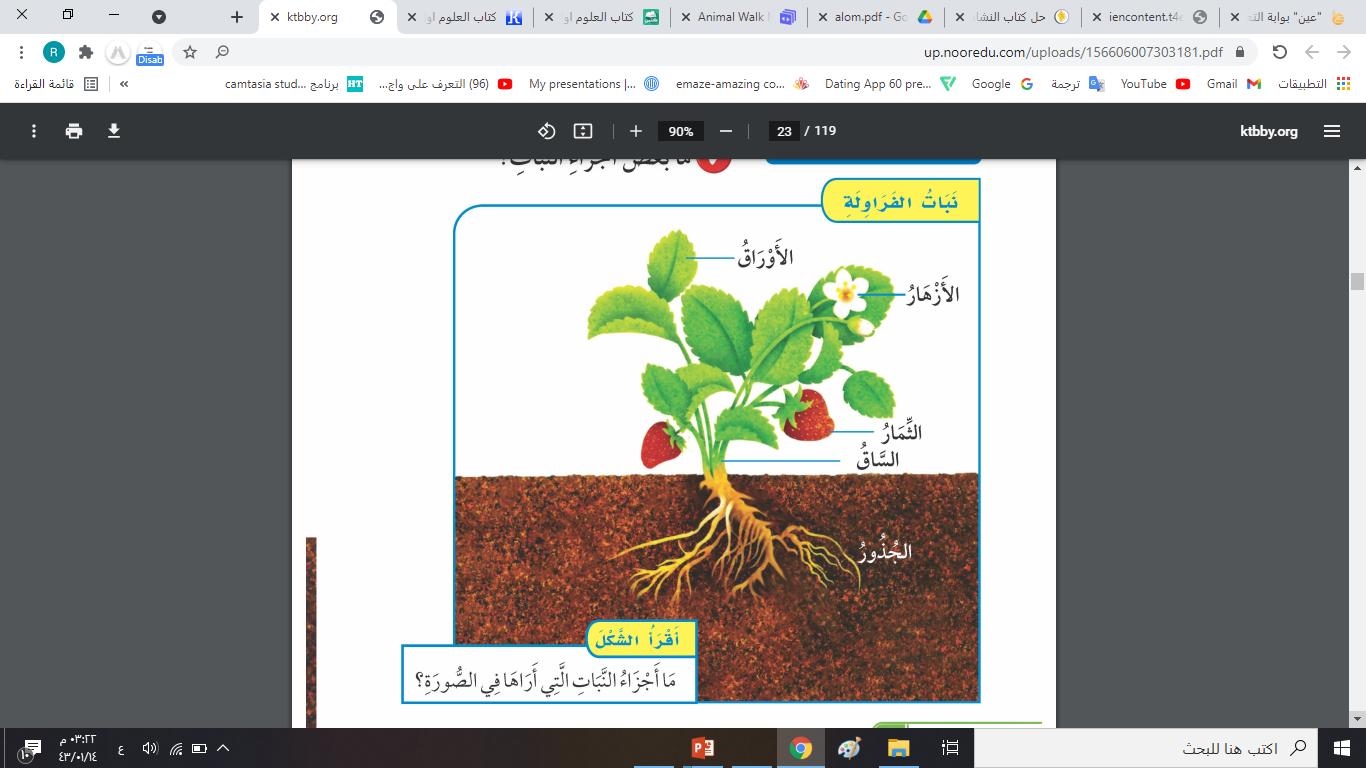 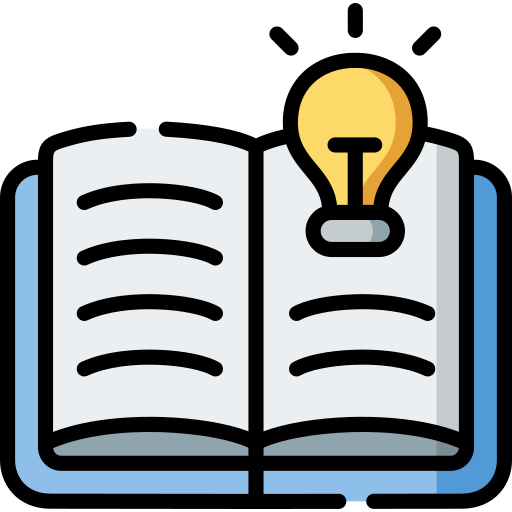 أقرأ وأتعلم
تساعد الحيوانات ومنها الطيور والنحل على نقل اللقاح من زهرة إلى أخرى 
كما تساعد الرياح والماء أيضًا على نقل حُبوب اللقاح
من أين تأتي البذور؟
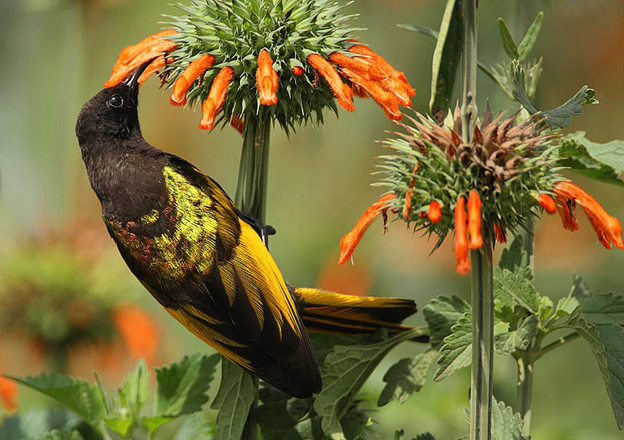 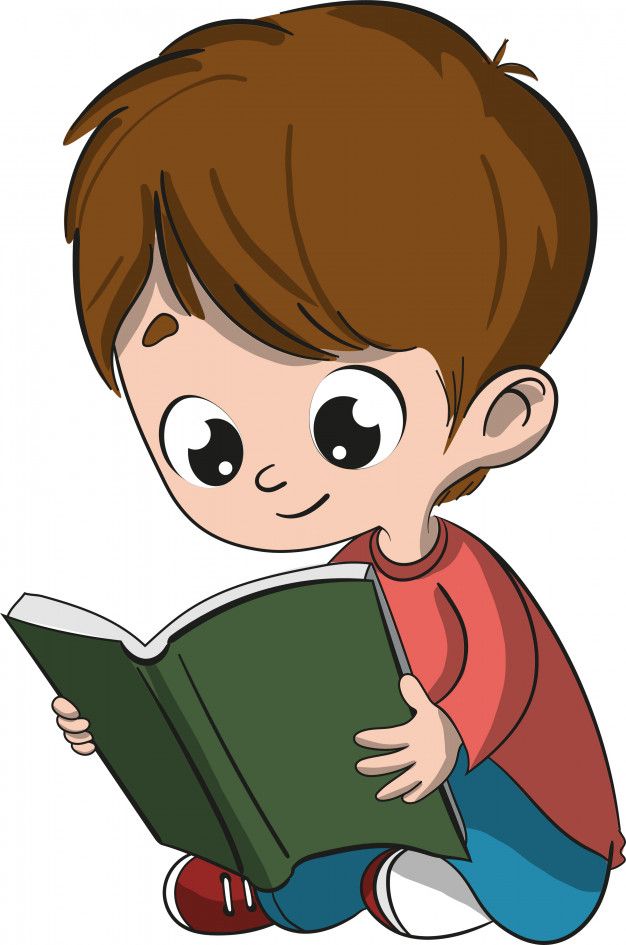 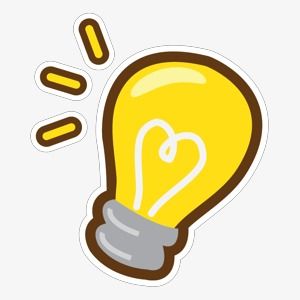 لنشاهد في الصور بذور الشمام
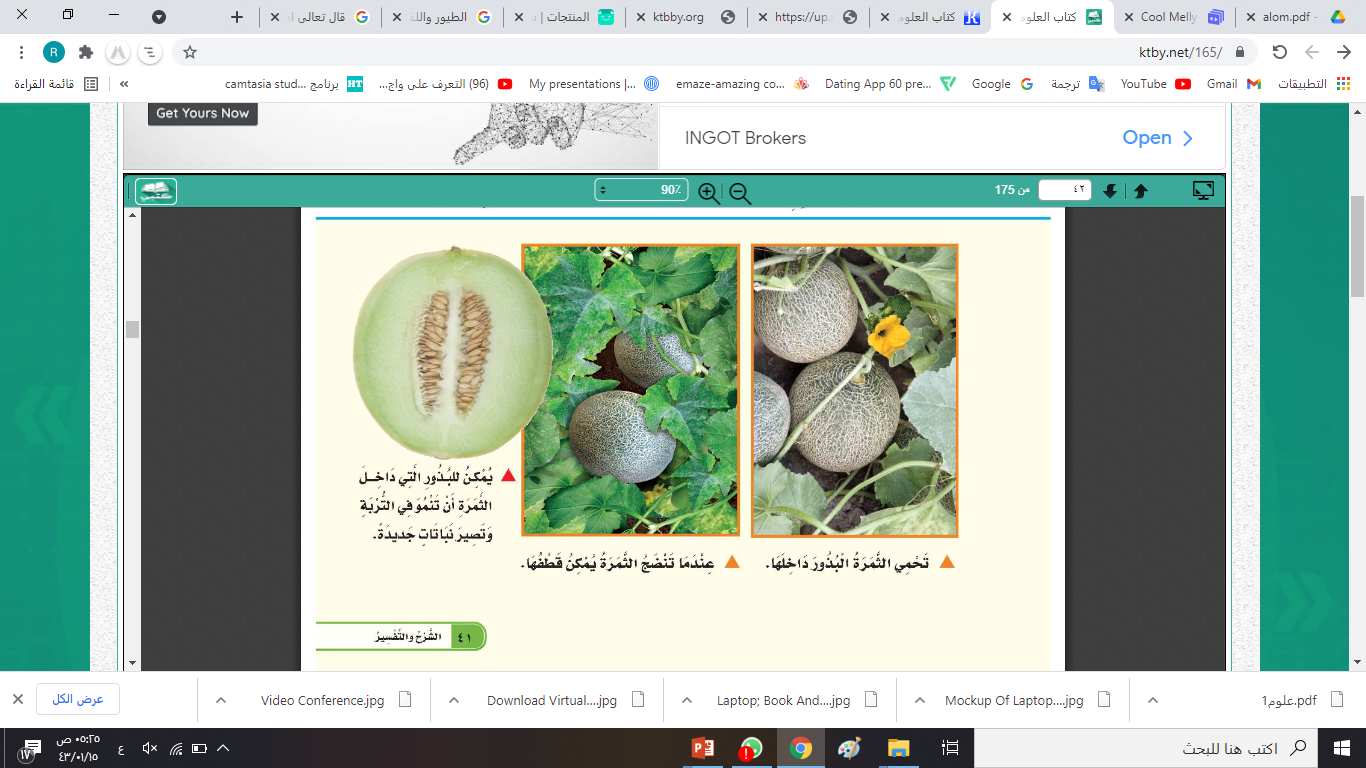 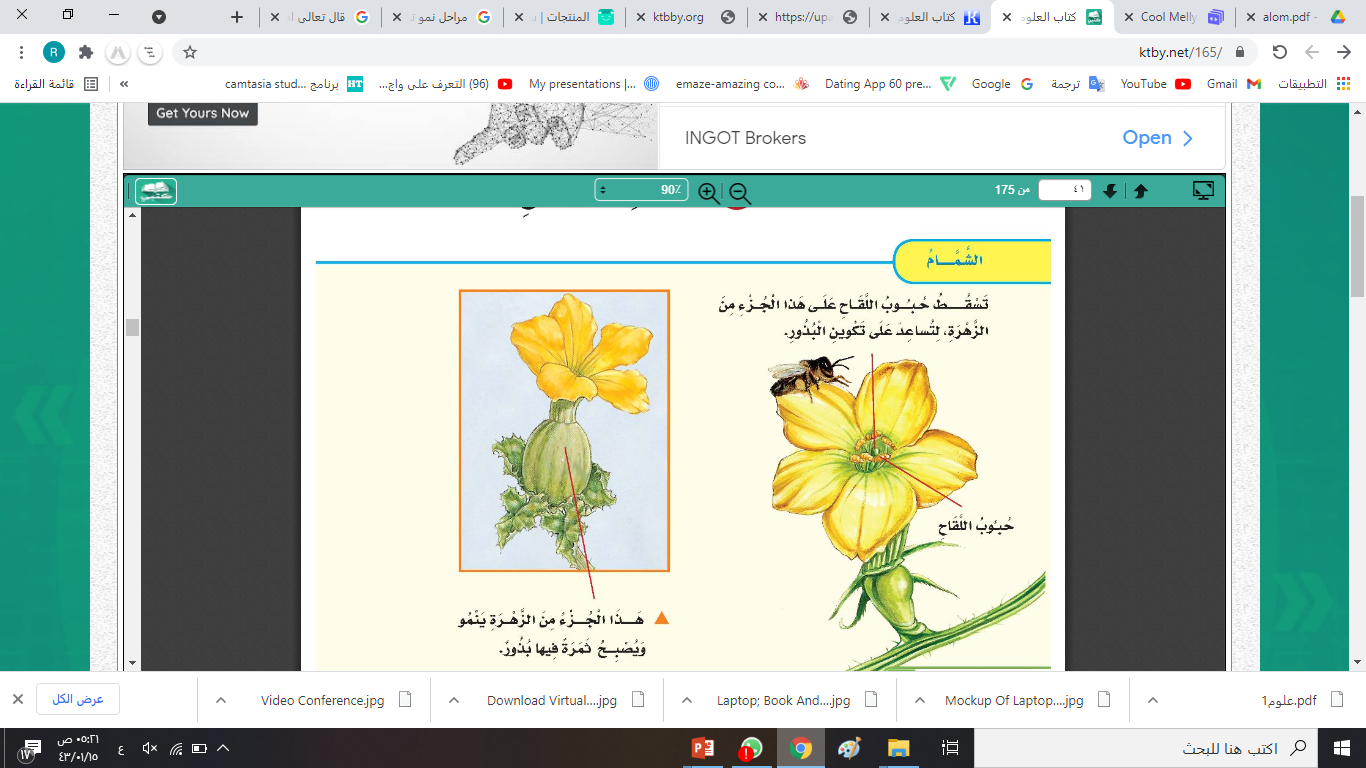 أقرأ وأتعلم
معظم النباتات تنتج بذورًا لتكون نباتات جديدة
يوجد داخل البذور غذاء يساعد النبات الجديد على النمو
أشكال و أحجام البذور؟
تكون مختلفة فبعضها صغير يمكن للرياح والماء نقلها 
وبعضها يعلق بفرو الحيوانات وينتقل إلى مكان جديد
كيف تبدو البذور؟
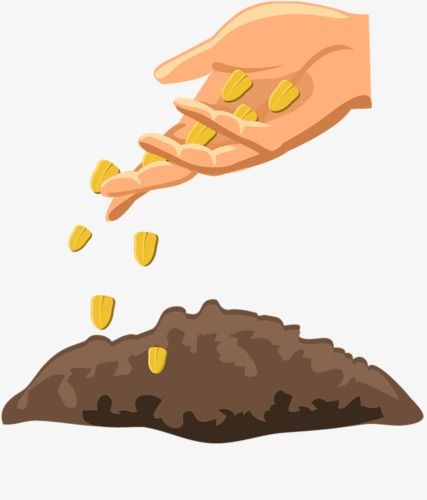 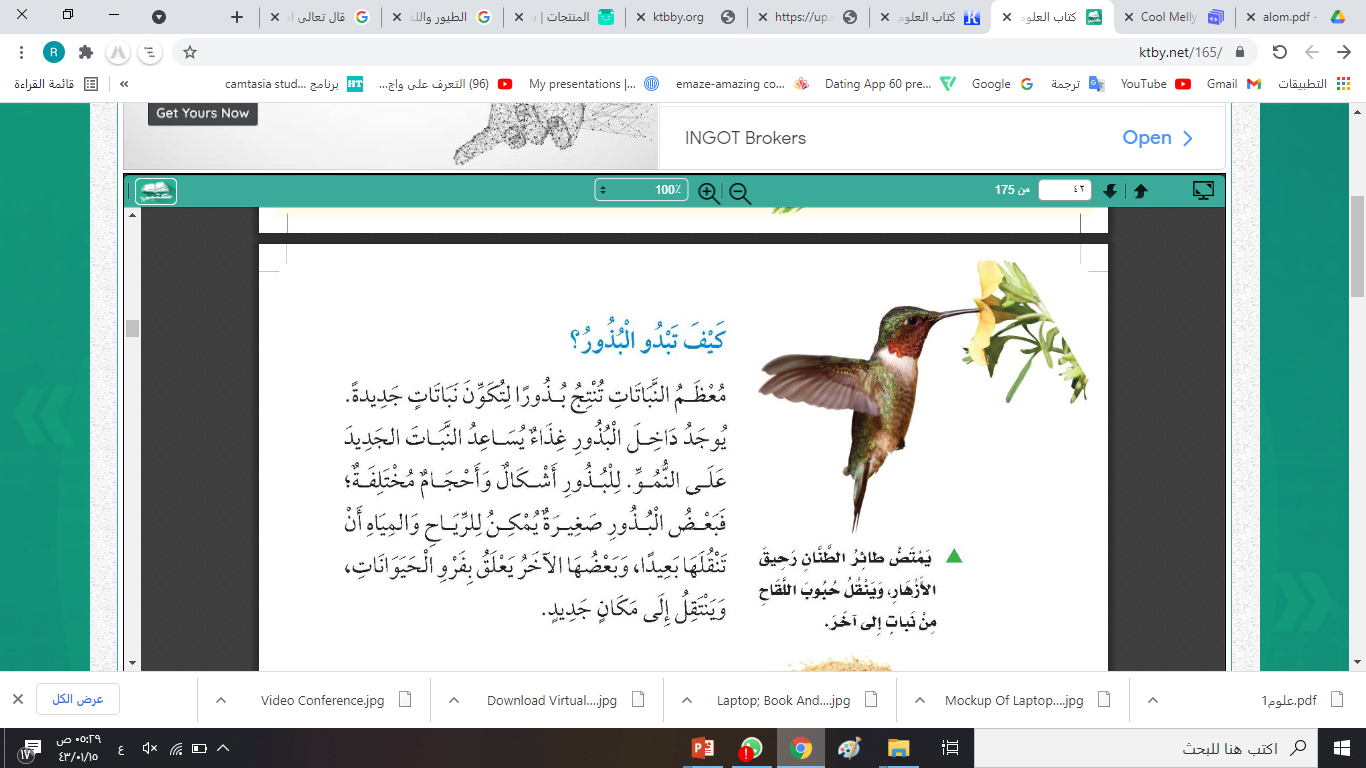 أقرأ وأتعلم
تتكون البذور من عدة أجزاء
جميع البذور لها أغلفة تحميها من الجفاف بل إن بعضها
 له قشور صُلبة
كيف تبدو البذور؟
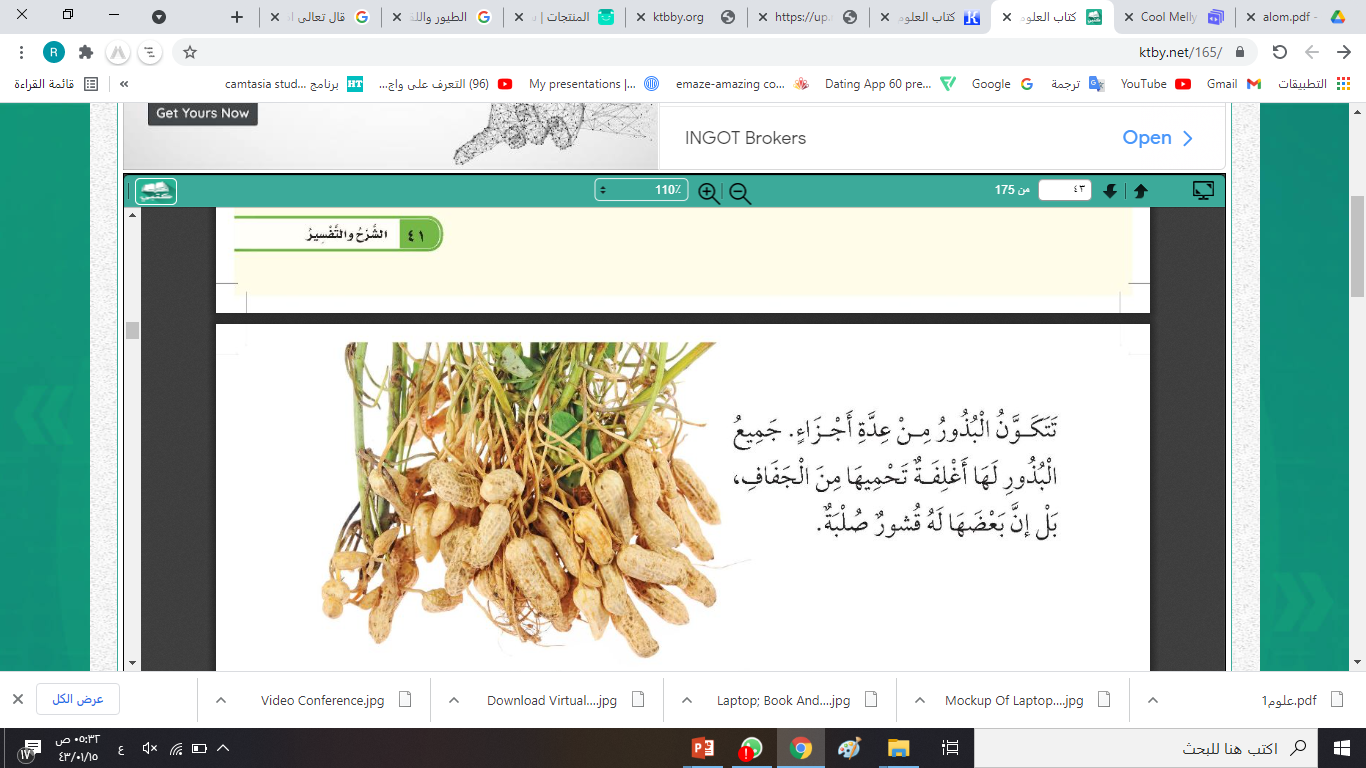 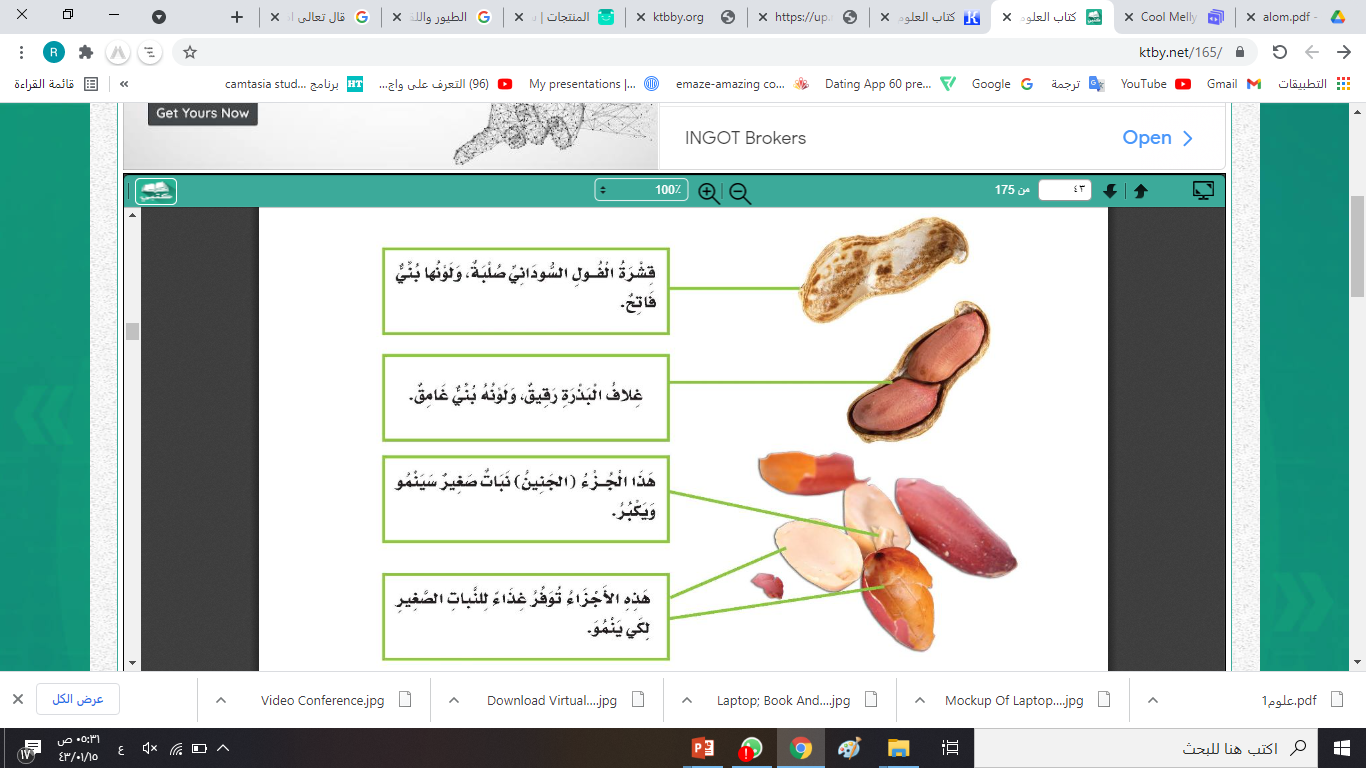 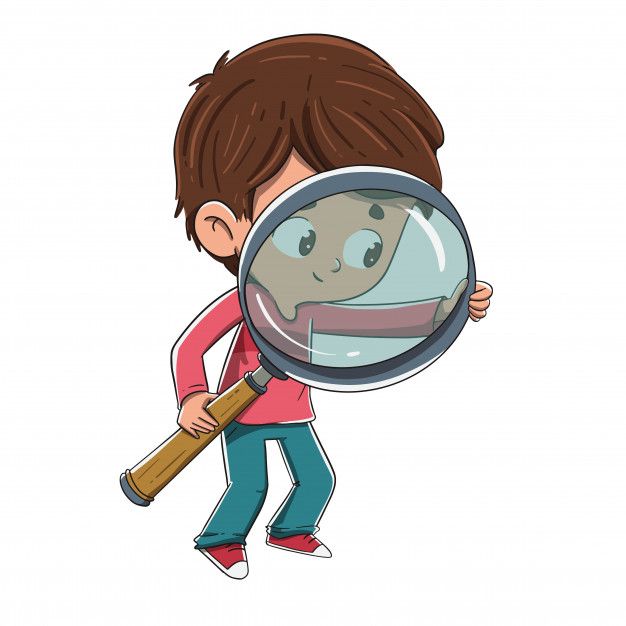 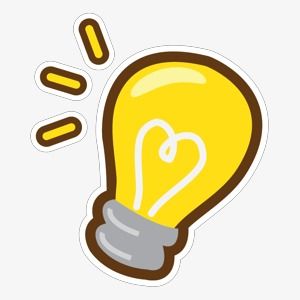 هيا نفكر يا أصدقائي
كيف تنمو البُذُور؟
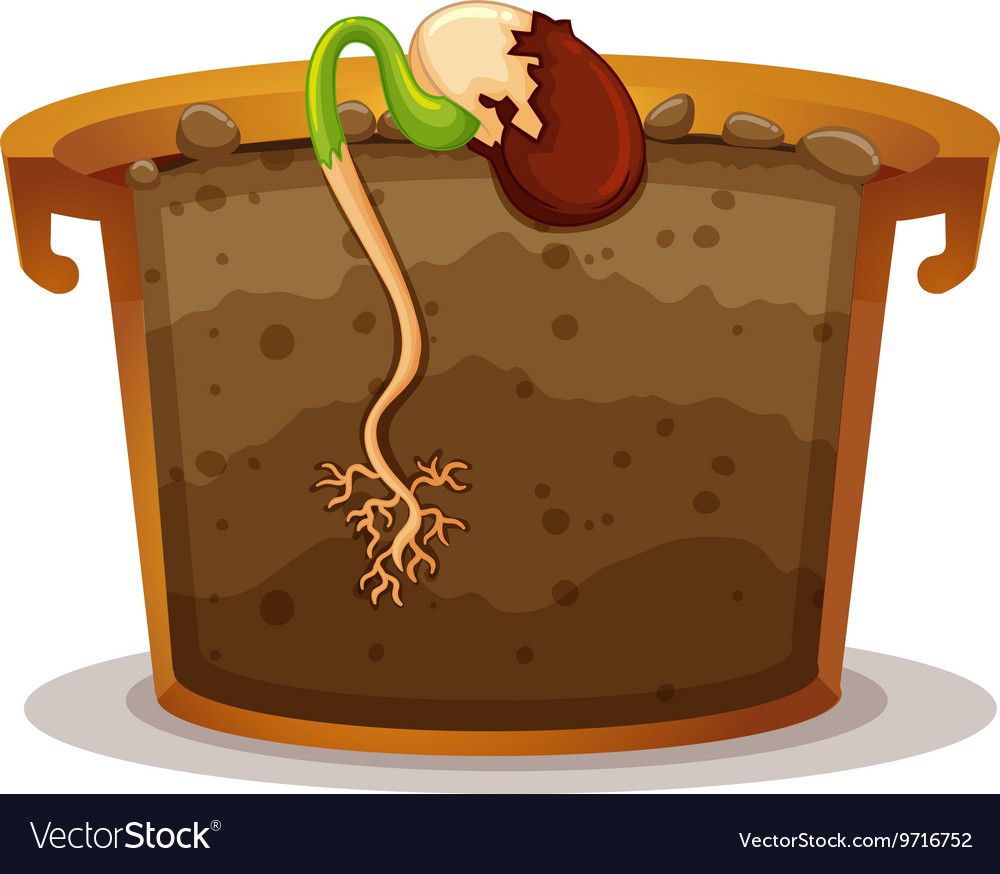 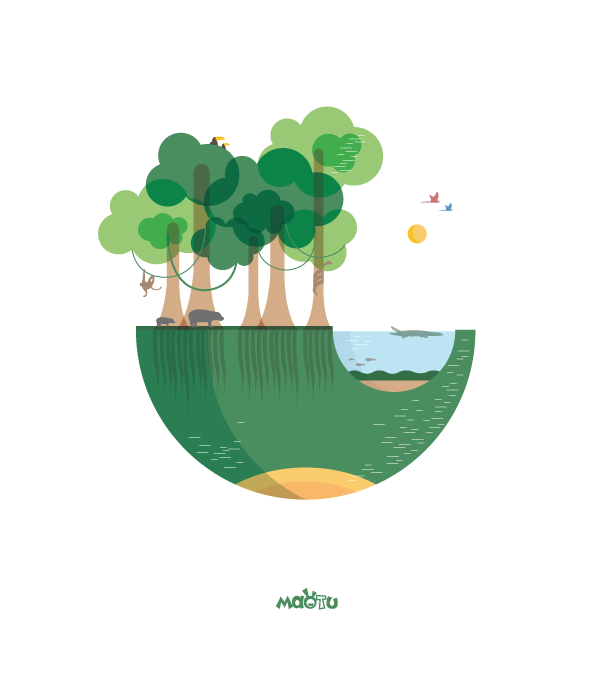 هيا يا أصدقائي 
لنشاهد الفيديو
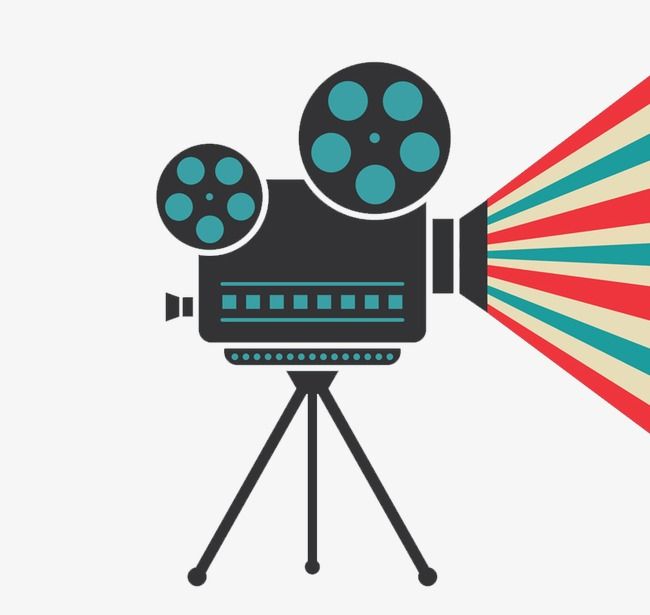 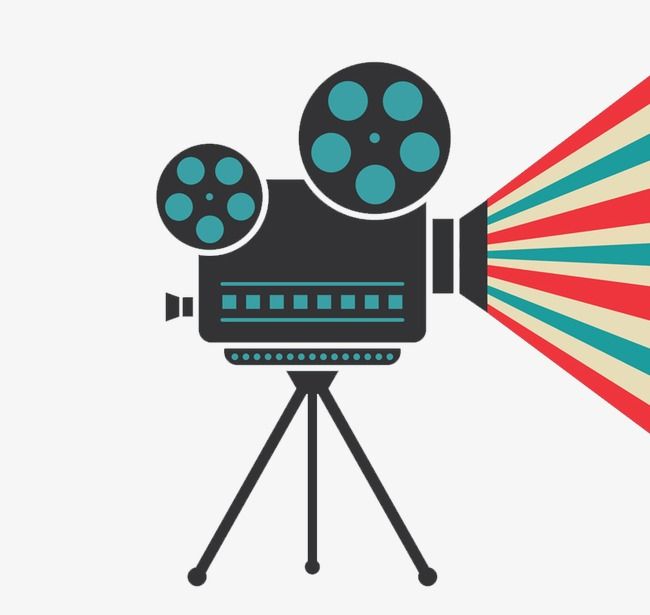 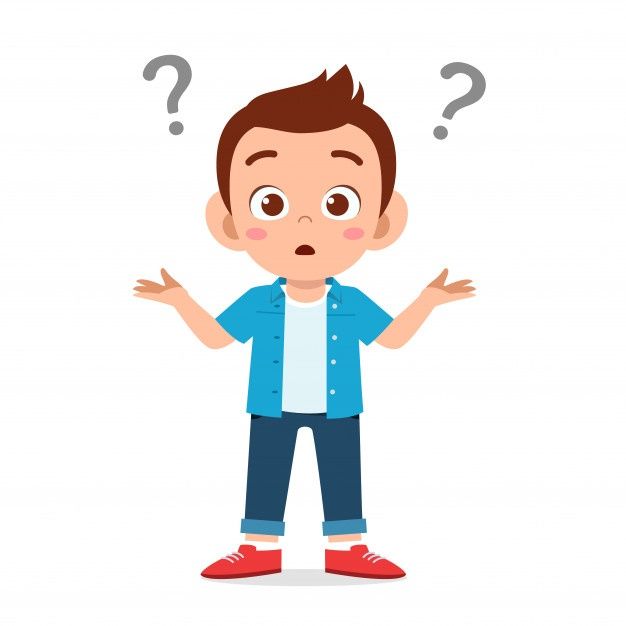 كيف تنمو البذور؟
البذور
دورة الحياة تُبين كيف ينمو المخلوق الحي ويعيش وينتج المزيد من نوعه
ثم يموت 
تبدأ دورة حياة النبات ببذرةٍ 
يحتاج جنينها إلى مكان دافئ وماء وغذاء لينمو
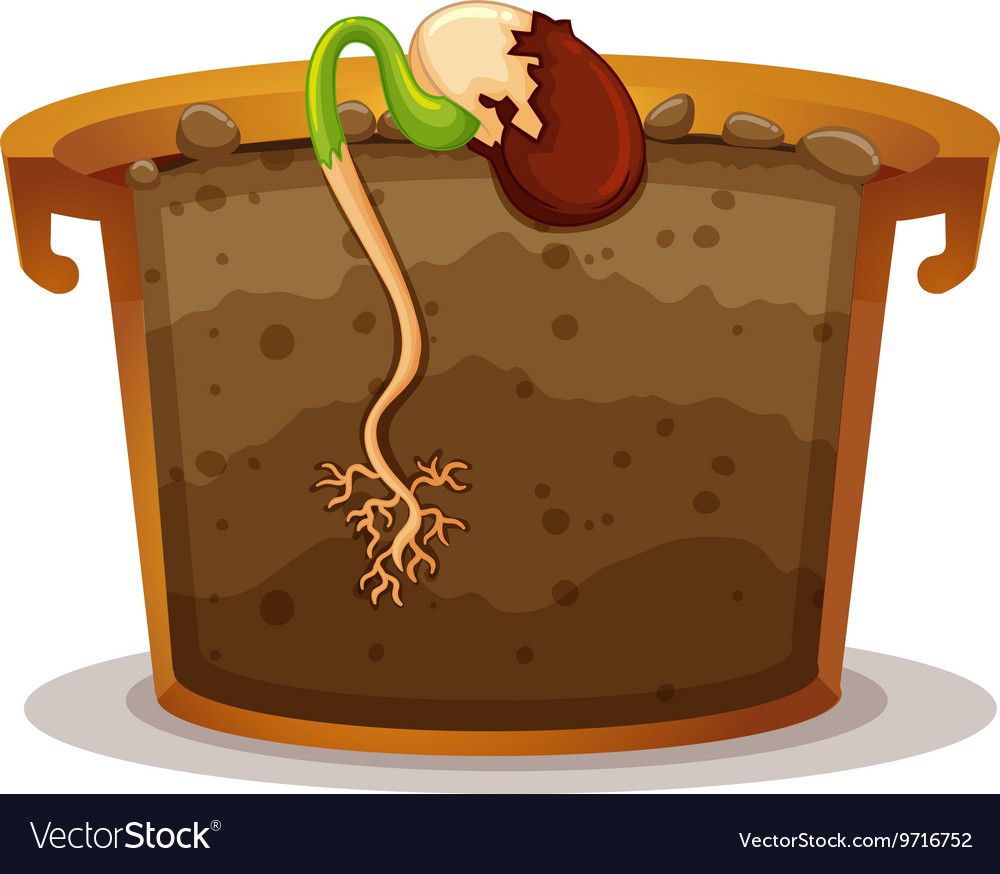 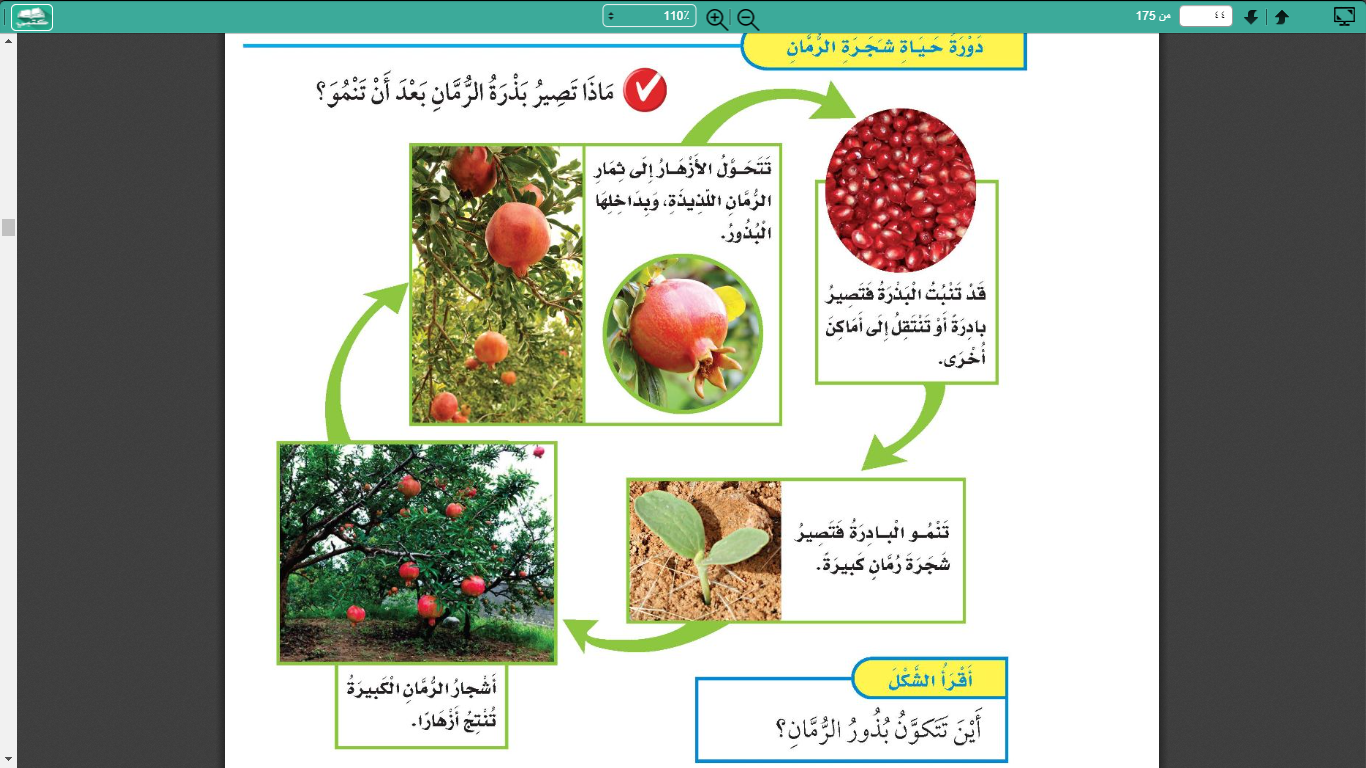 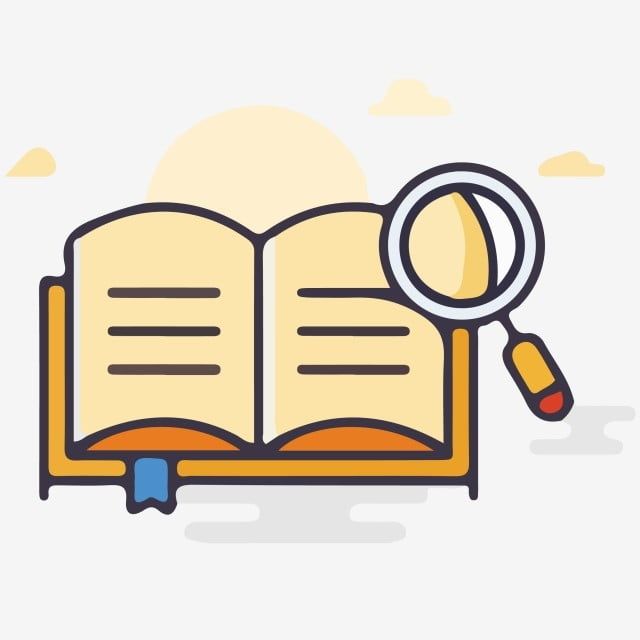 أقرأ الشكل
أين تتكون
 بُذُور الرمان؟
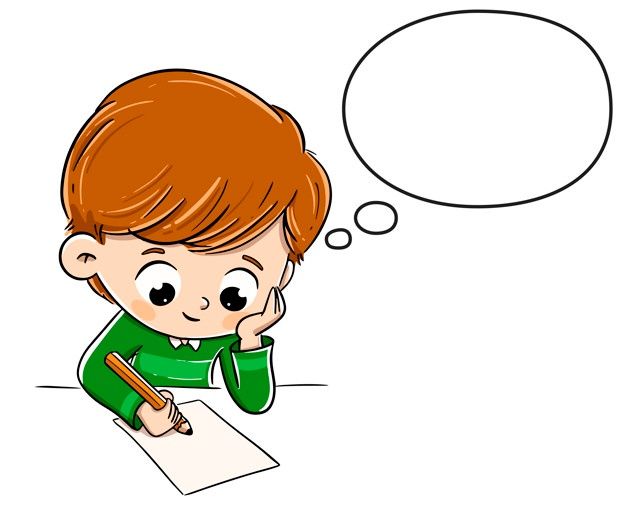 أفكر
 وأتحدث
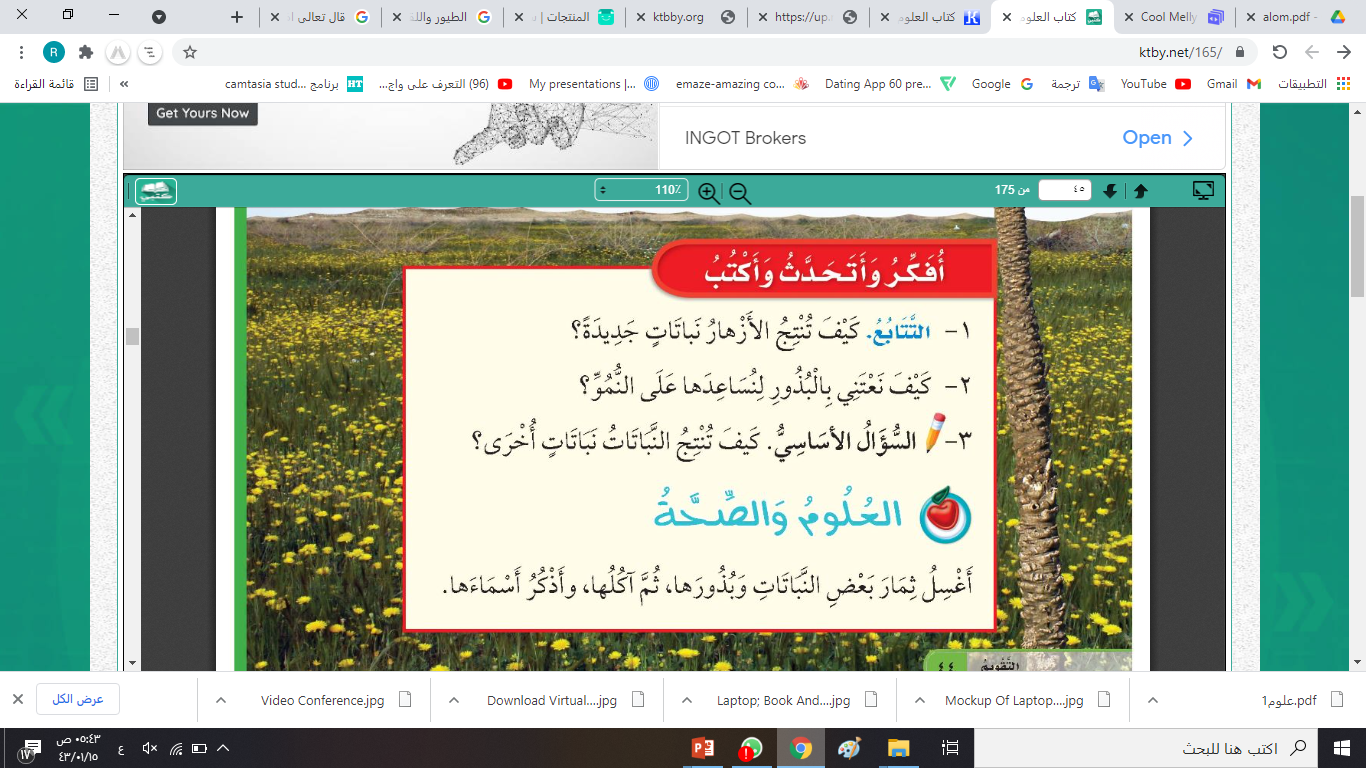 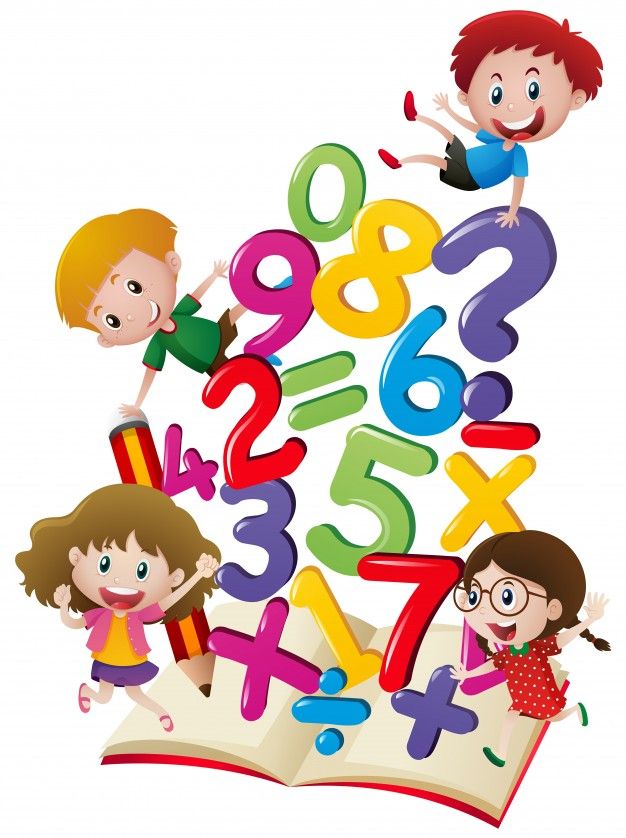 العلوم والرياضيات
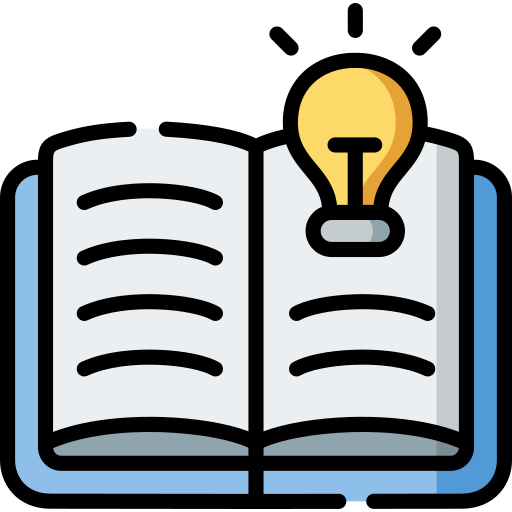 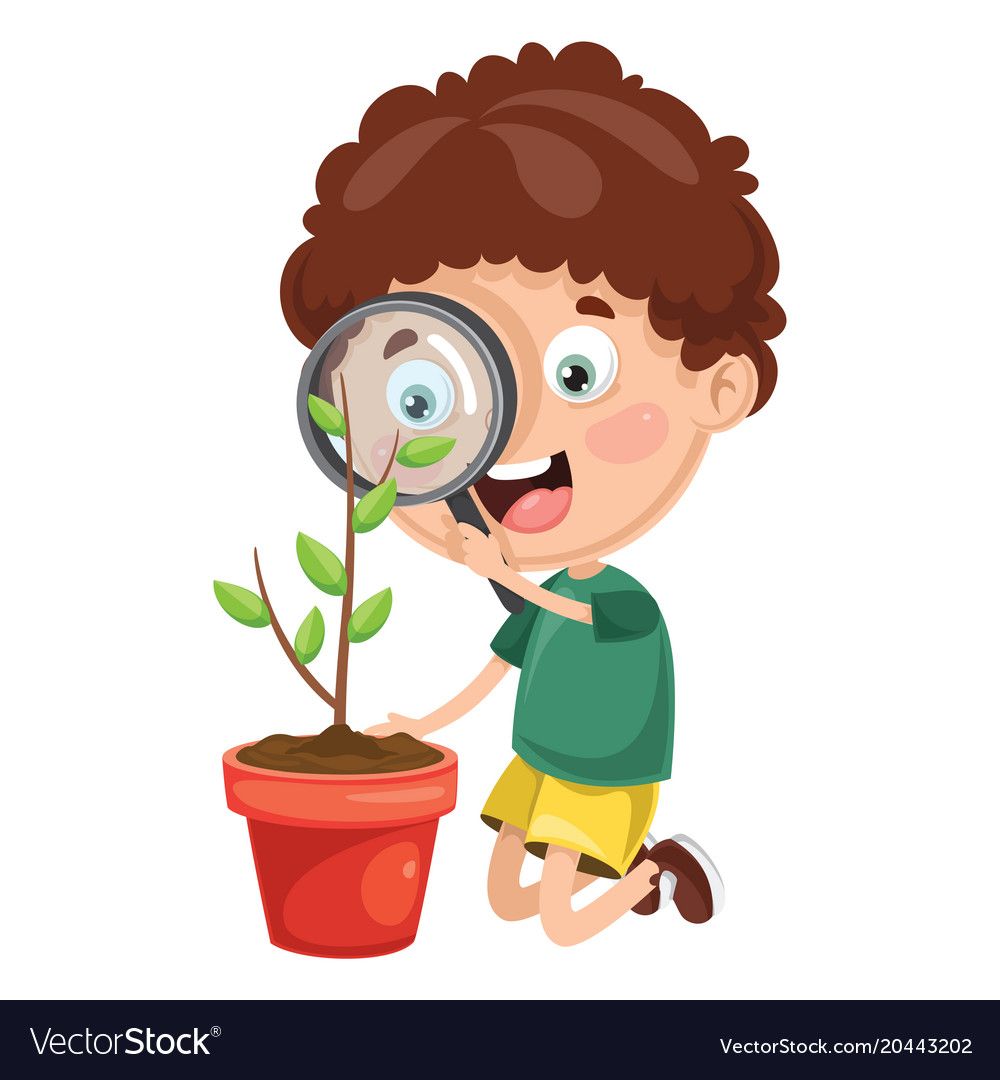 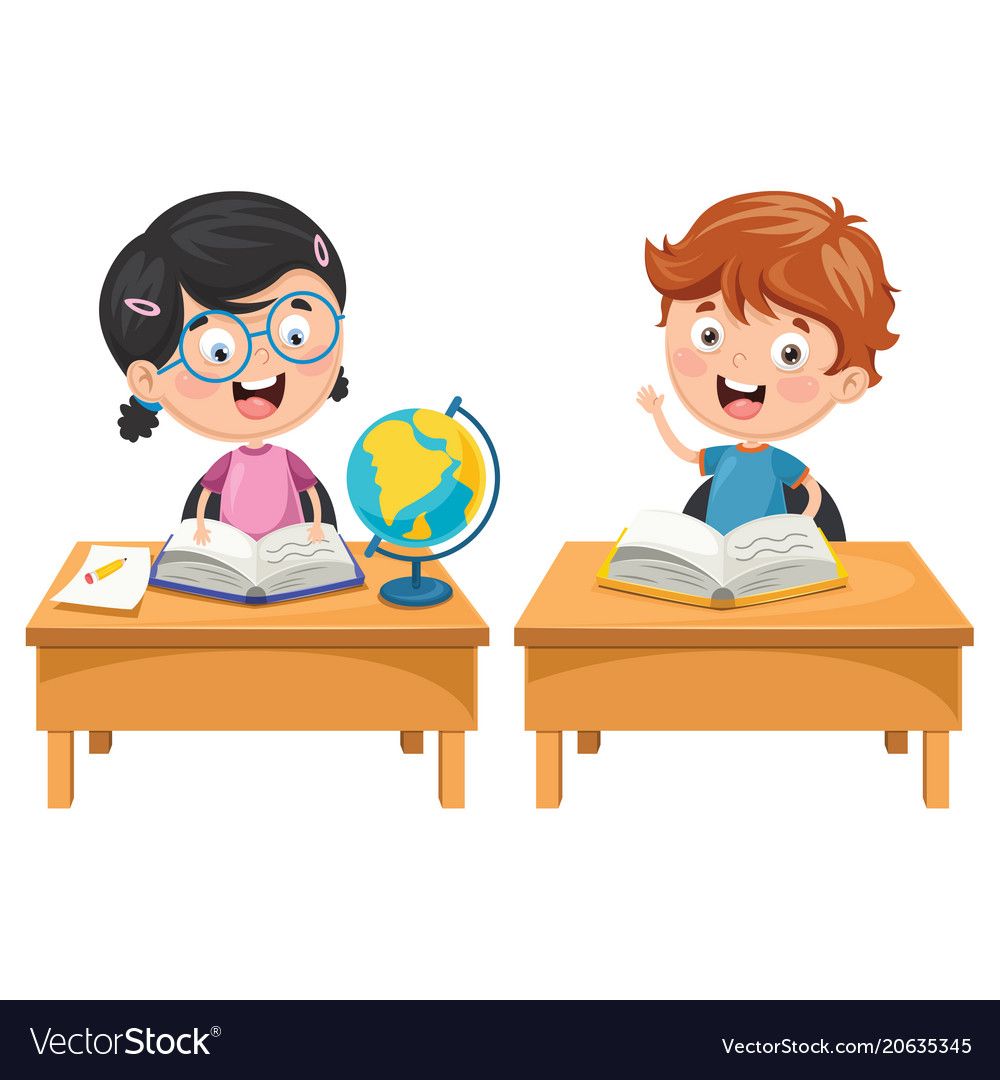 أفتح كتابي
صفحة 45
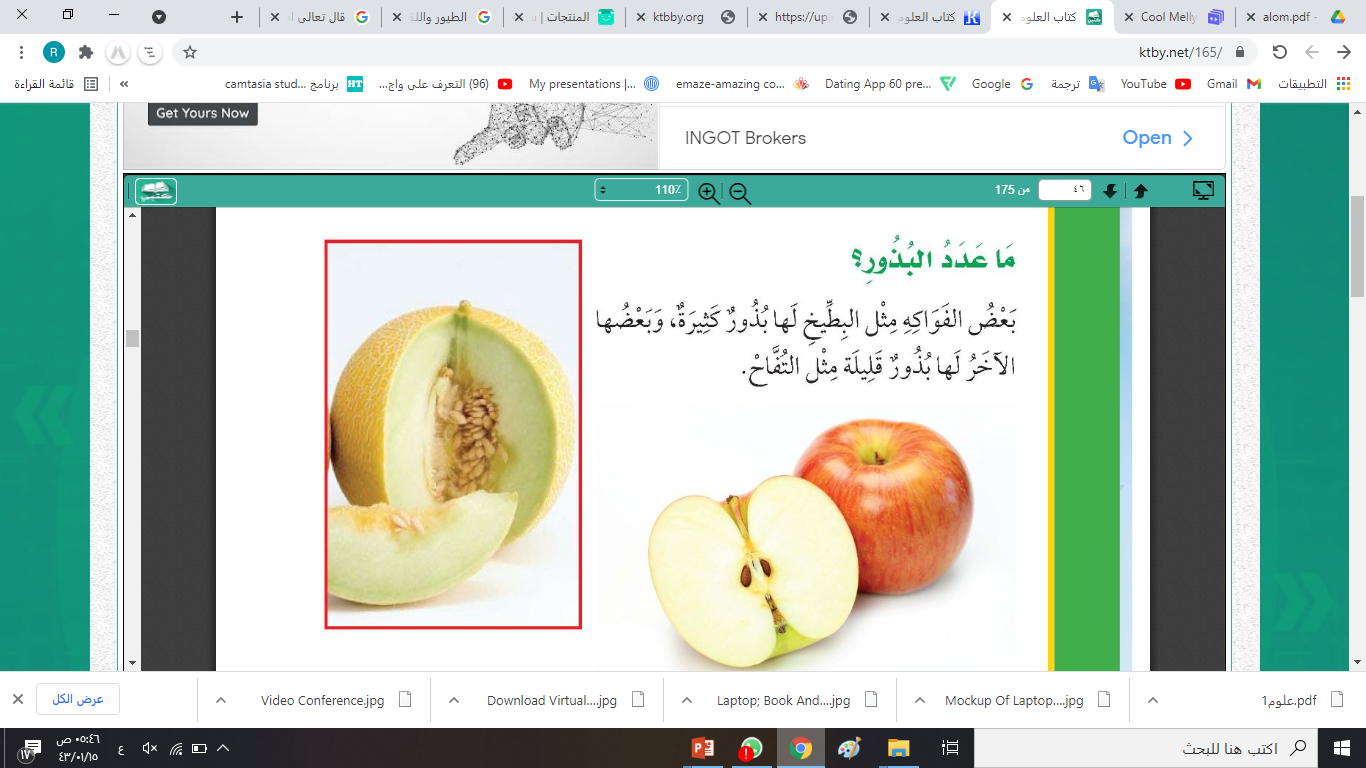 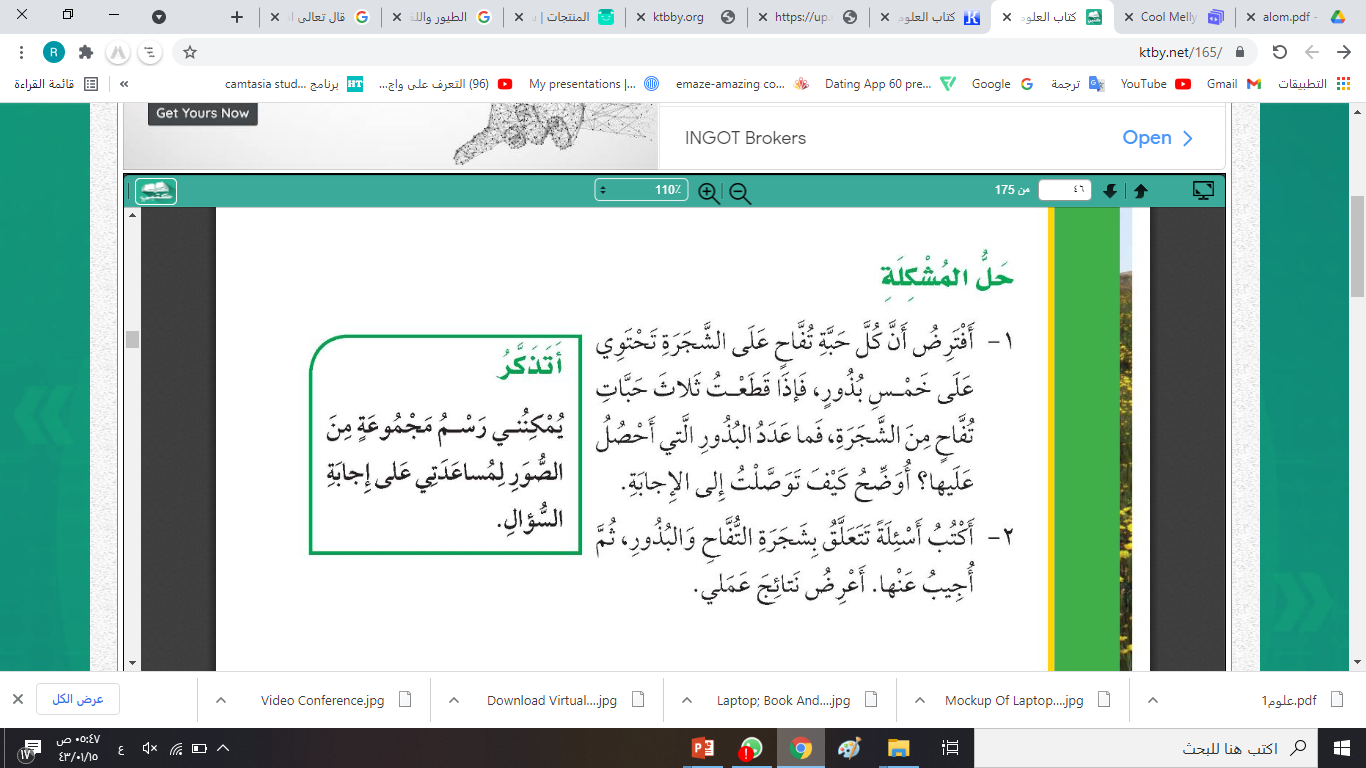 مراجعة الفصل الأول
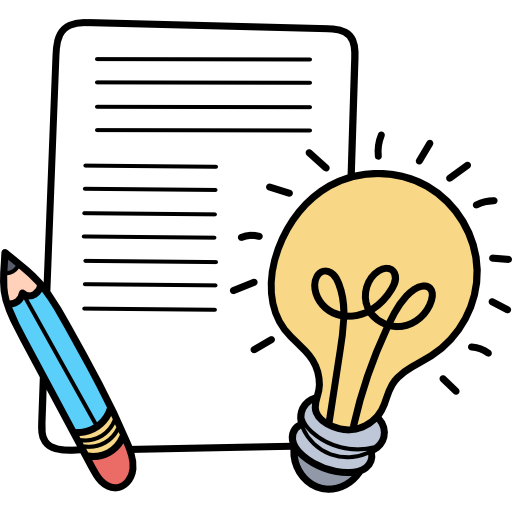 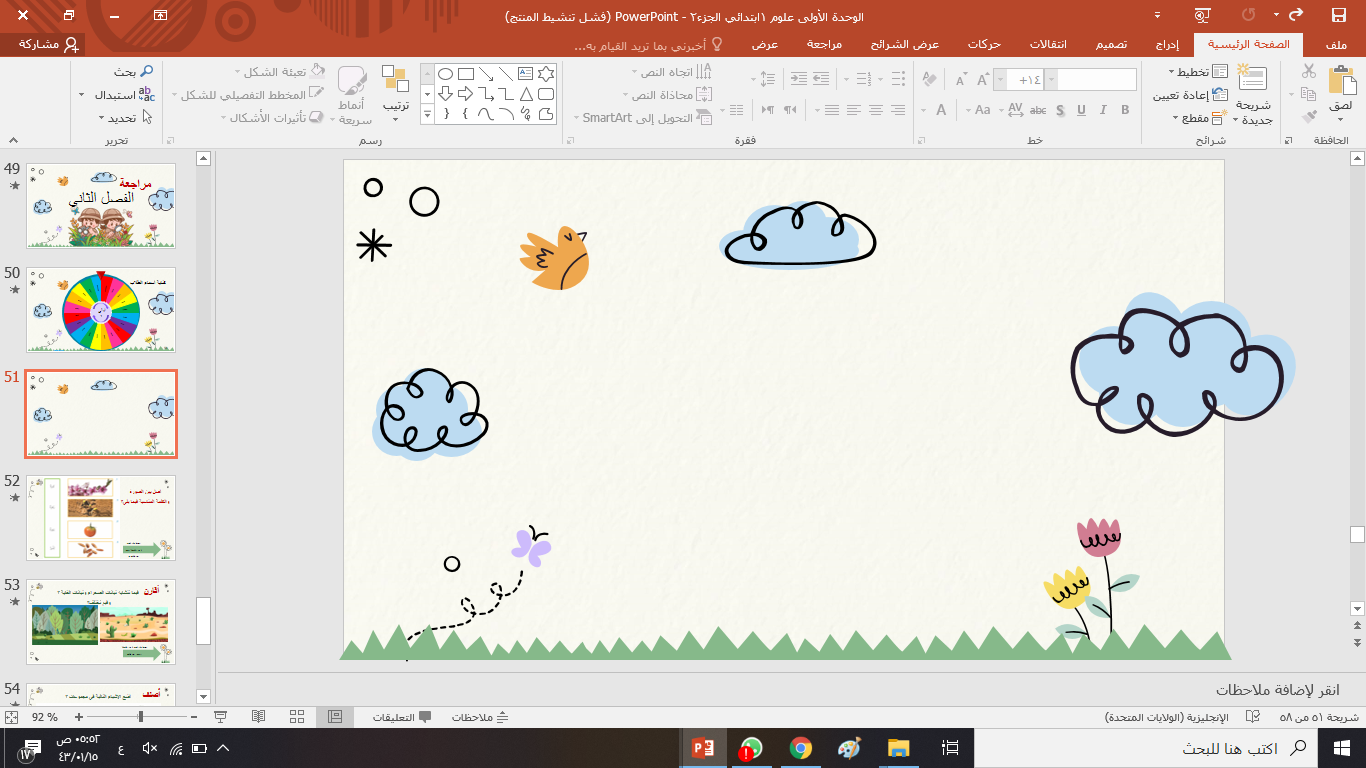 كتابة أسماء الطلاب
-----
-----
---
---
---
---
---
---
ثاني
ابتدائي
----
---
---
---
---
---
---
---
66
---
---
---
---
Twitter @n9vxx
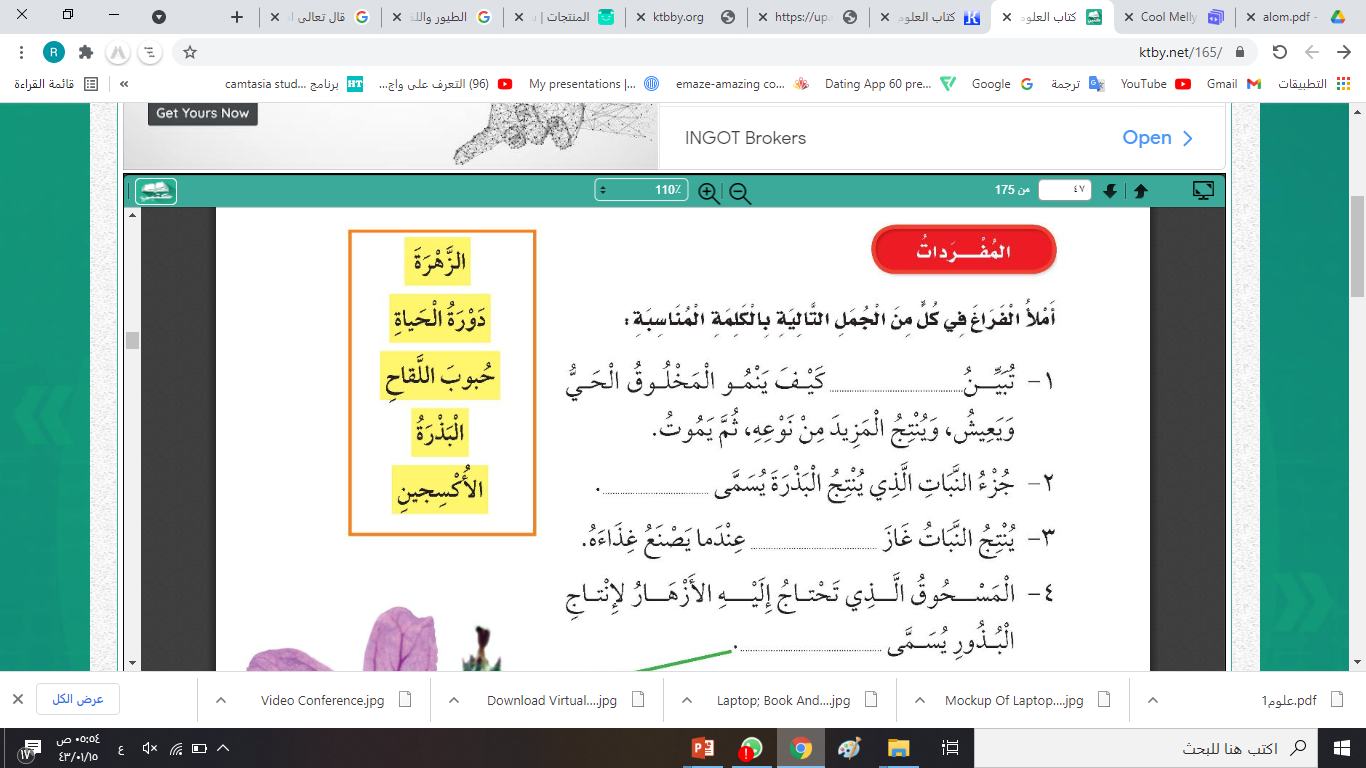 دورة الحياة
الزهرة
الأكسجين
اضغط على السهم  لرجوع للعجلة لاختيار
اسم طالب أخر
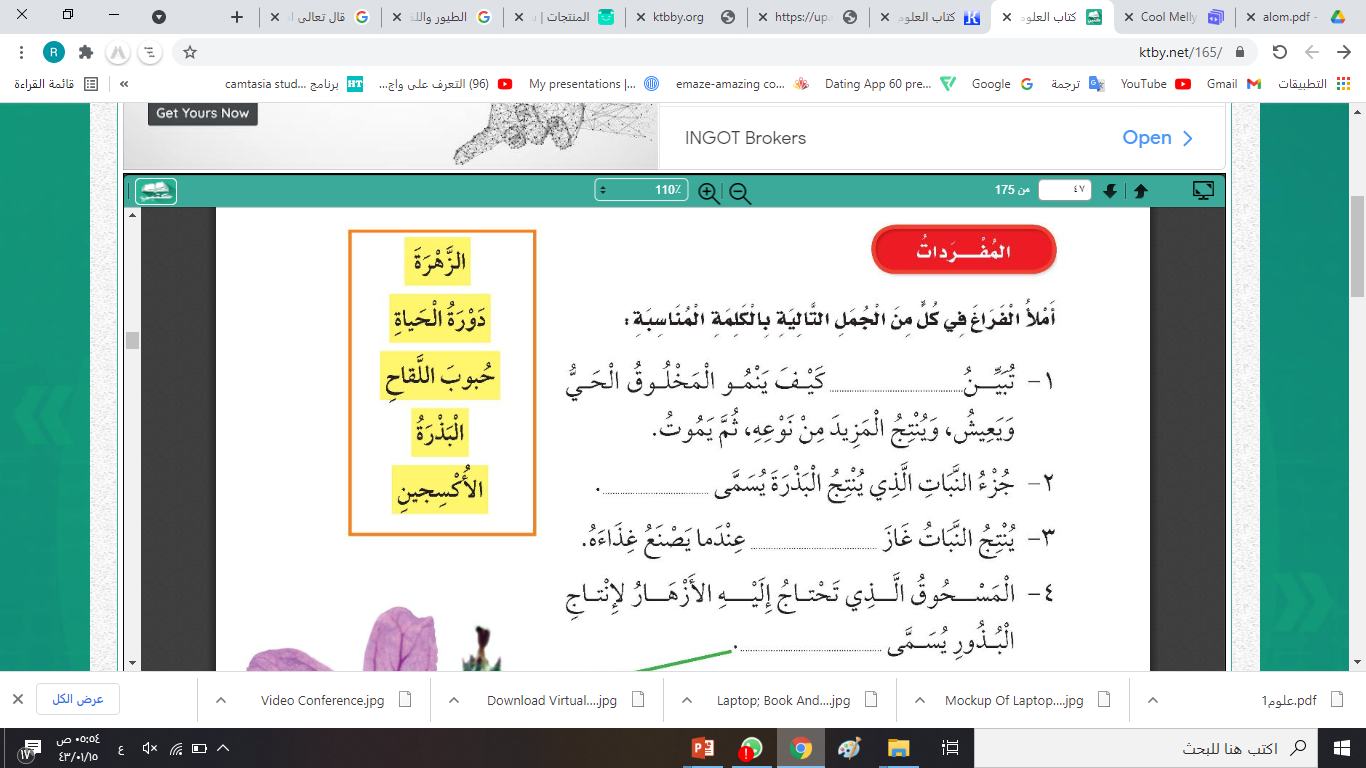 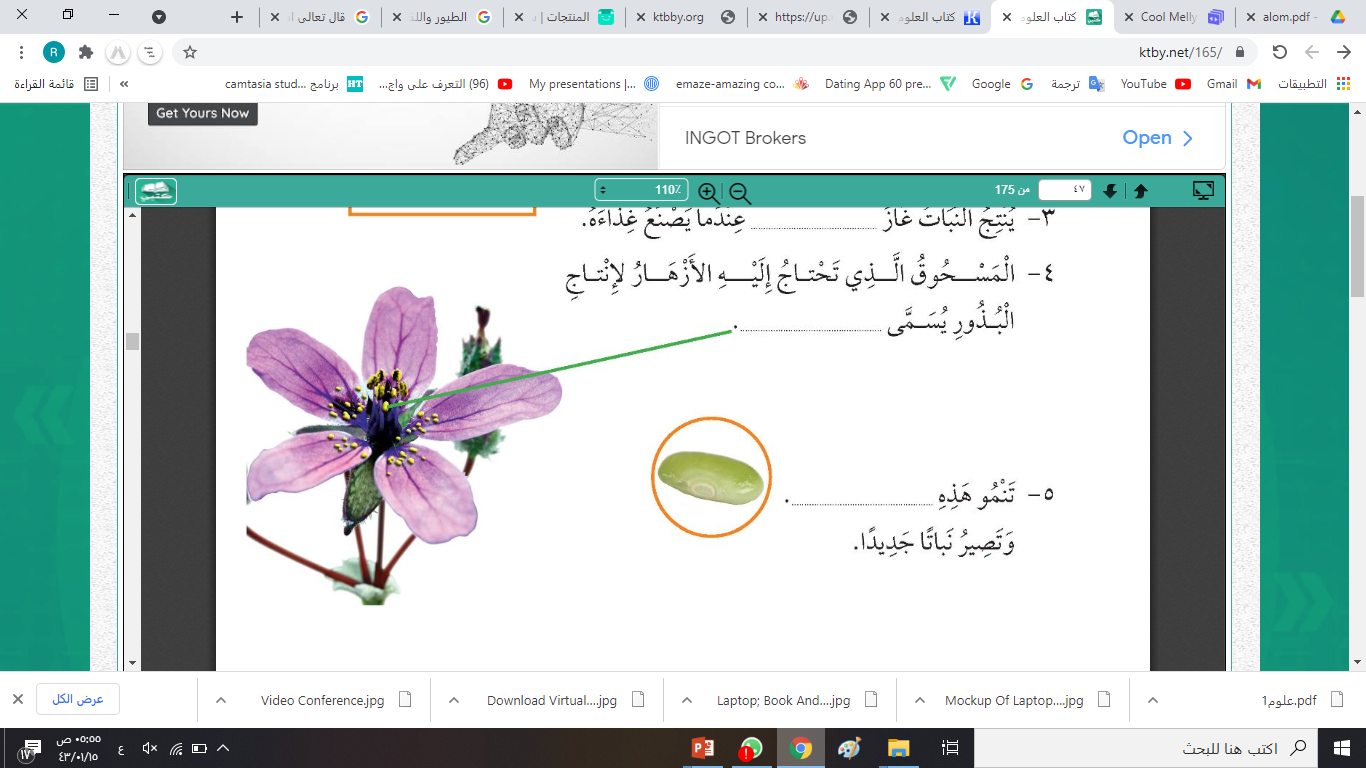 حبوب اللقاح
البذرة
اضغط على السهم  لرجوع للعجلة لاختيار
اسم طالب أخر
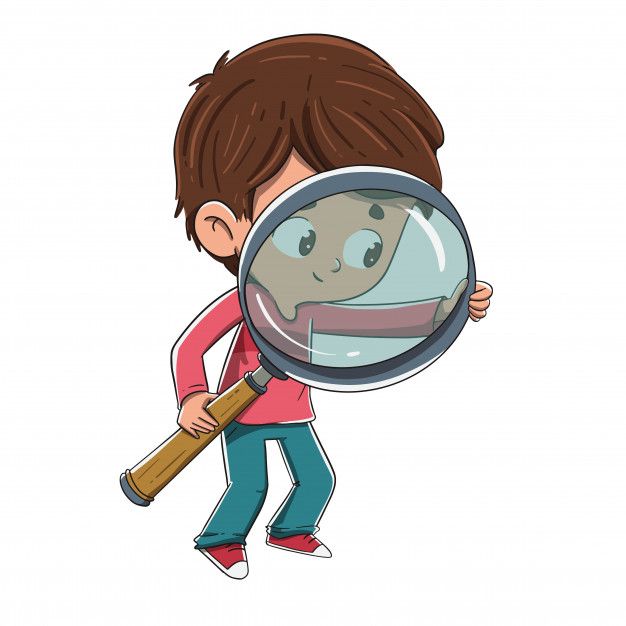 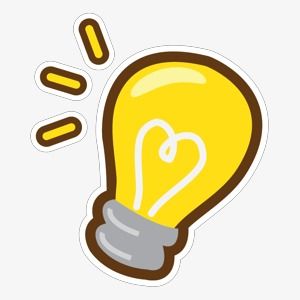 اجيب عن السؤال التالي
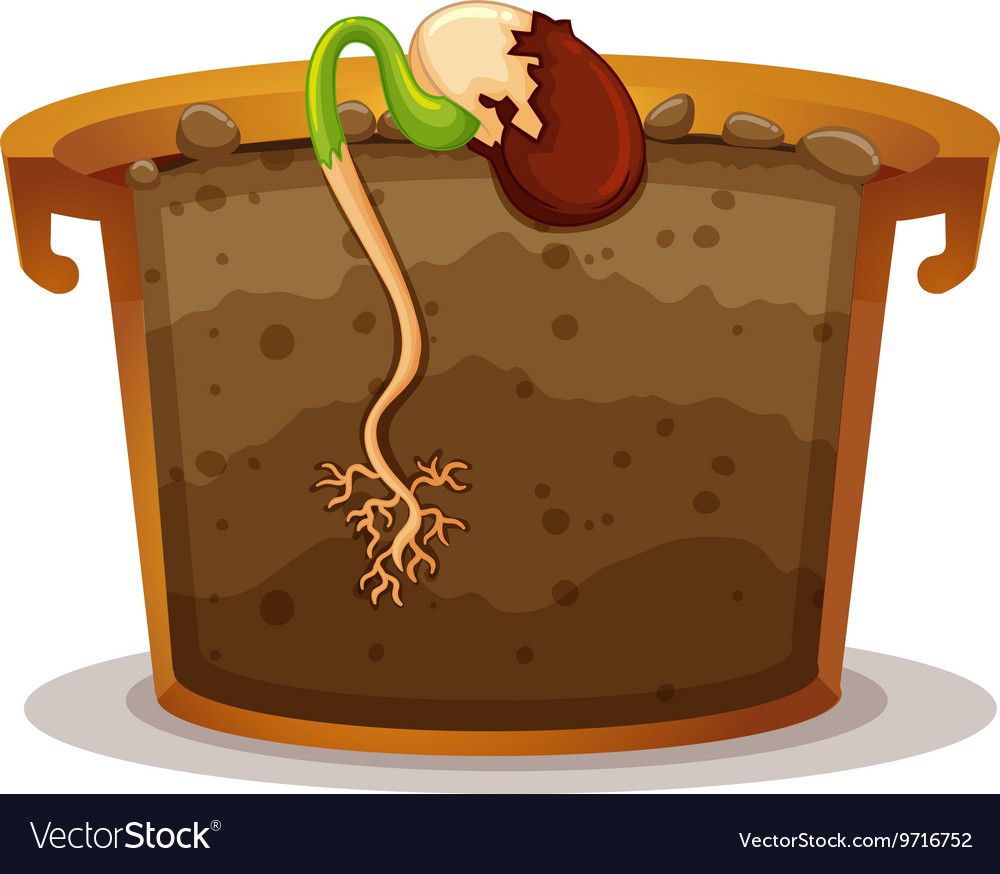 ما لذي تحتاج إلية البادرة لكي تنمو؟
اضغط على السهم  لرجوع للعجلة لاختيار
اسم طالب أخر
بين النباتين في الصورتين من حيث اللون وشكل الأوراق .
أقارن
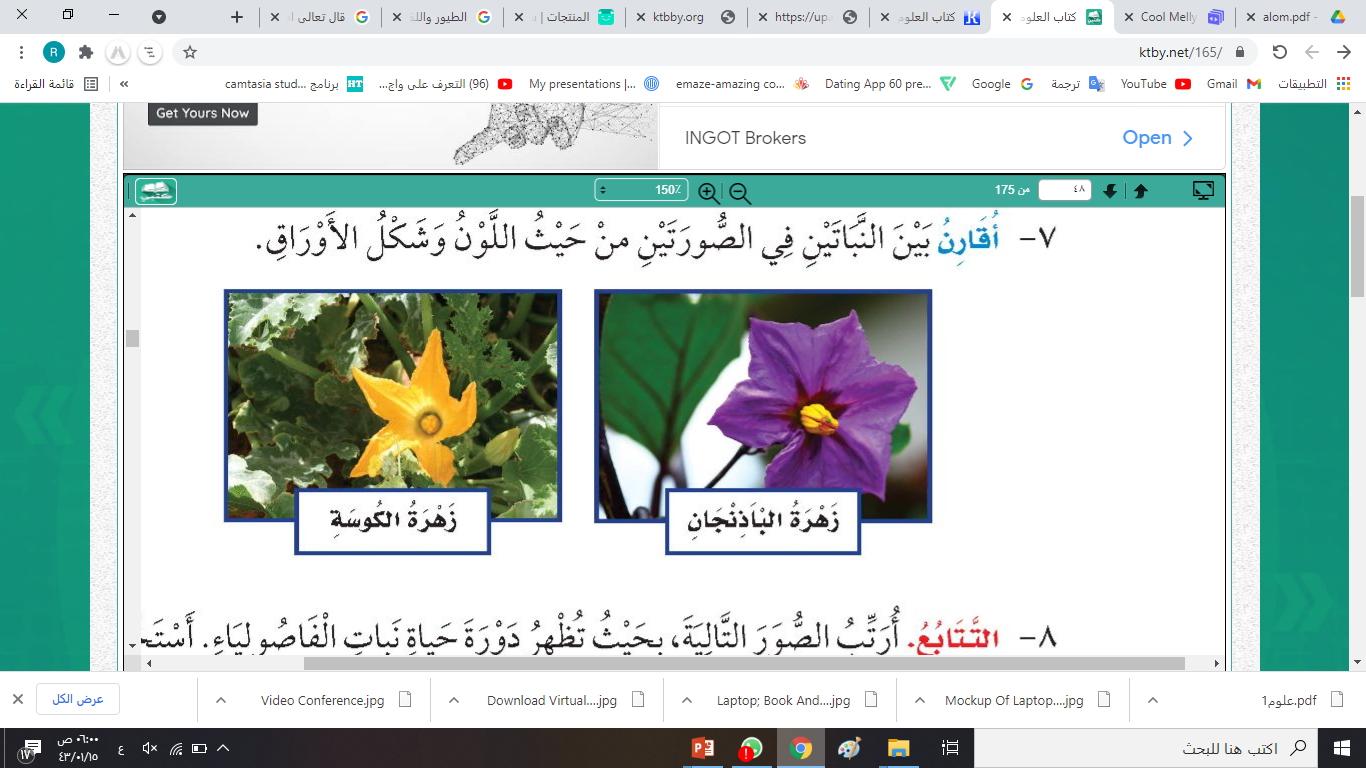 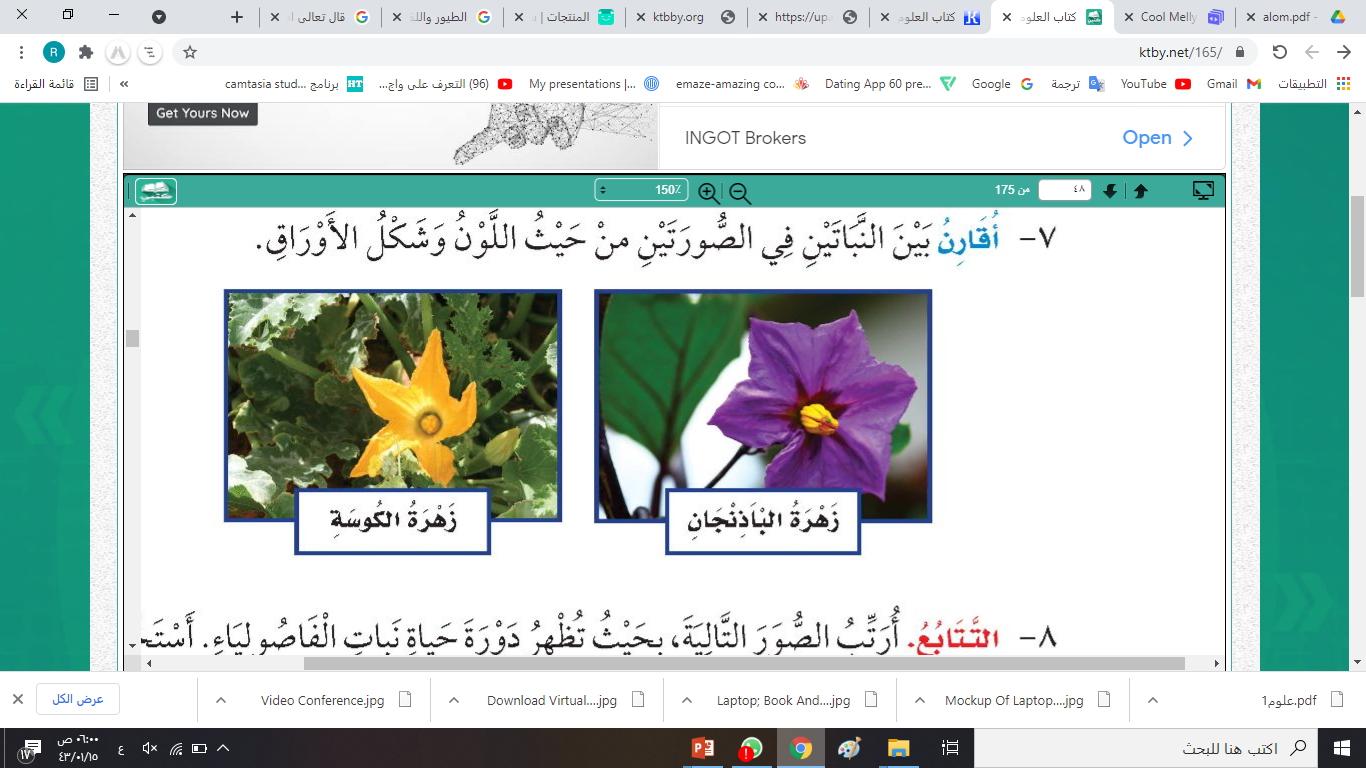 اضغط على السهم  لرجوع للعجلة لاختيار
اسم طالب أخر
التتابع
أرتب الصور التالية، لتظهر دورة حياة نبات الفاصوليا ( أستخدم الأرقام من 1 – 4 )
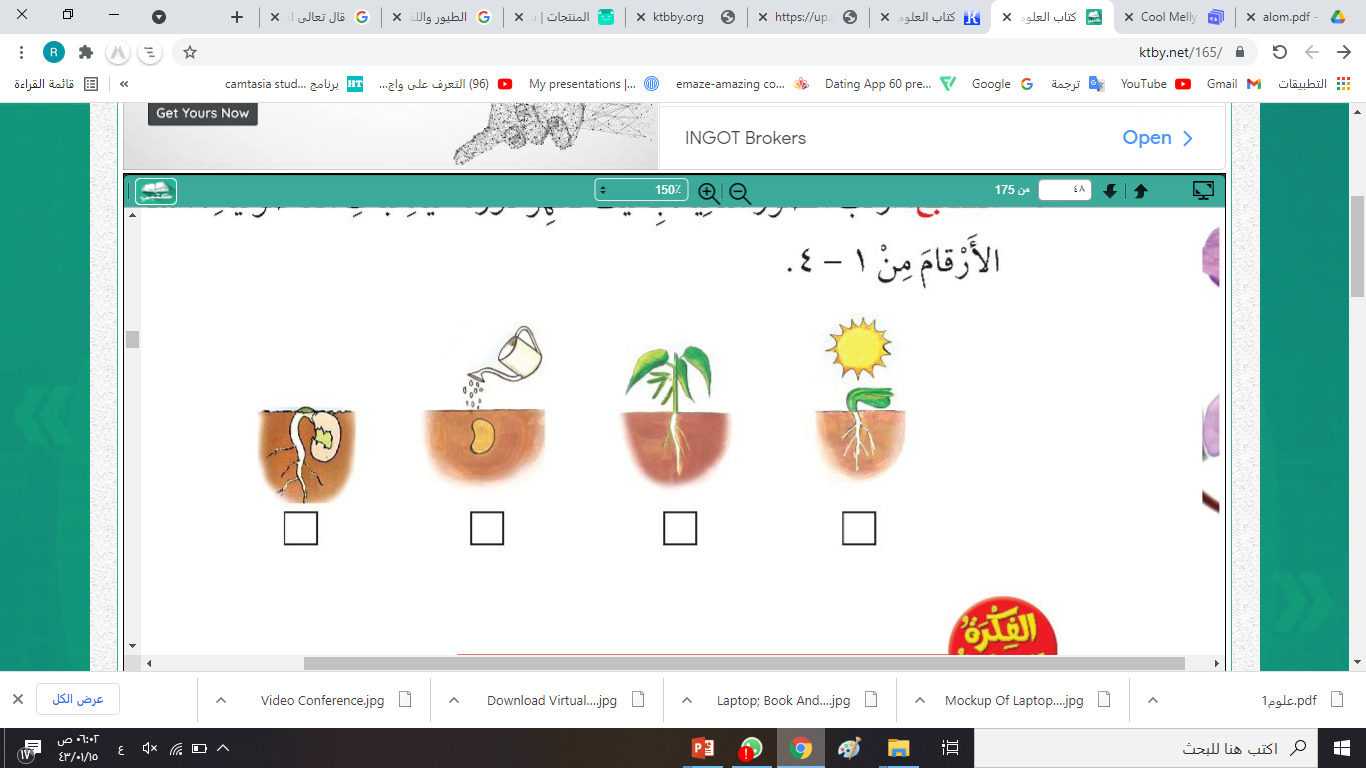 2
1
4
3
اضغط على السهم  لرجوع للعجلة لاختيار
اسم طالب أخر
تقويم الأداء
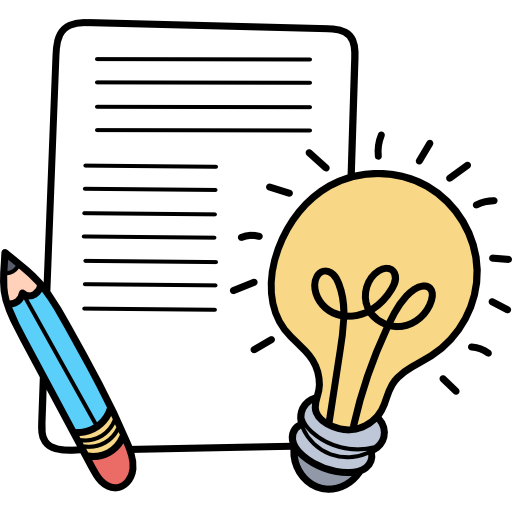 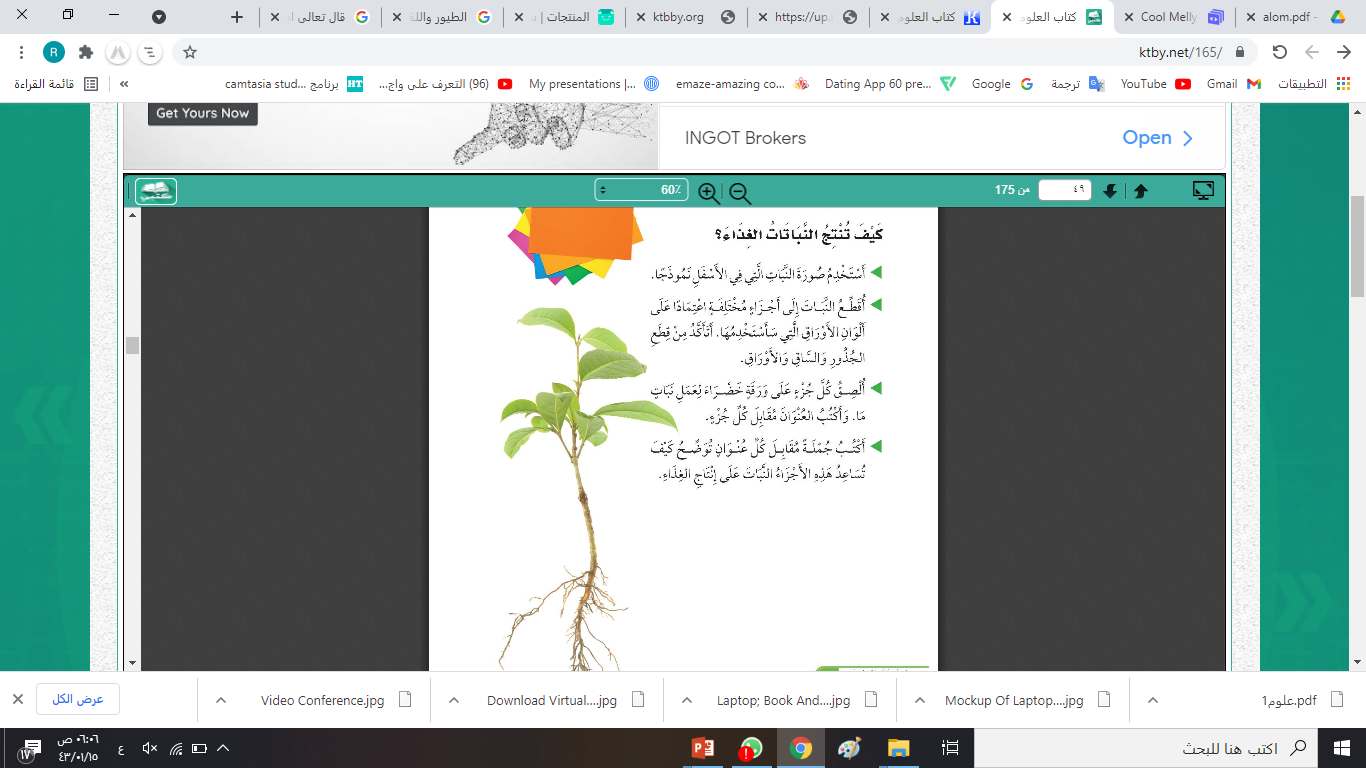 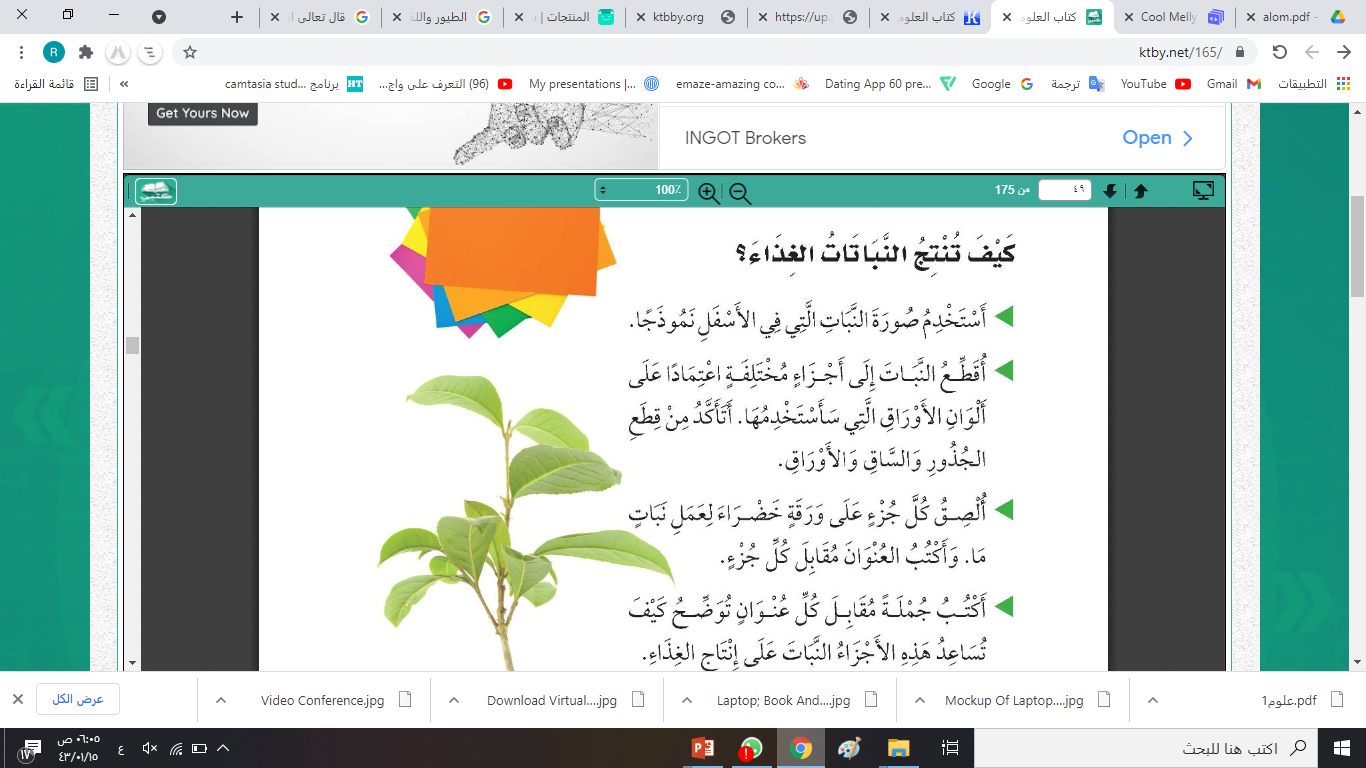 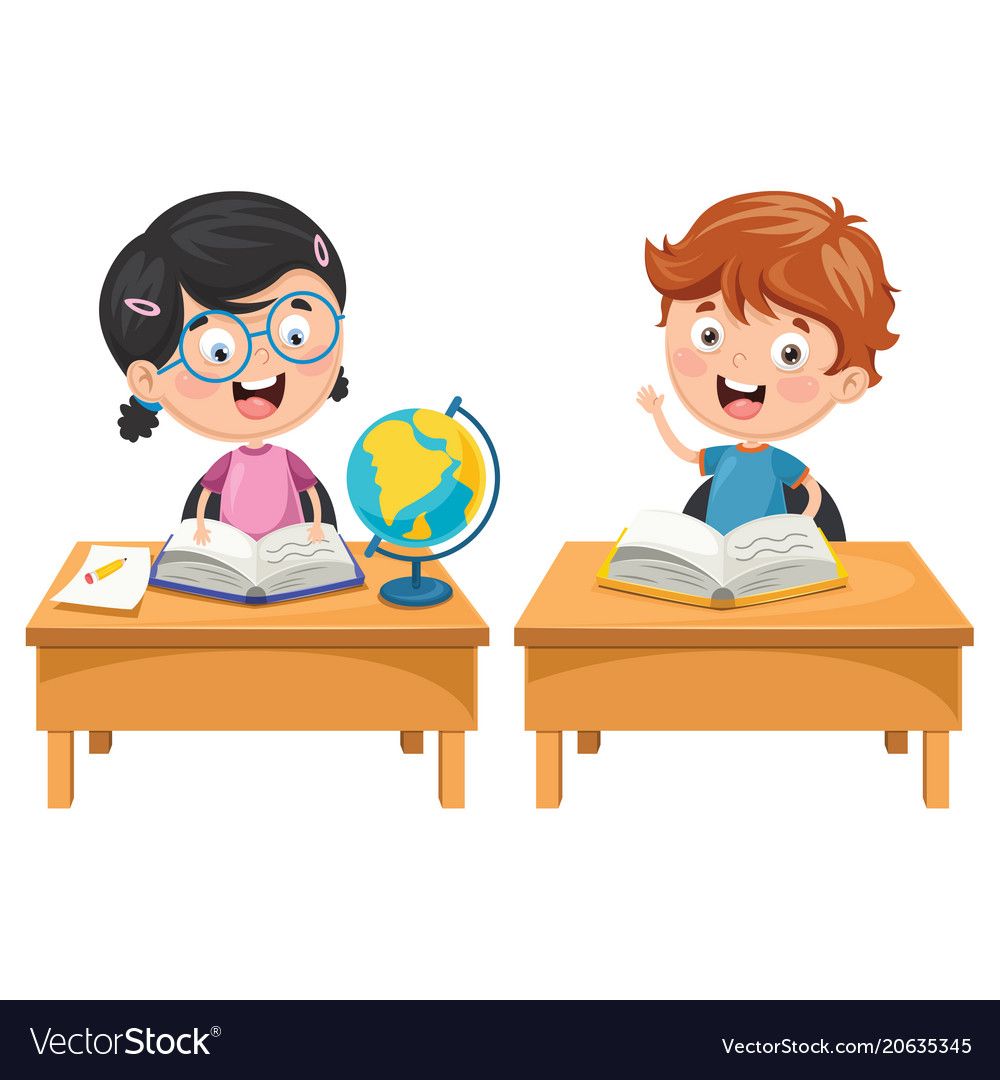 نموذج 
اختبار
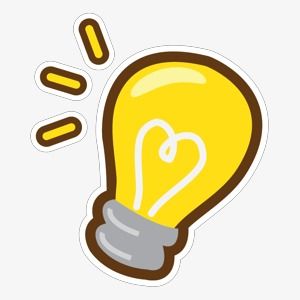 أختر الإجابة الصحيحة:
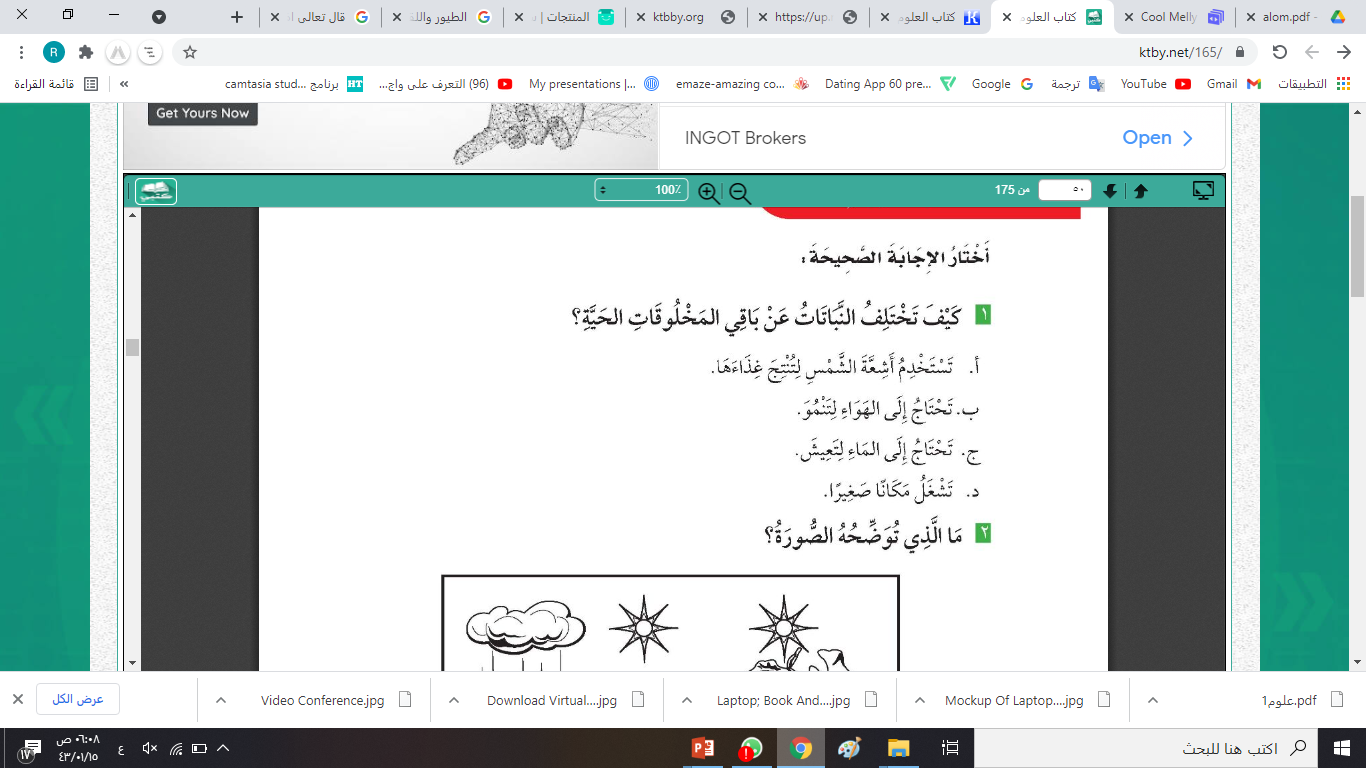 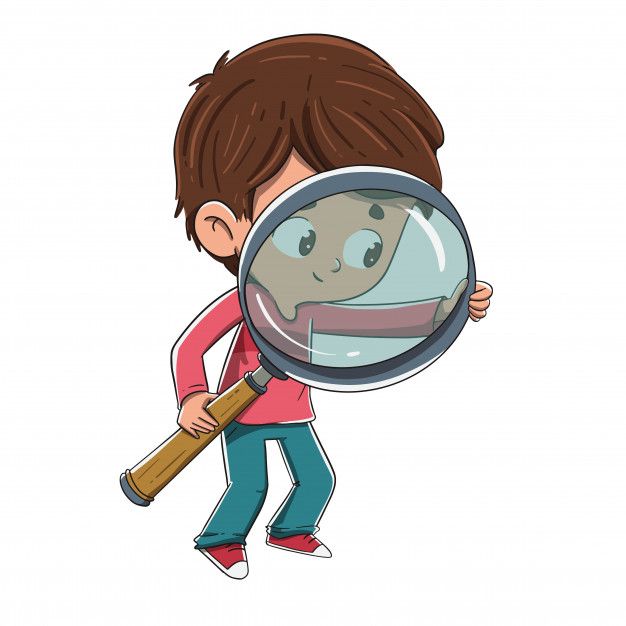 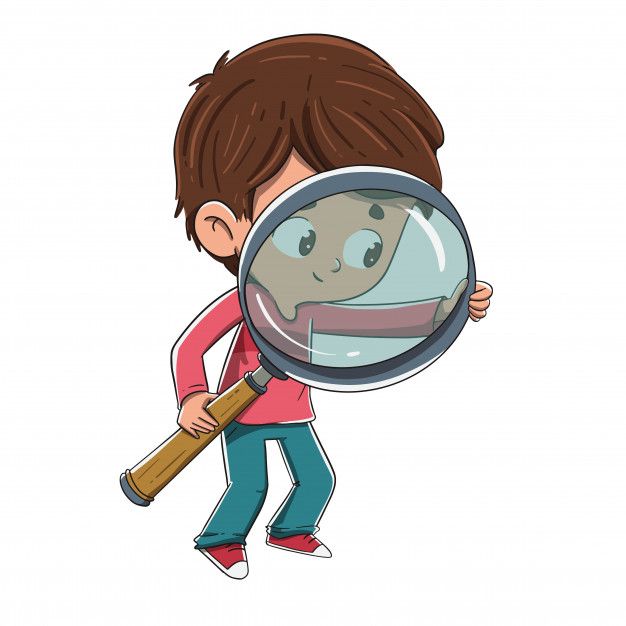 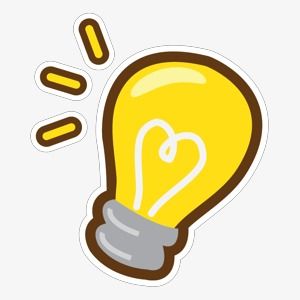 أختر الإجابة الصحيحة:
ما الذي توضحه الصورة؟
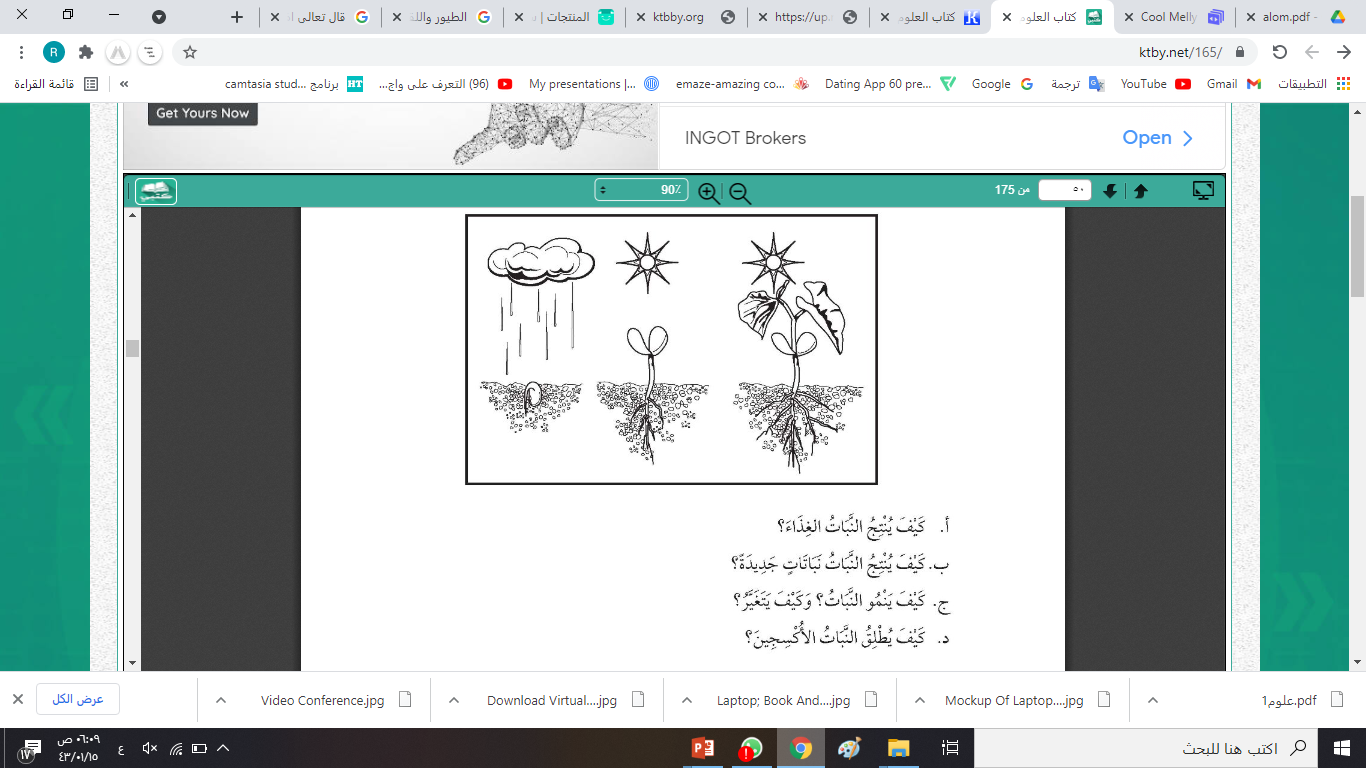 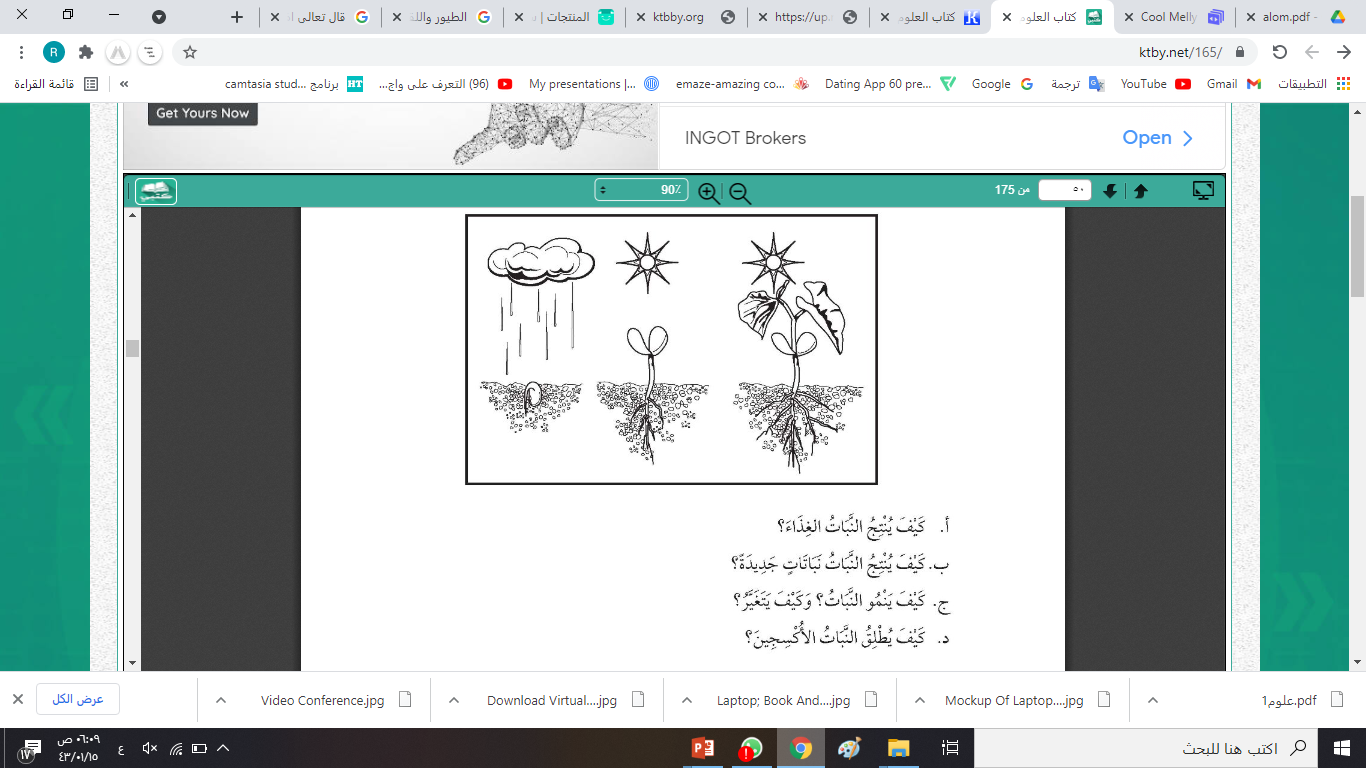 الحضور والغياب
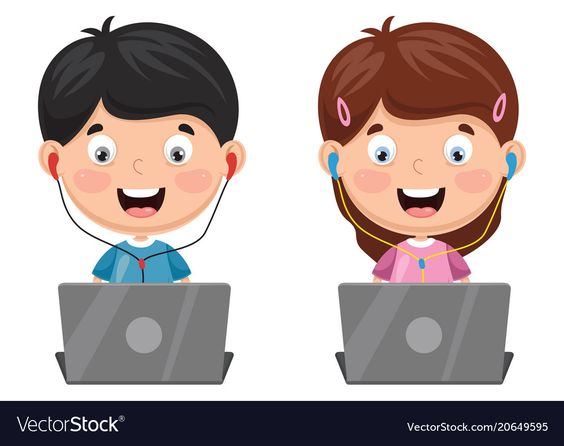 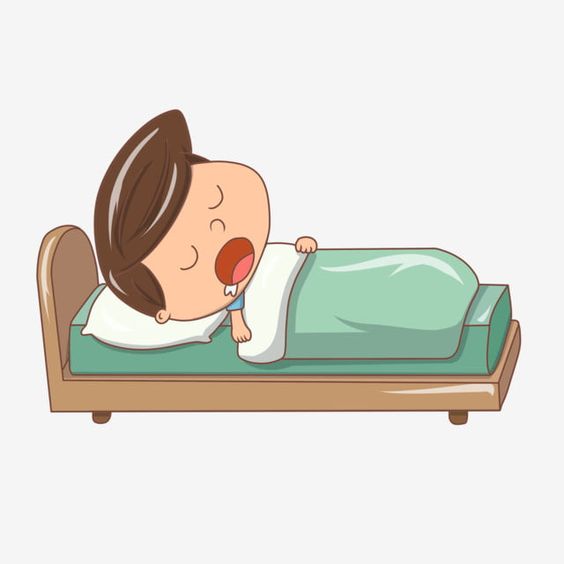 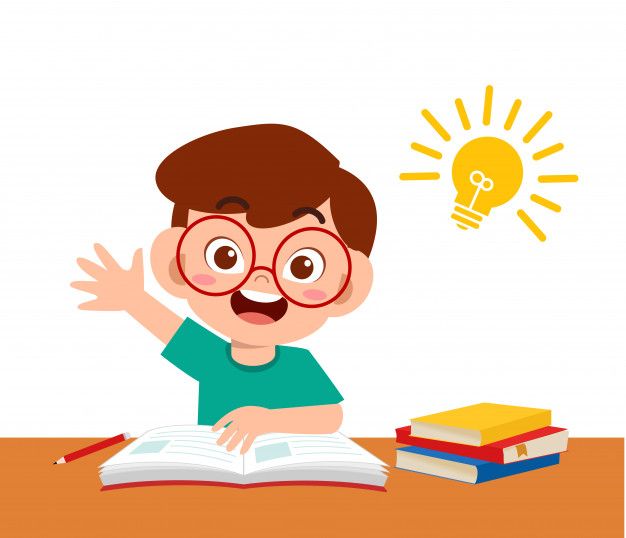 التكليف المنزلي
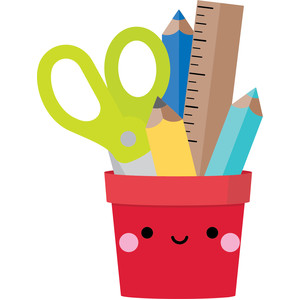